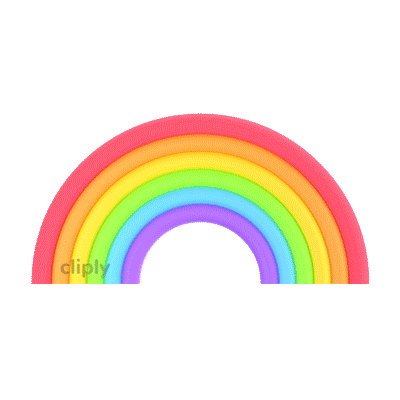 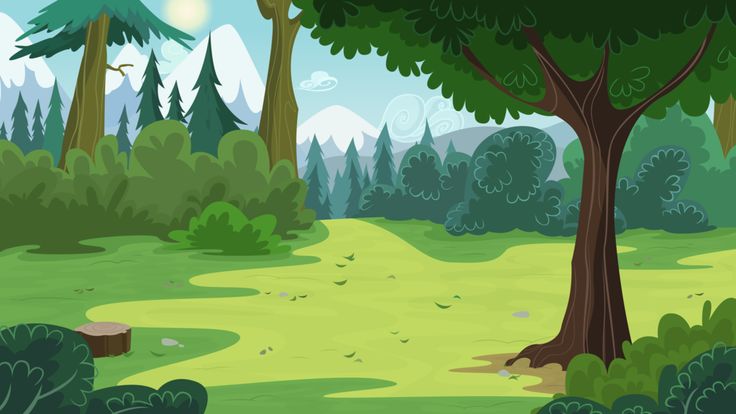 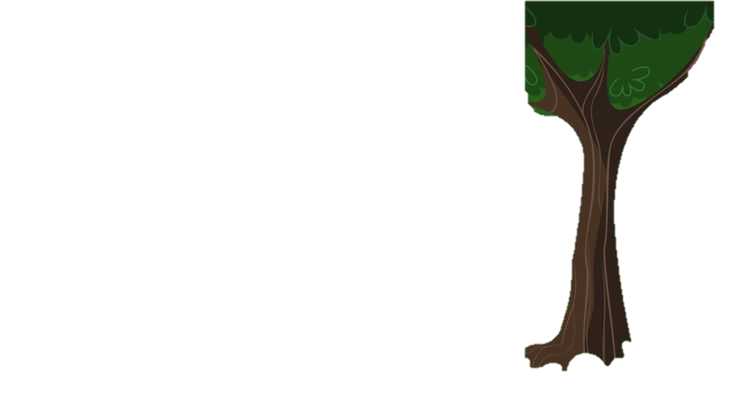 CHÀO MỪNG QUÝ THẦY CÔ
 ĐẾN VỚI TIẾT HỌC TOÁN
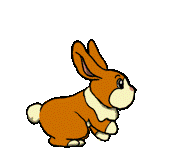 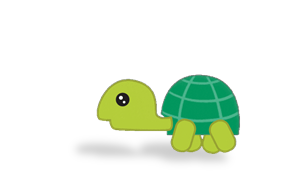 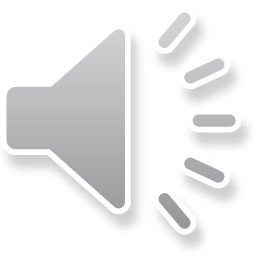 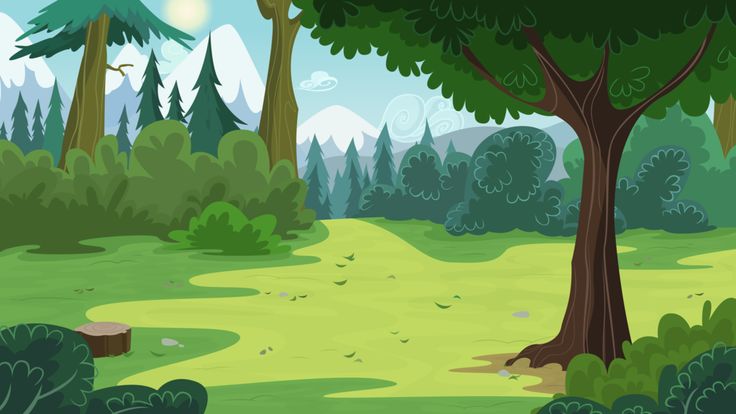 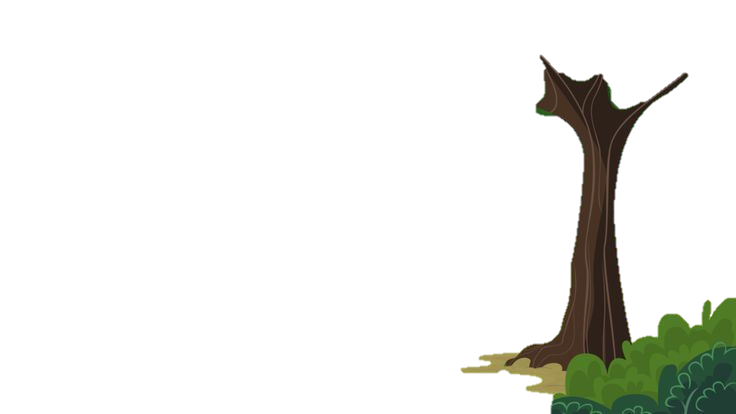 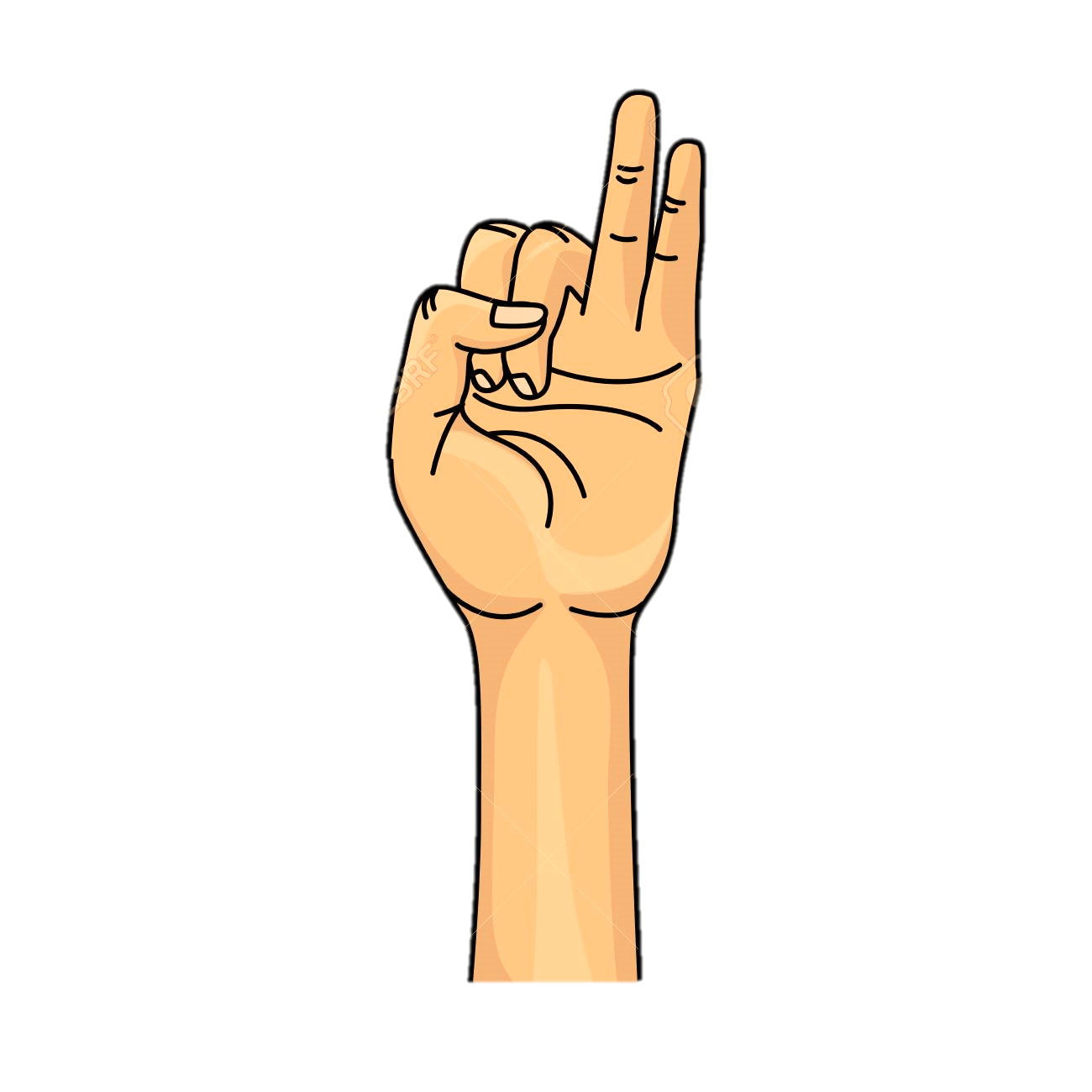 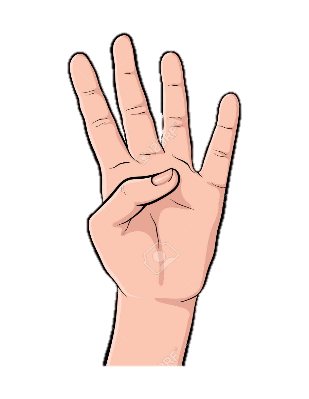 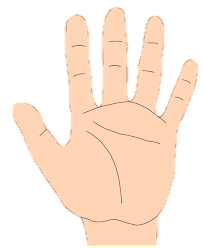 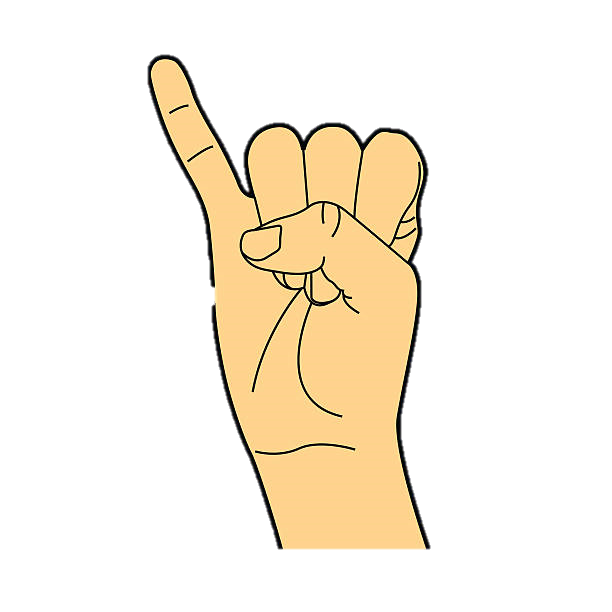 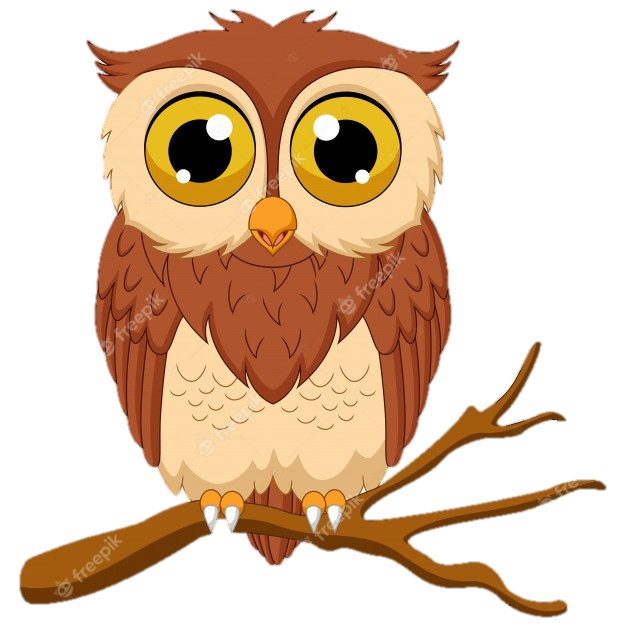 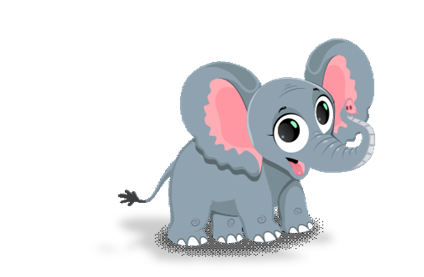 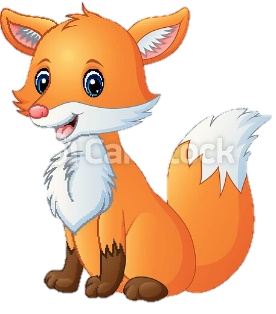 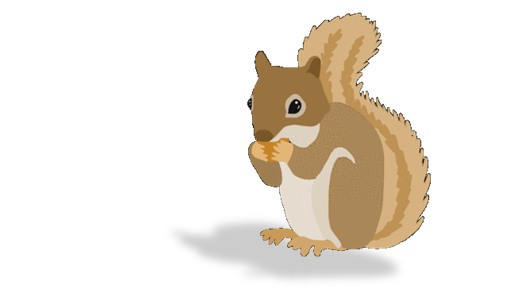 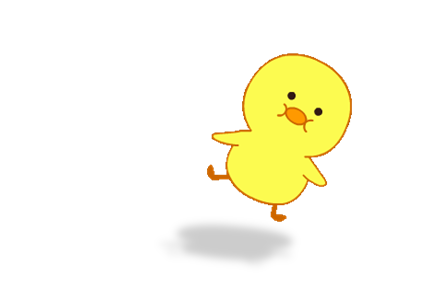 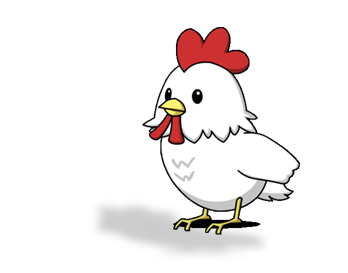 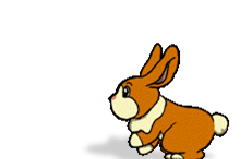 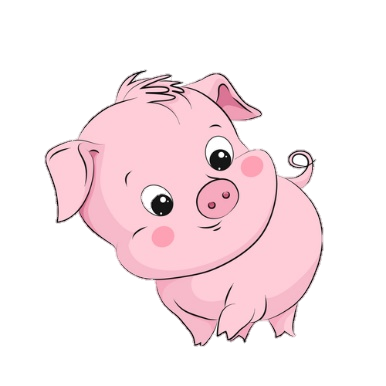 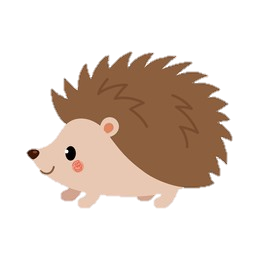 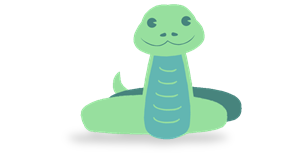 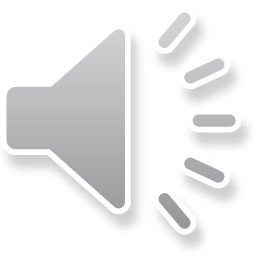 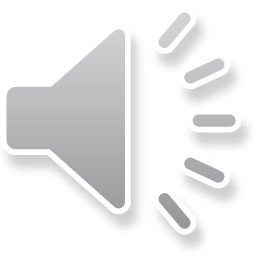 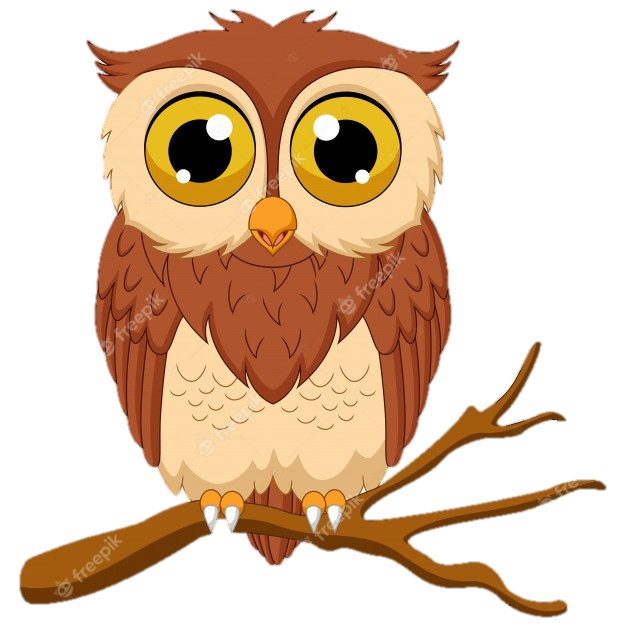 9
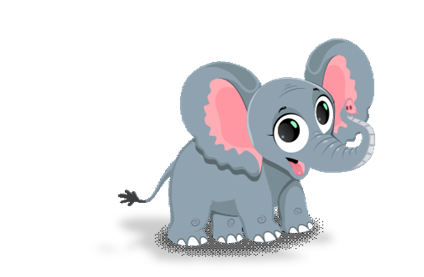 1
6
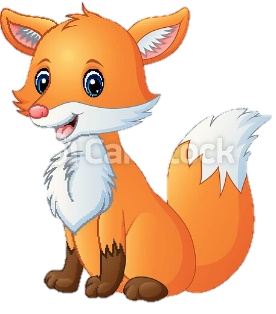 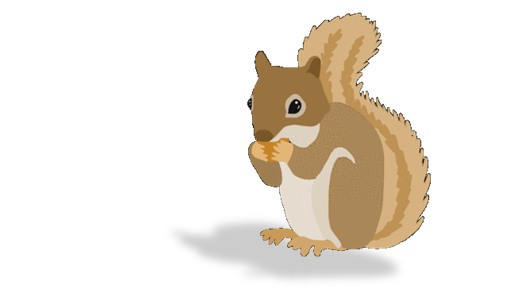 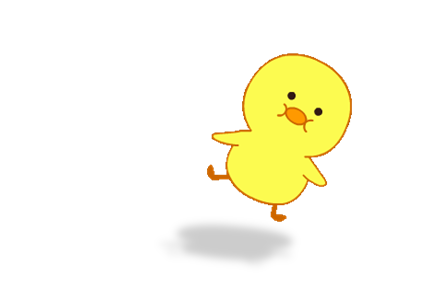 2
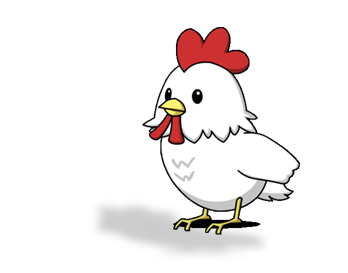 7
4
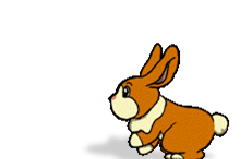 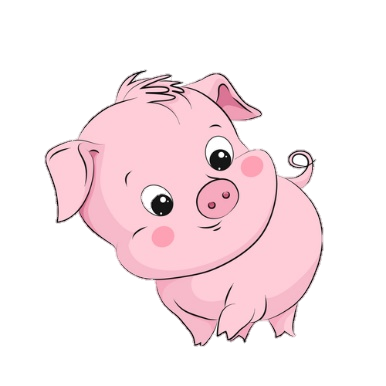 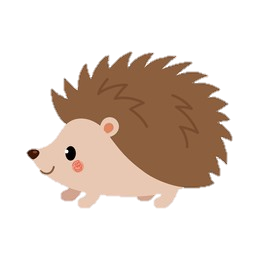 3
8
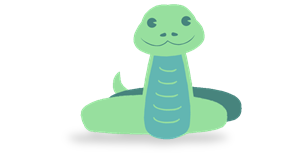 5
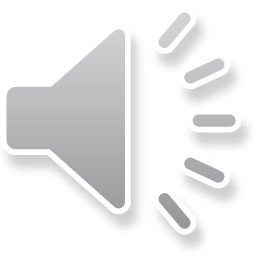 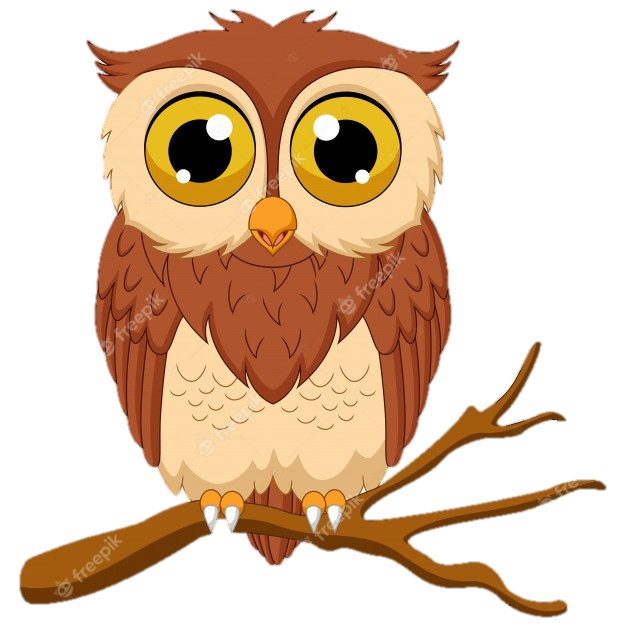 9
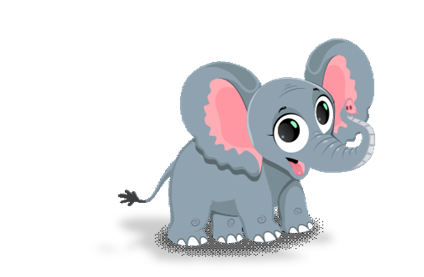 1
6
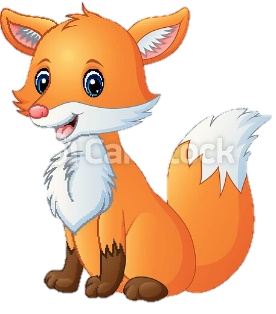 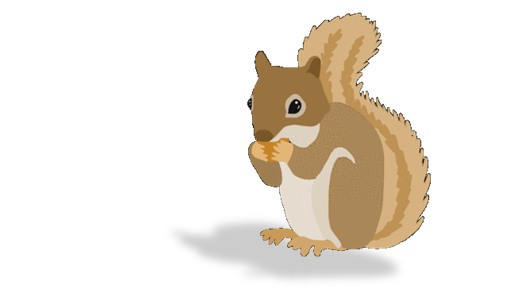 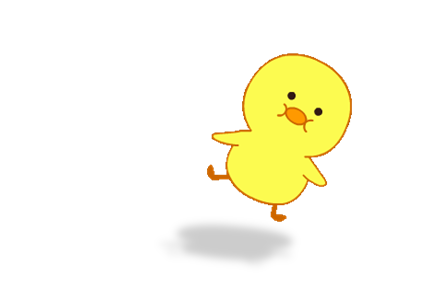 2
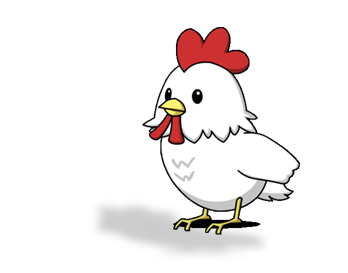 7
4
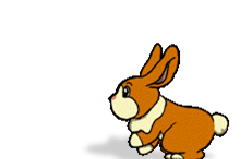 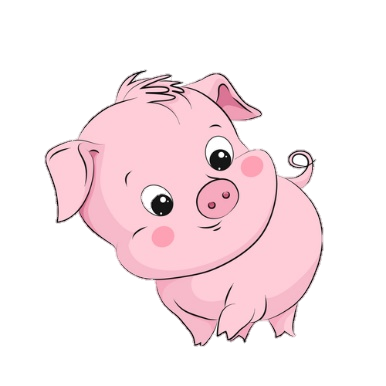 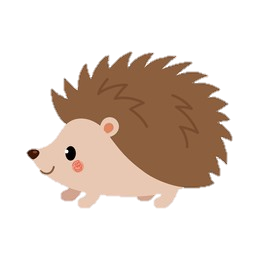 3
8
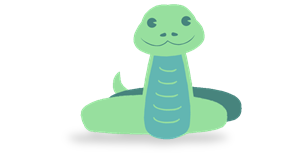 5
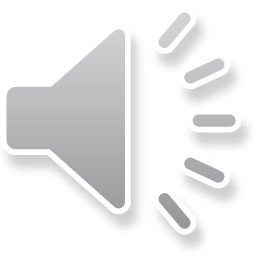 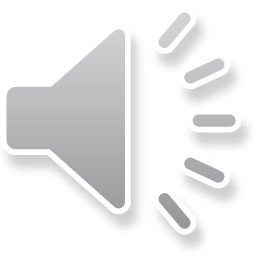 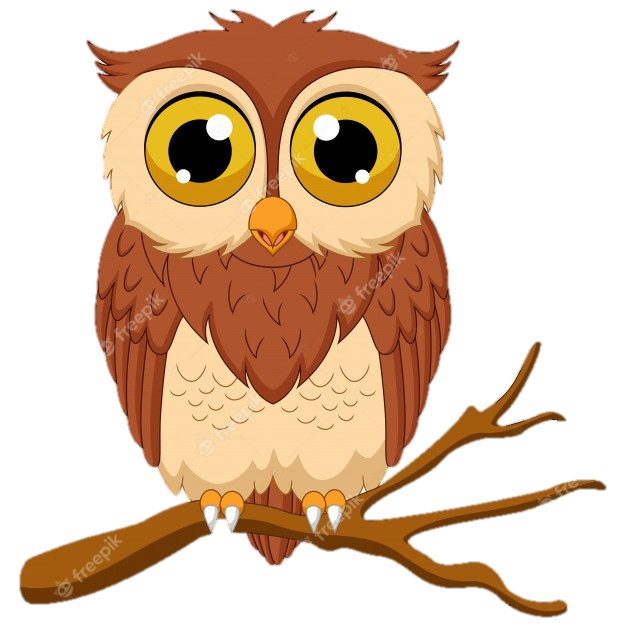 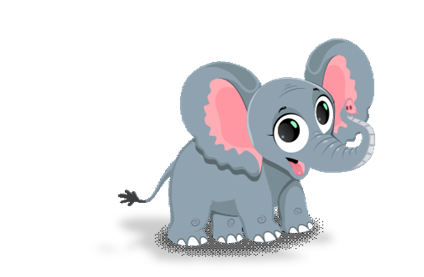 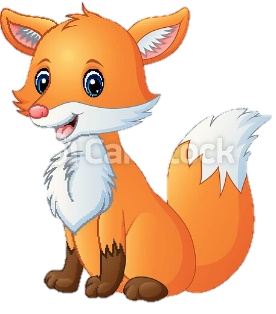 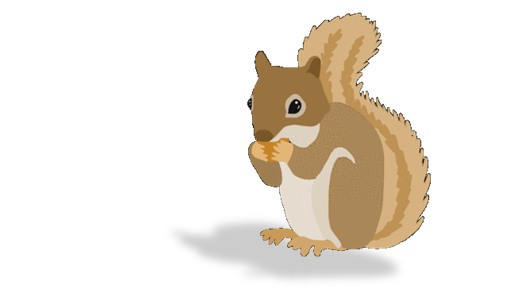 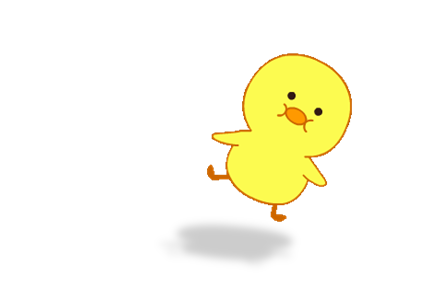 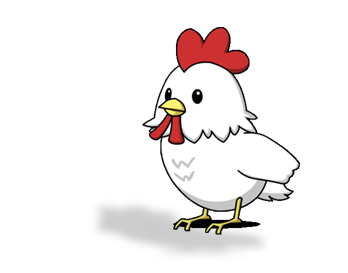 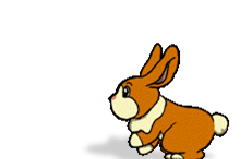 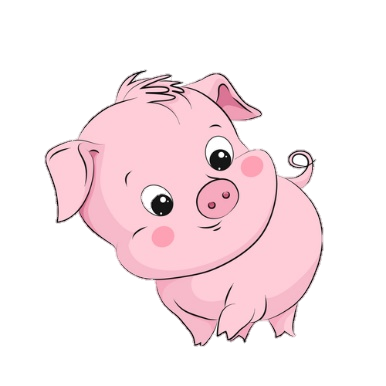 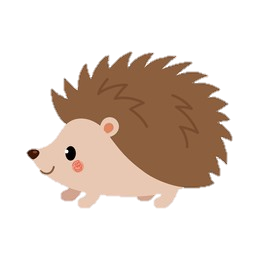 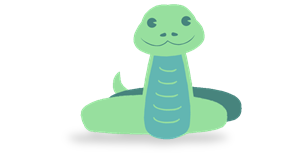 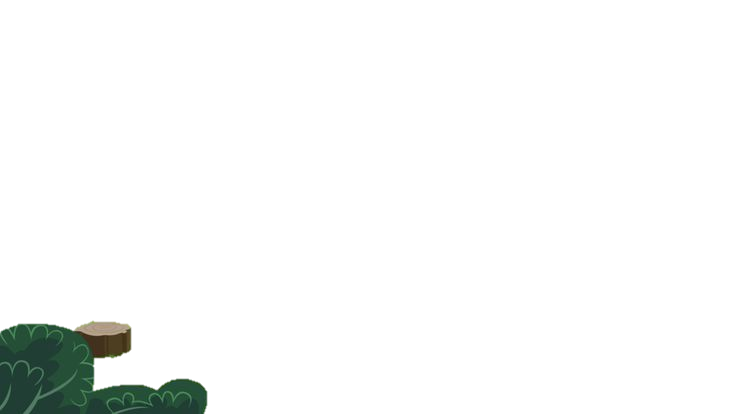 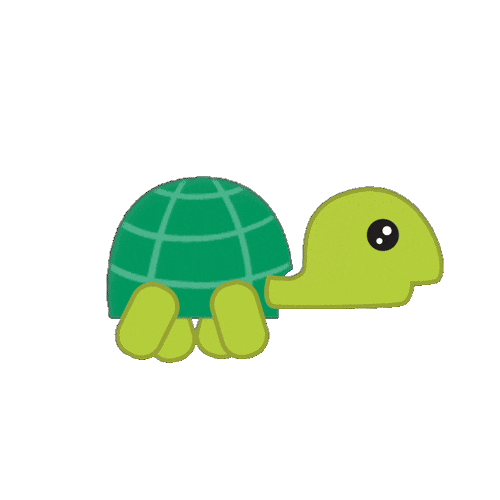 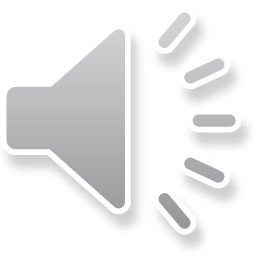 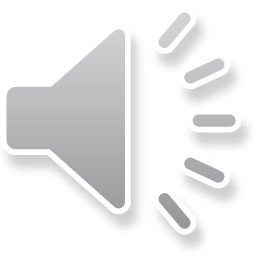 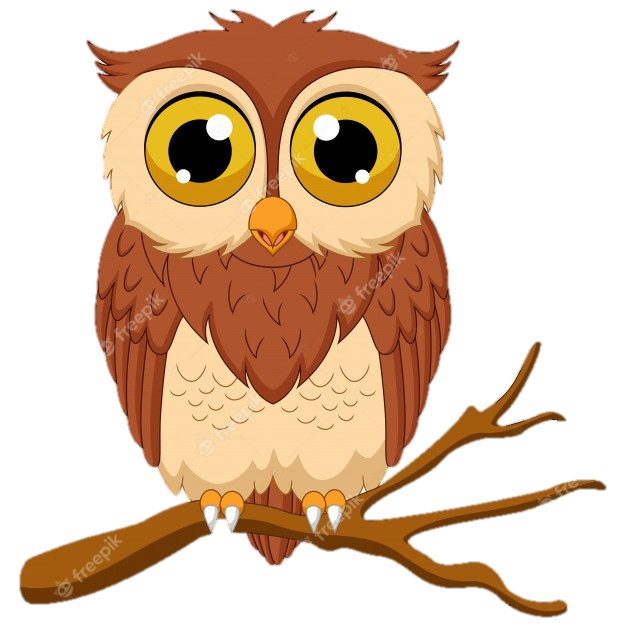 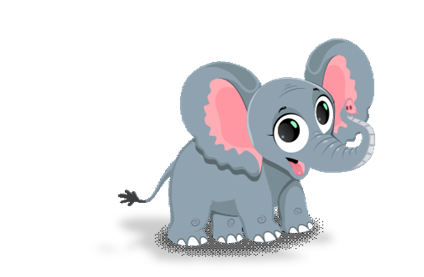 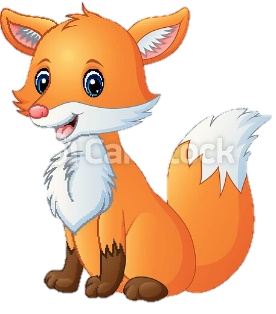 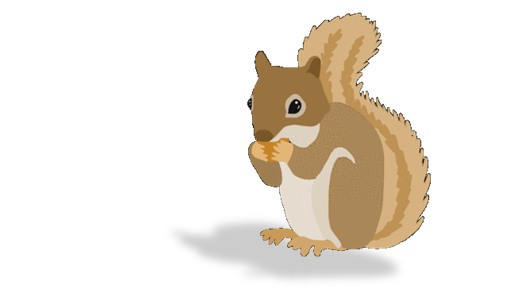 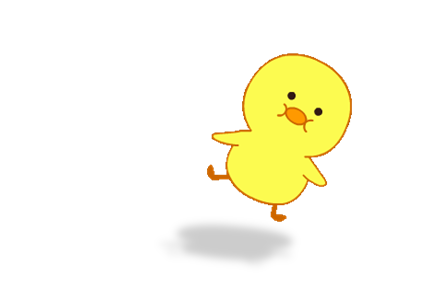 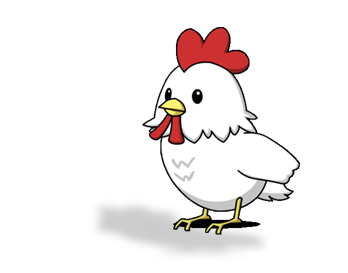 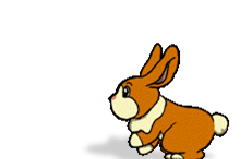 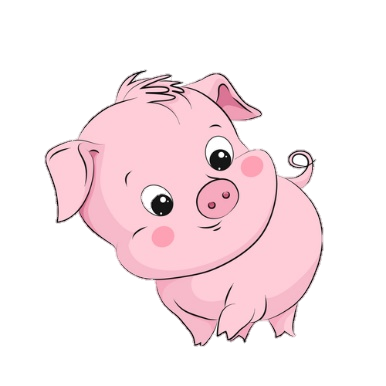 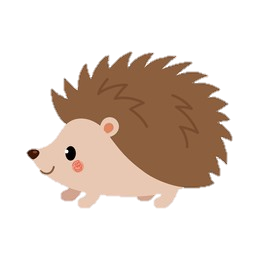 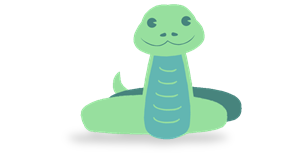 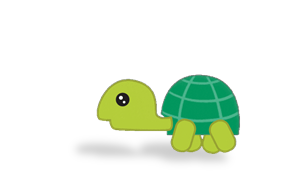 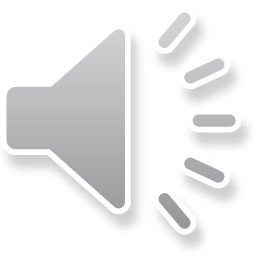 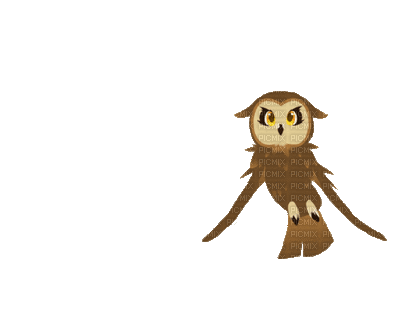 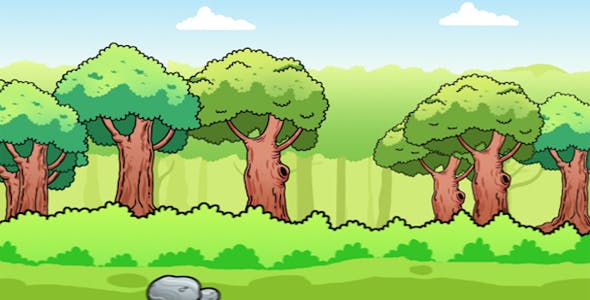 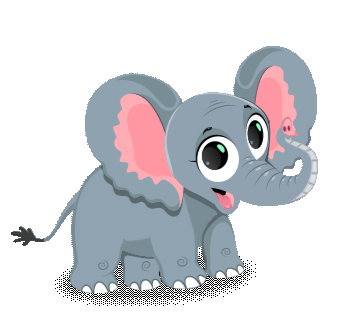 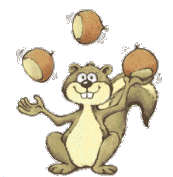 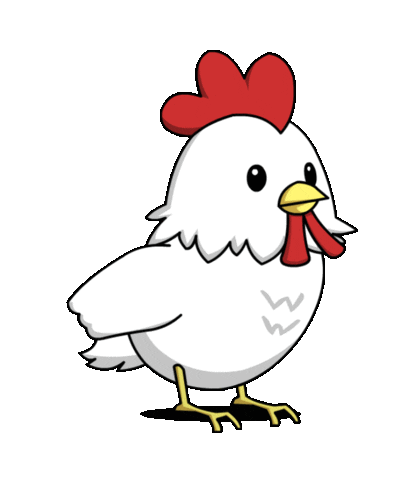 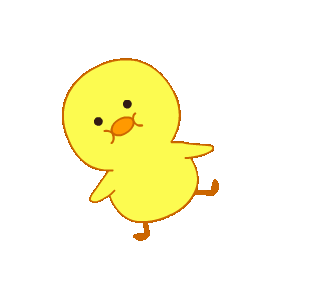 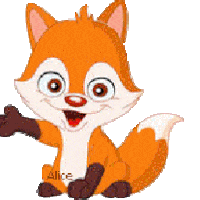 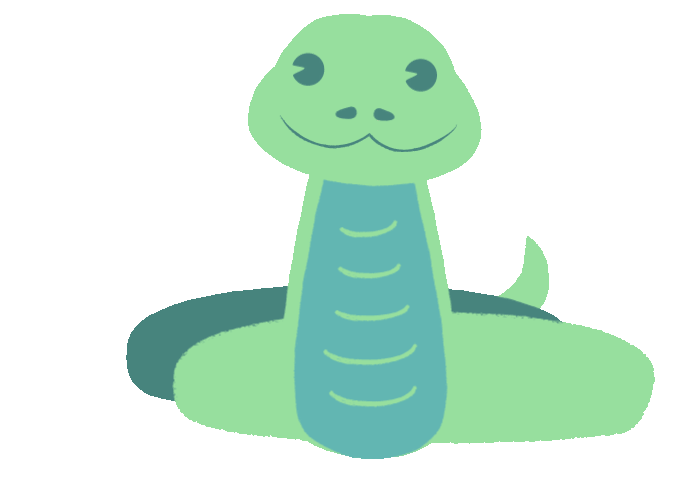 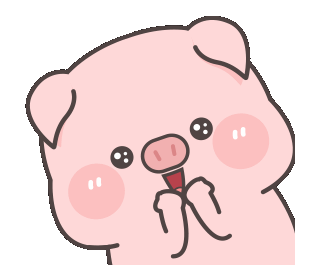 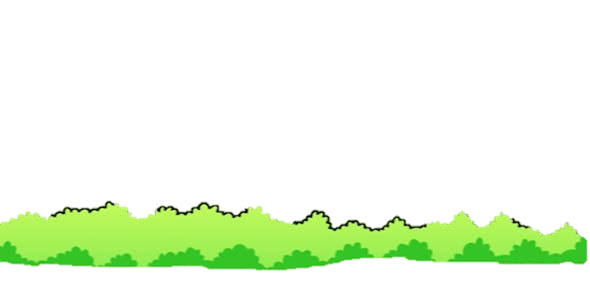 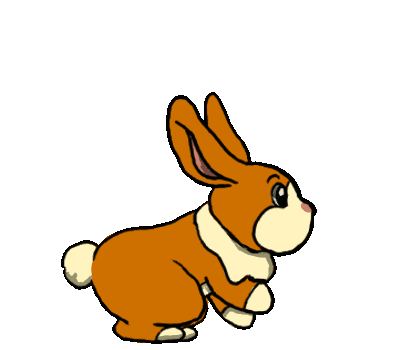 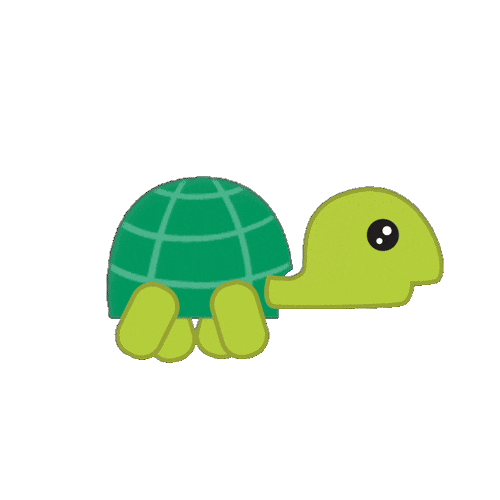 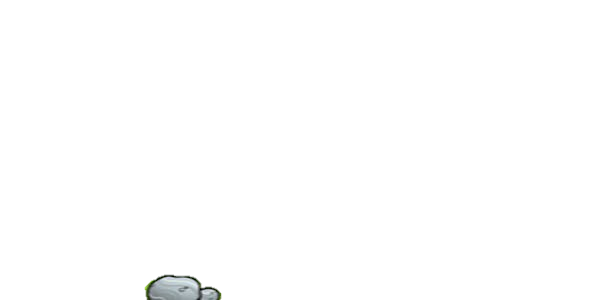 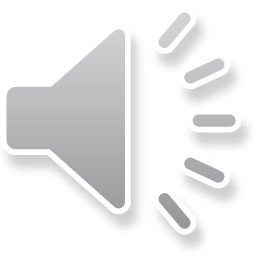 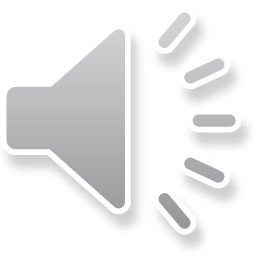 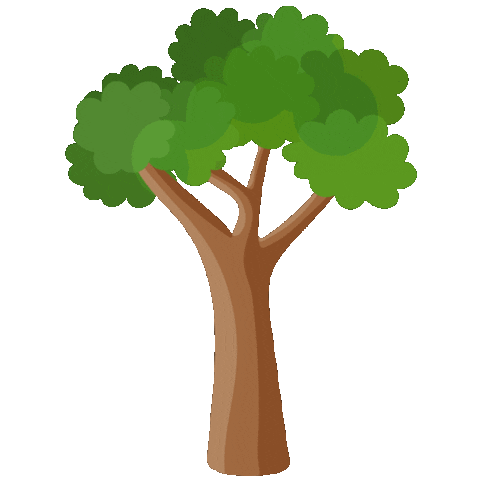 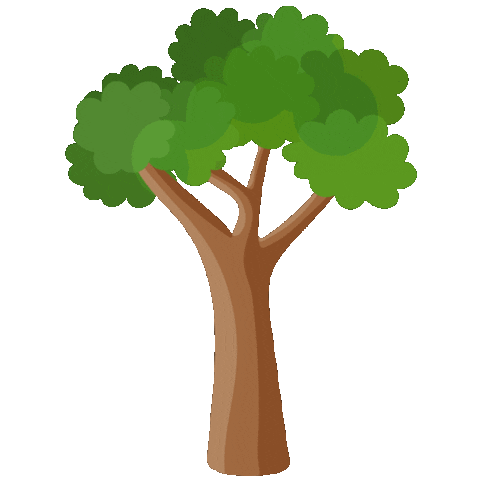 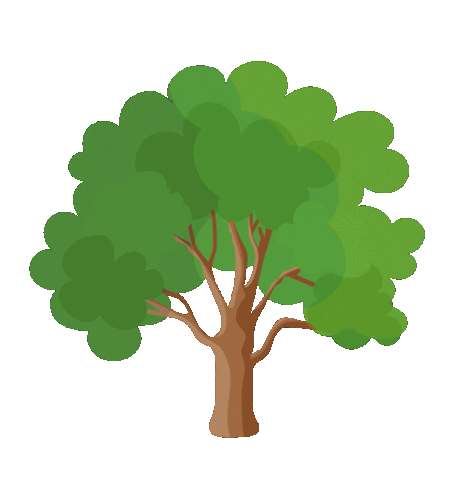 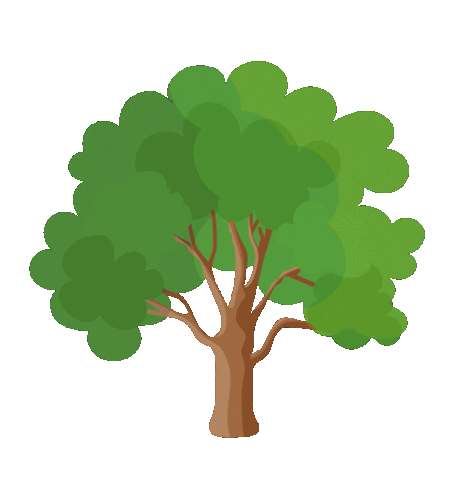 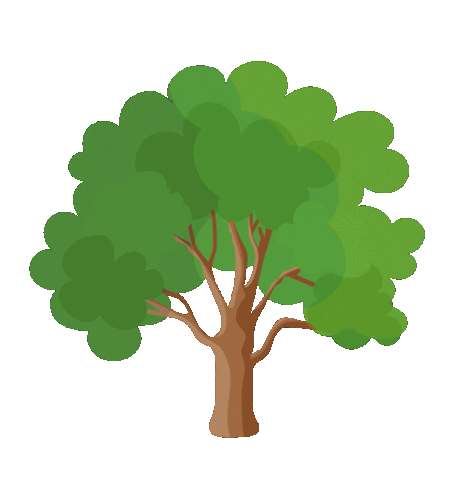 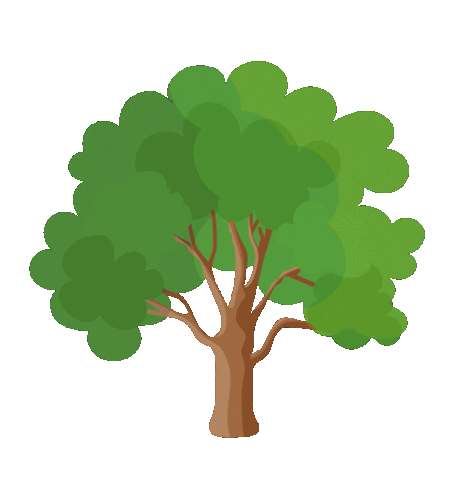 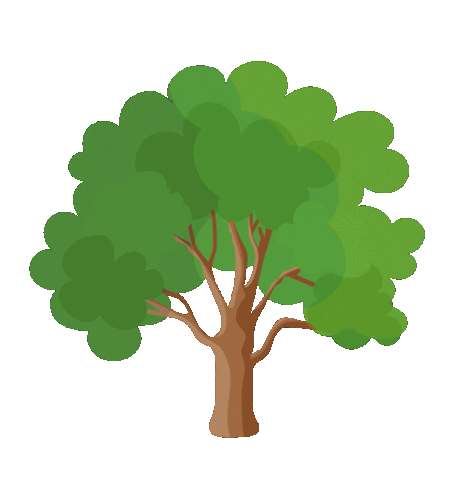 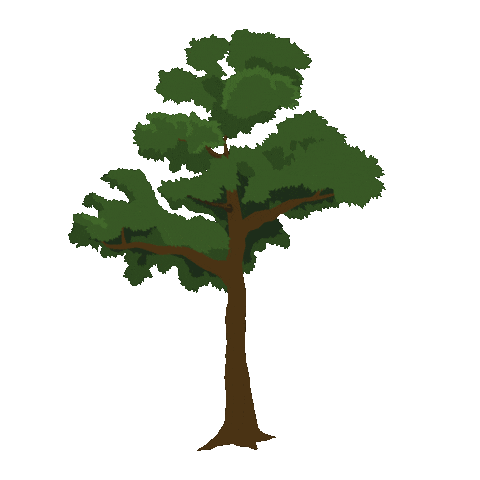 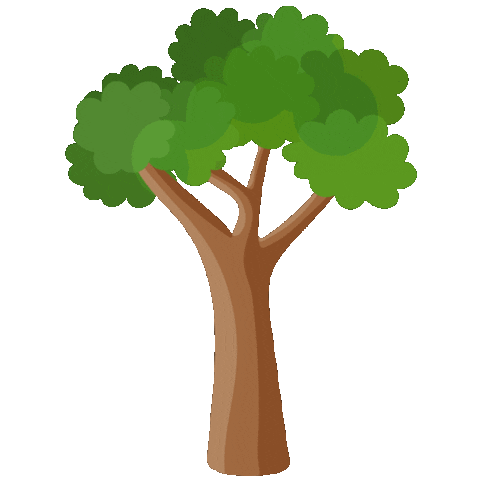 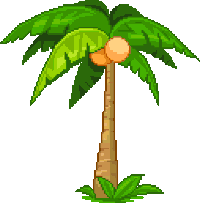 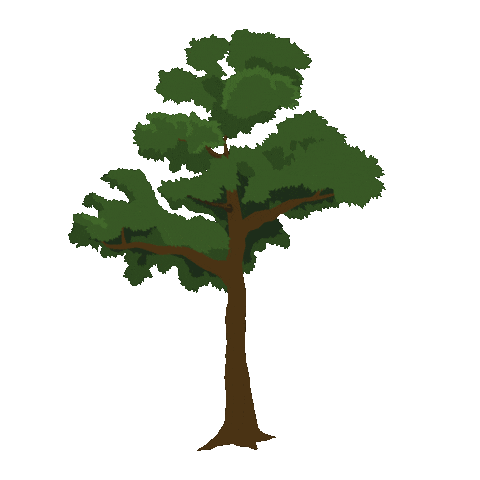 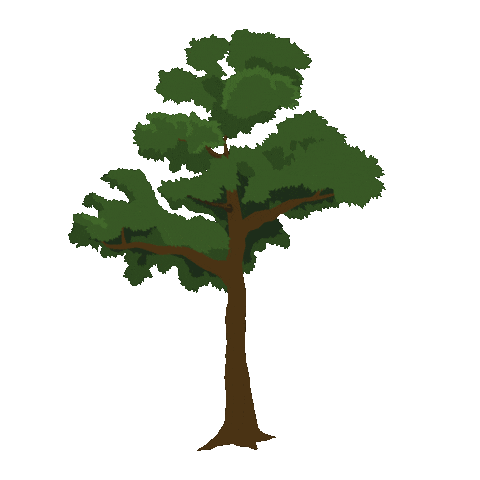 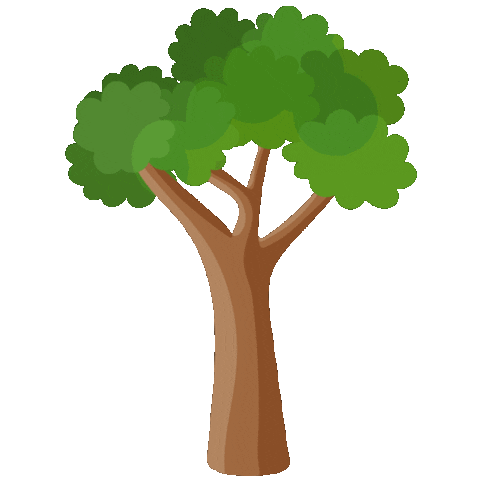 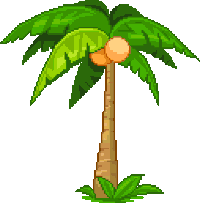 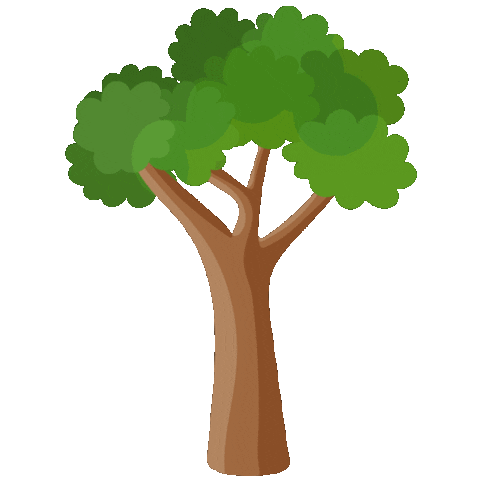 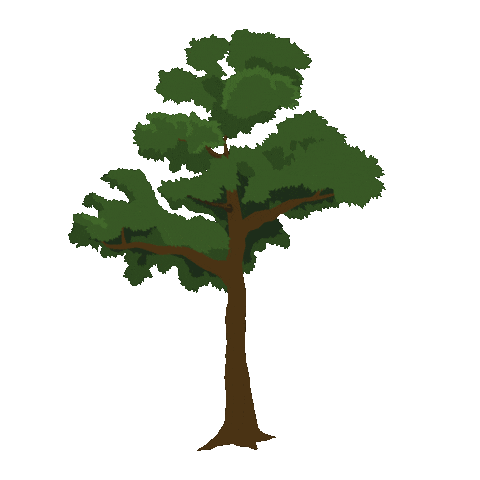 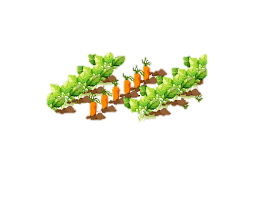 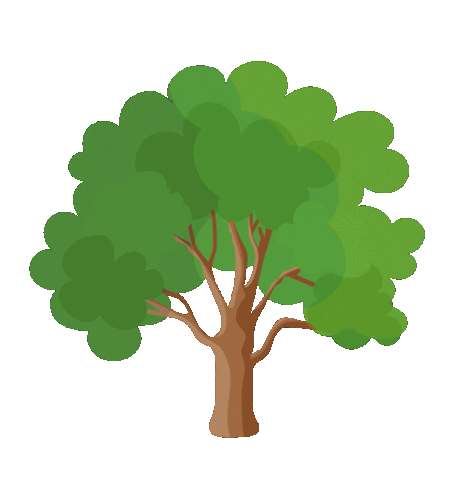 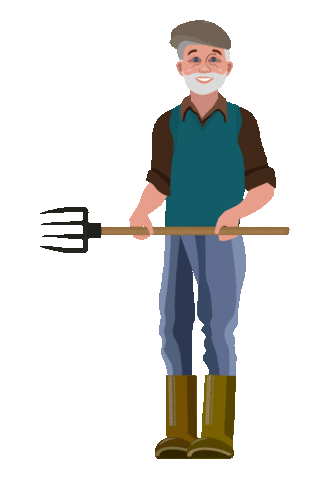 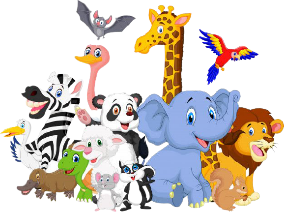 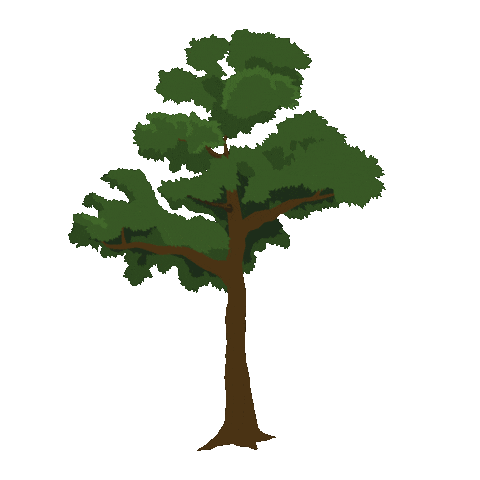 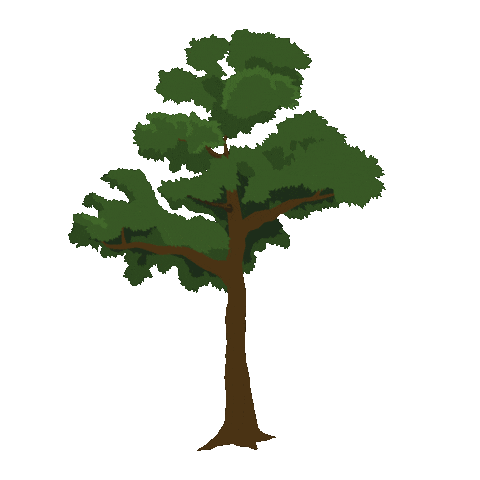 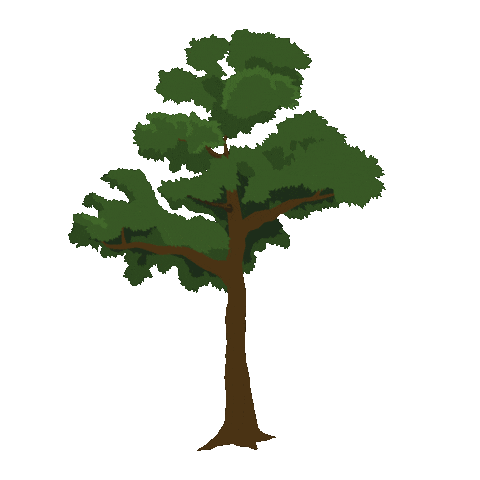 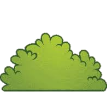 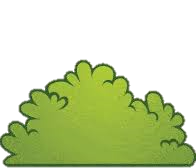 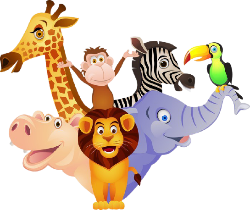 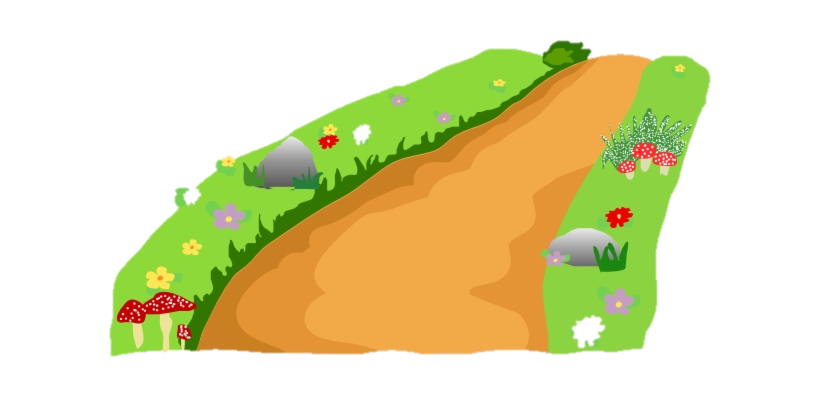 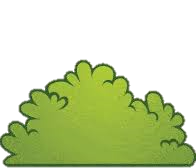 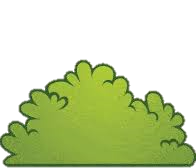 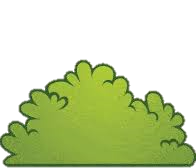 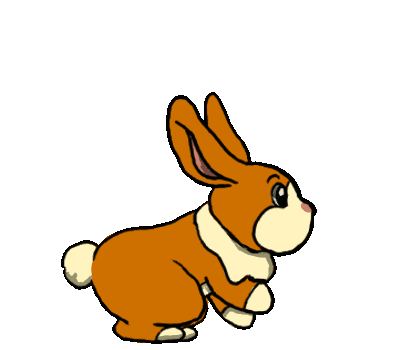 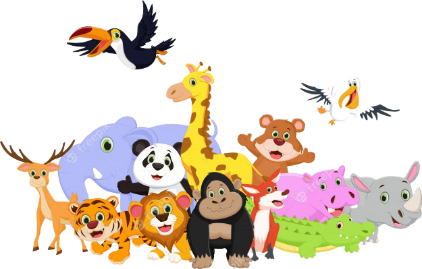 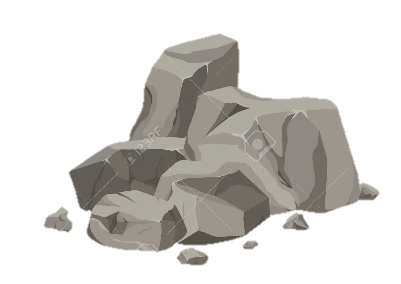 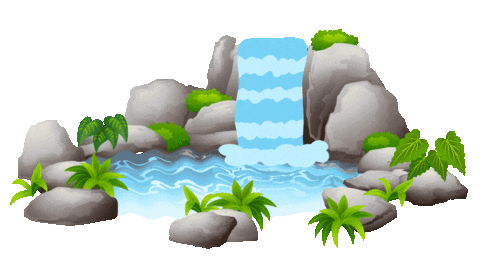 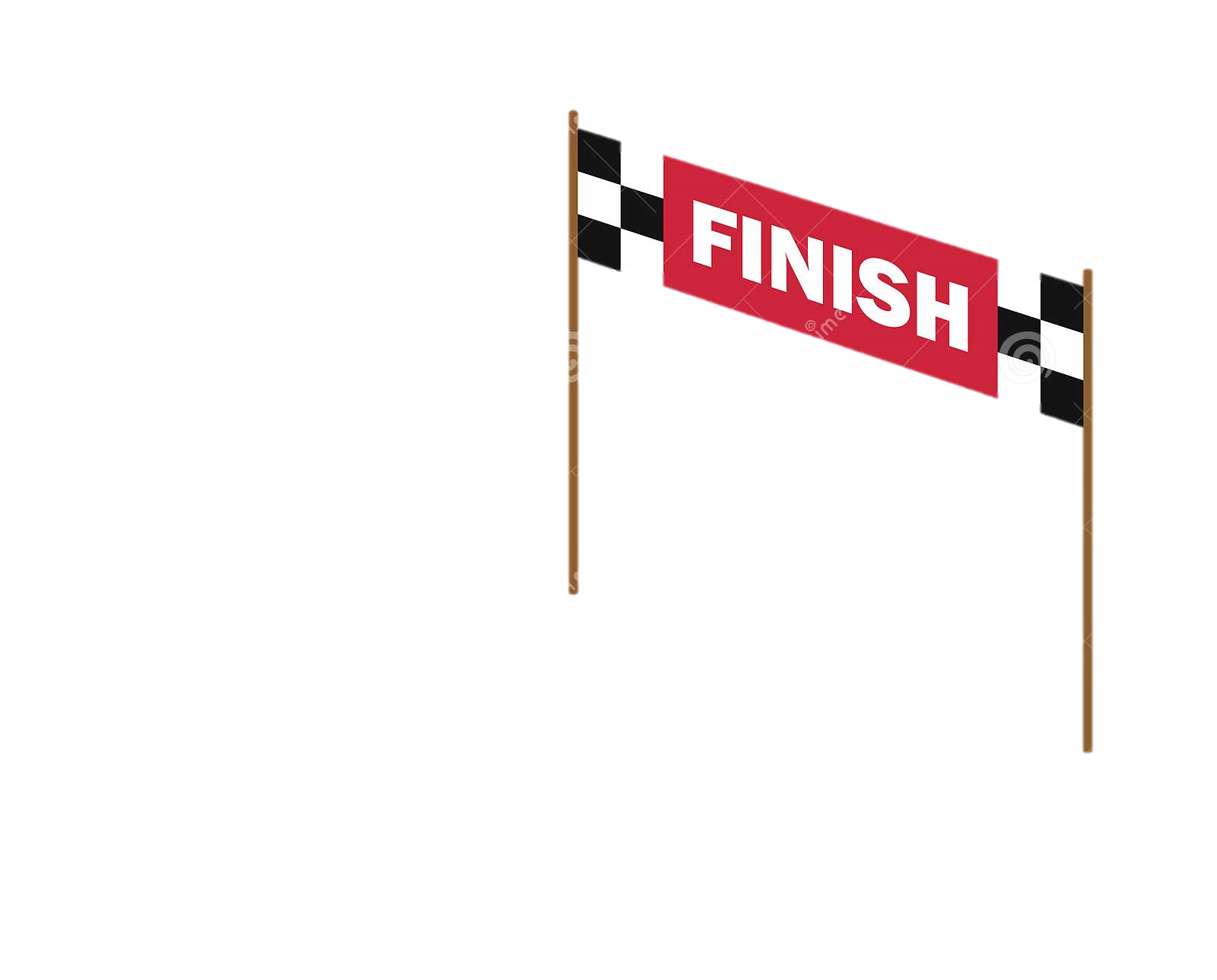 VỀ ĐÍCH
6
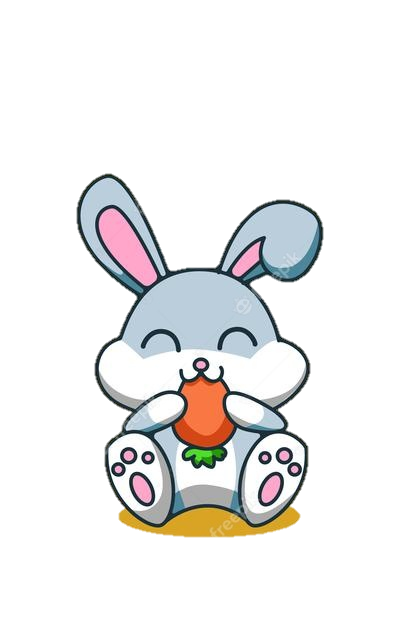 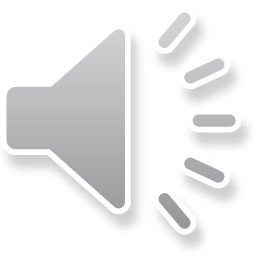 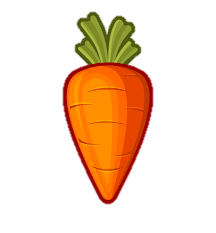 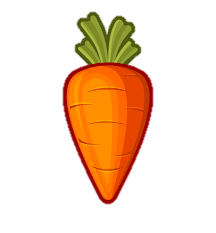 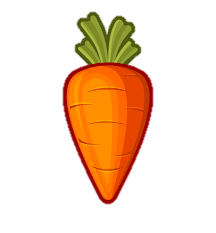 3
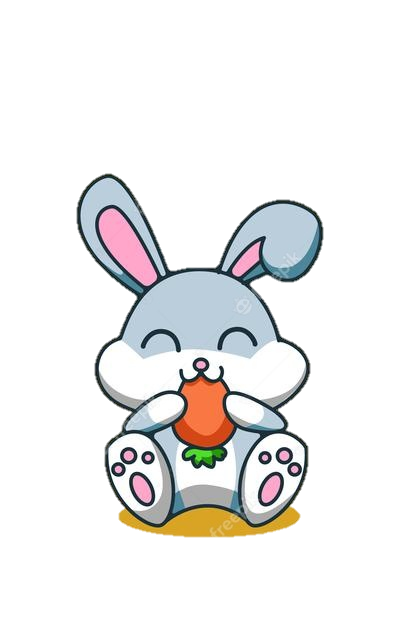 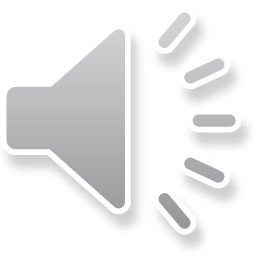 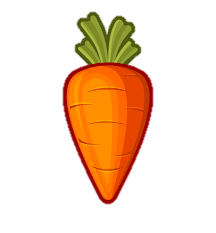 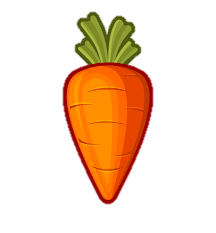 2
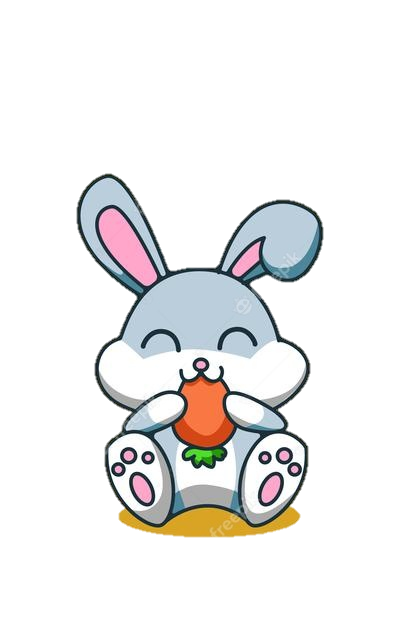 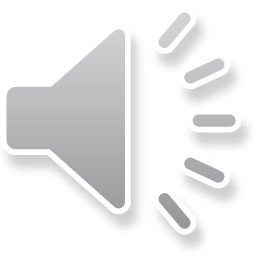 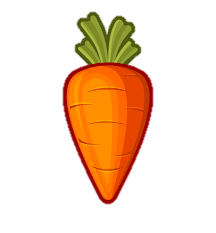 1
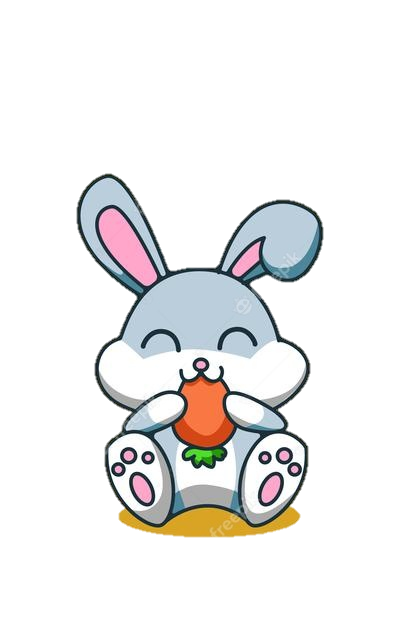 0
0
không
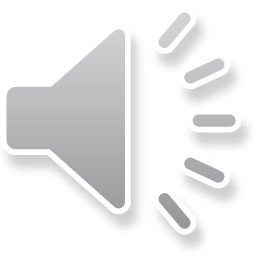 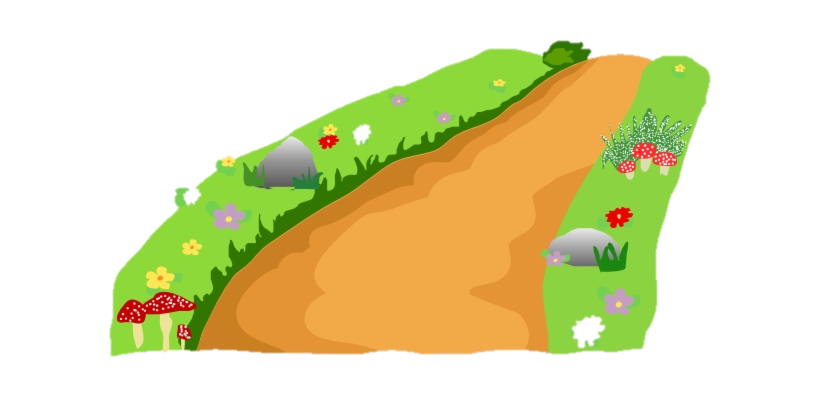 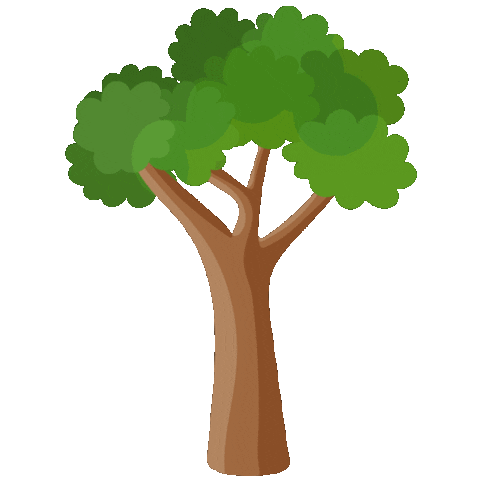 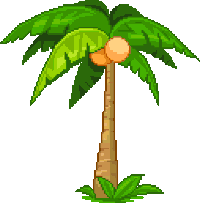 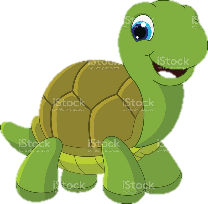 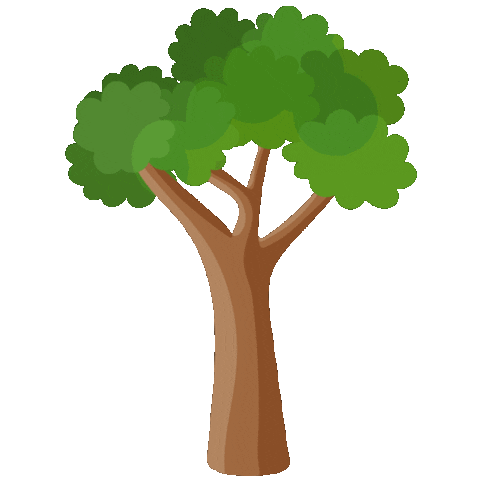 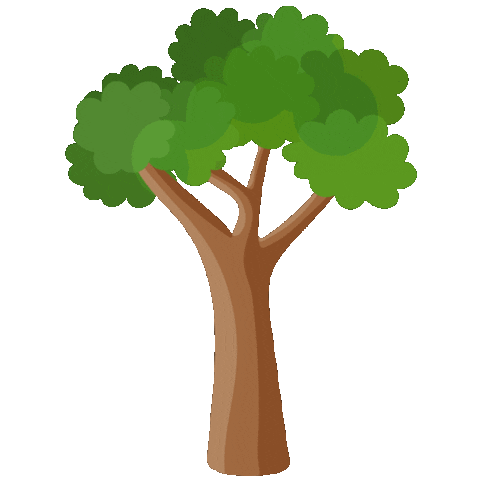 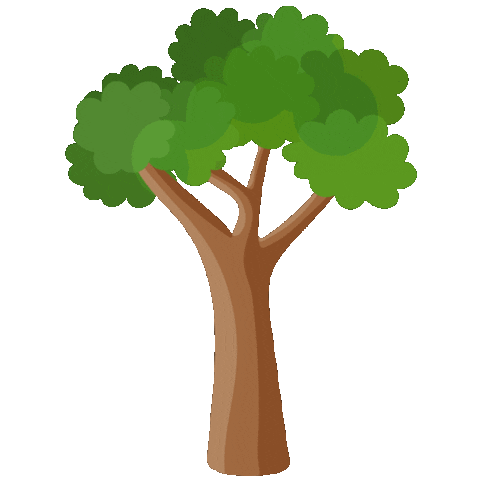 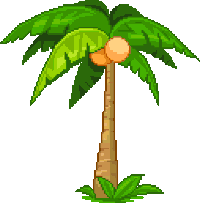 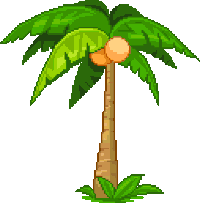 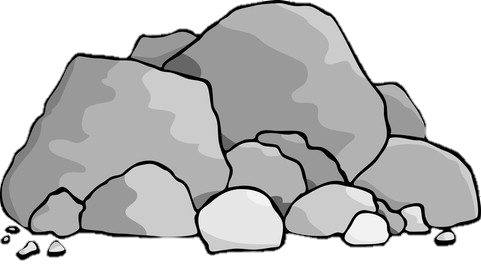 ~~~~~~~~~~~~~~~~~~~~~~~~~~~~~~~~~~~~
Caâu ñoá
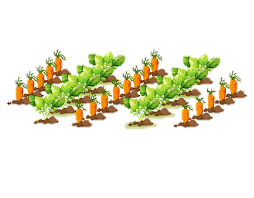 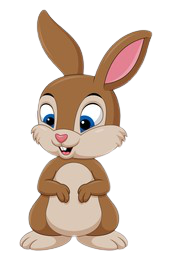 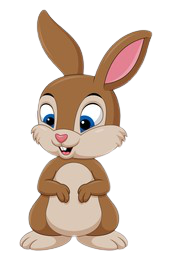 Caâu ñoá
Tròn tròn giống quả trứng gà 
Nhìn kĩ lại giống chữ O 
Bớt em thì cũng như không 
Thêm em lại chẳng cho ai đc gì? 
 ( là số mấy )
0
Thứ … ngày … tháng 11 năm 2021
Toán
Số 0
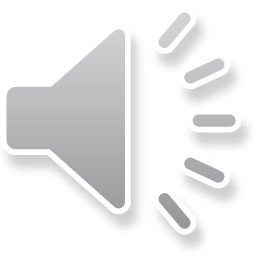 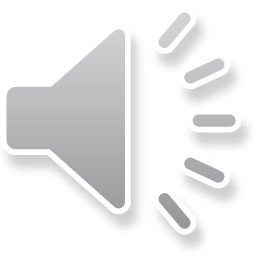 ?
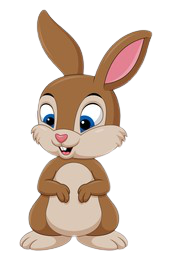 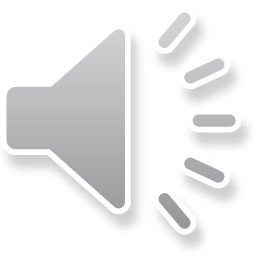 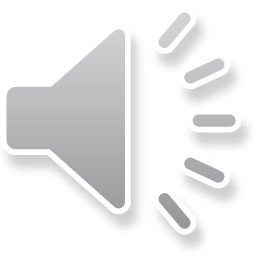 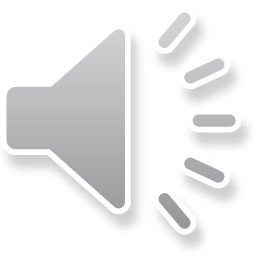 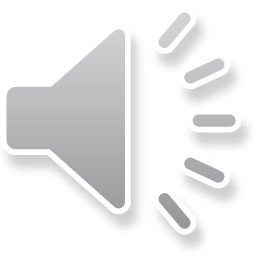 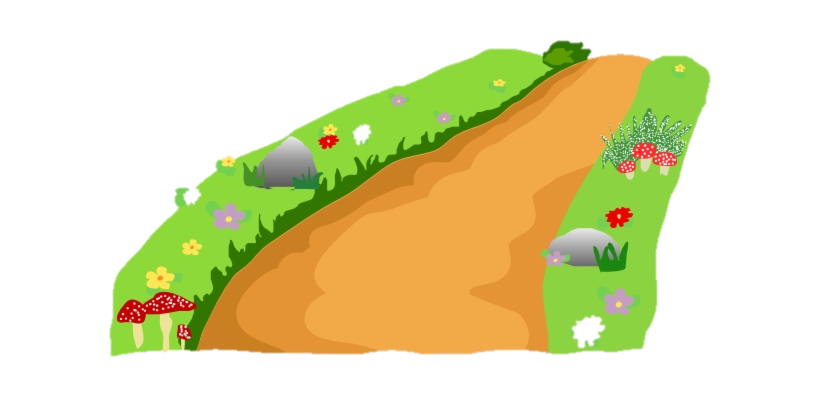 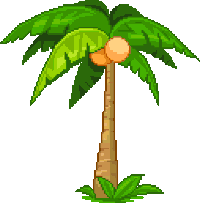 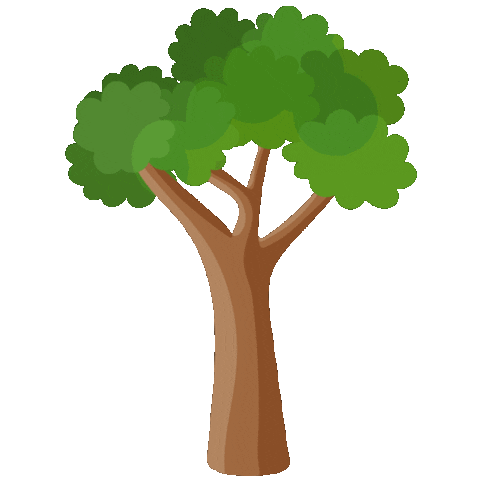 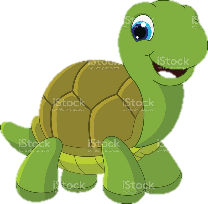 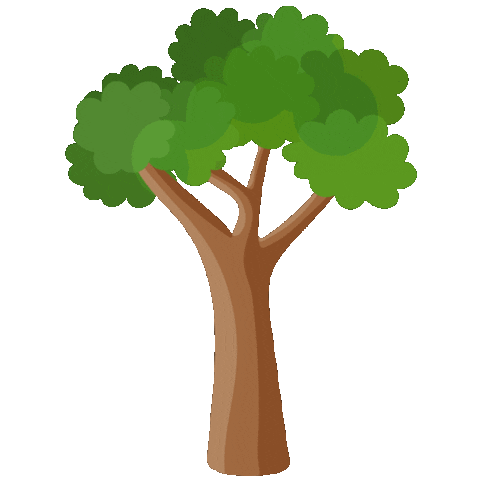 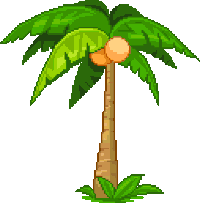 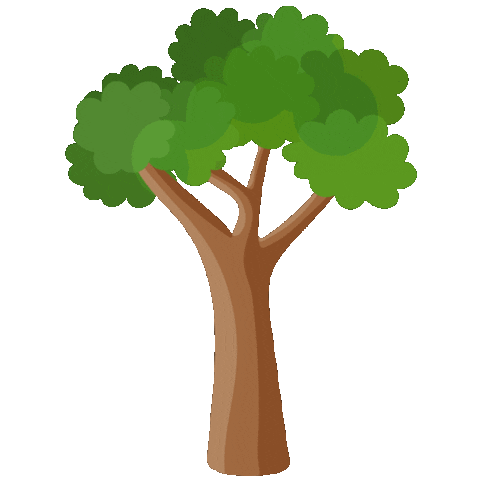 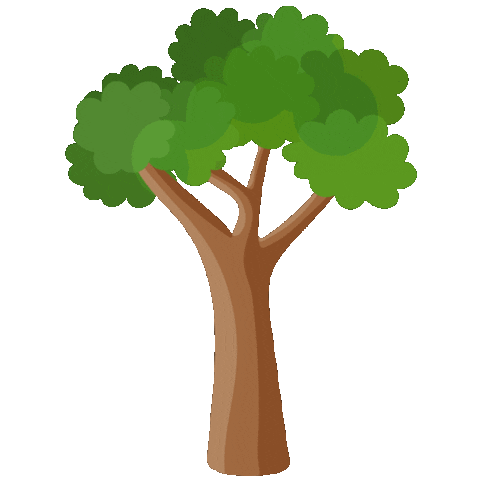 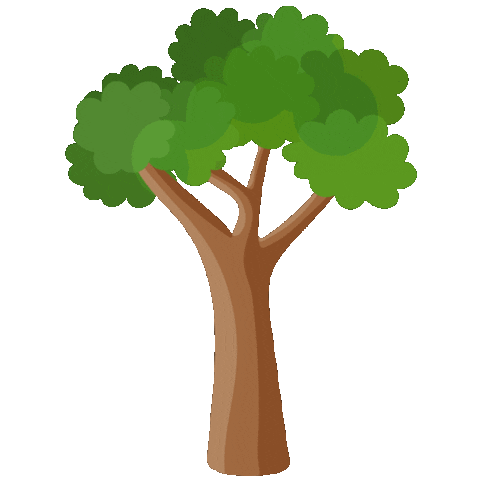 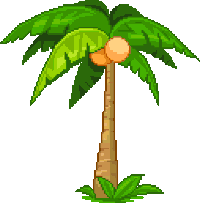 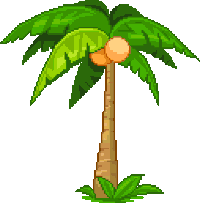 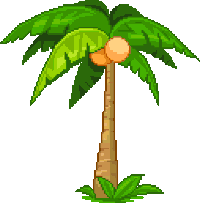 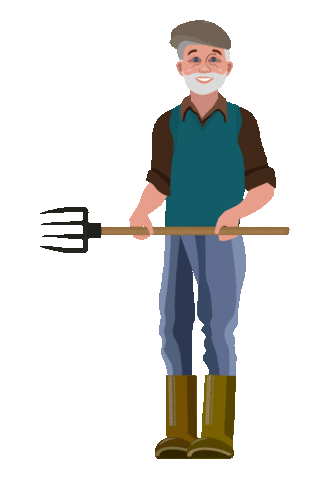 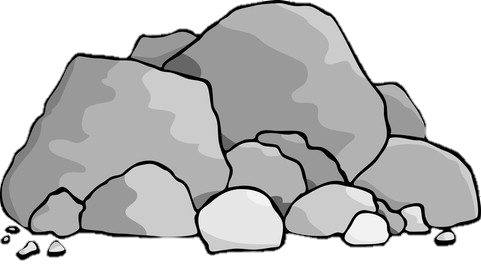 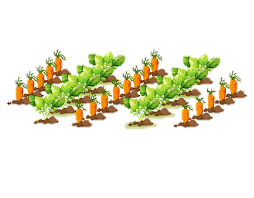 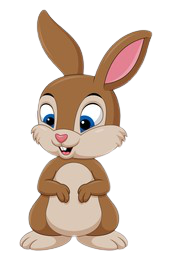 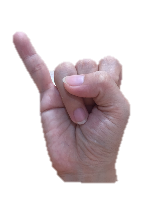 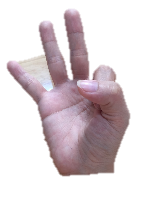 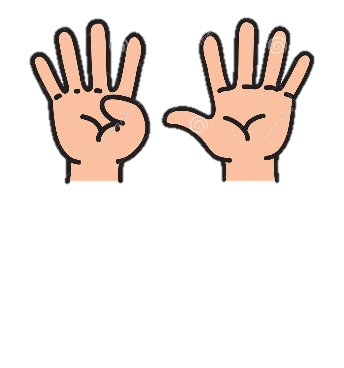 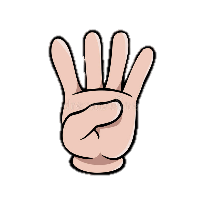 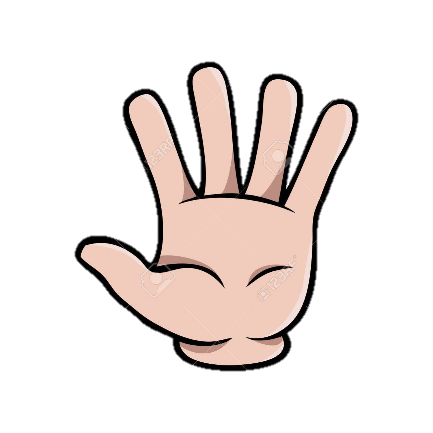 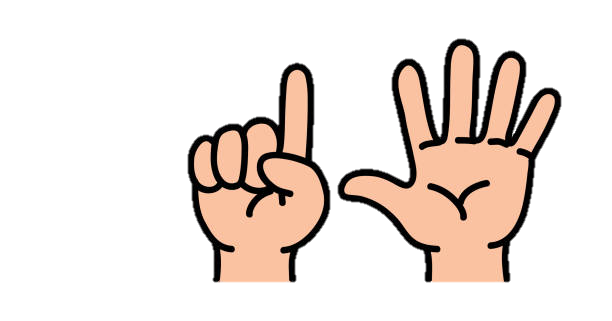 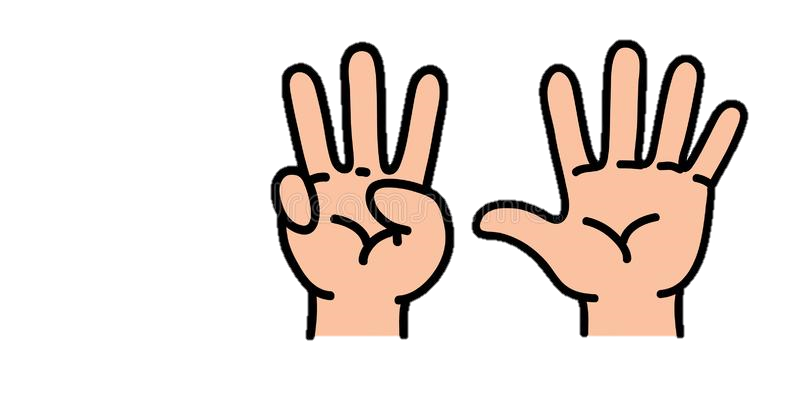 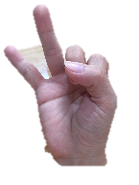 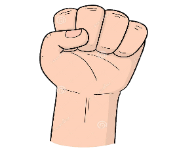 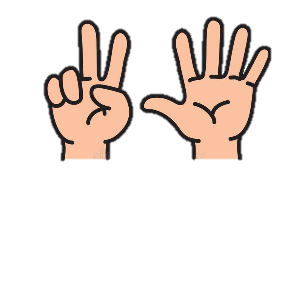 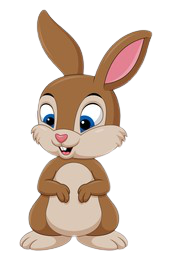 1
2
3
4
5
6
7
8
9
0
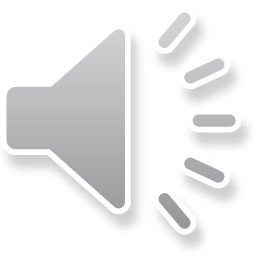 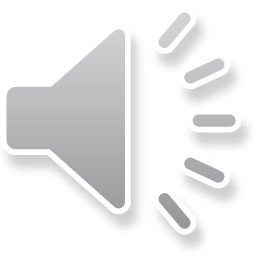 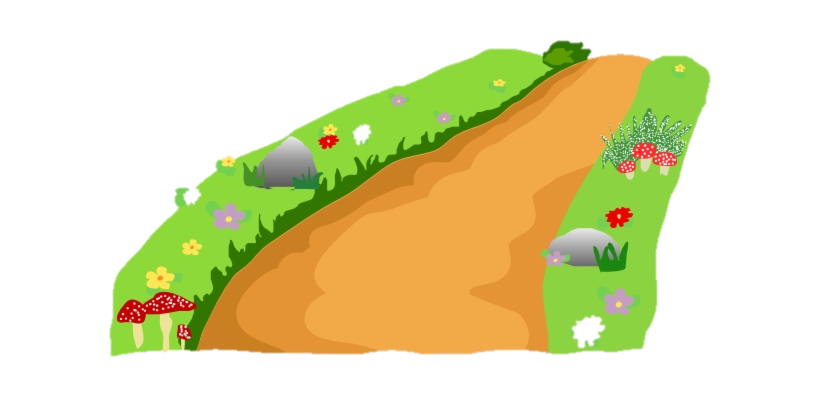 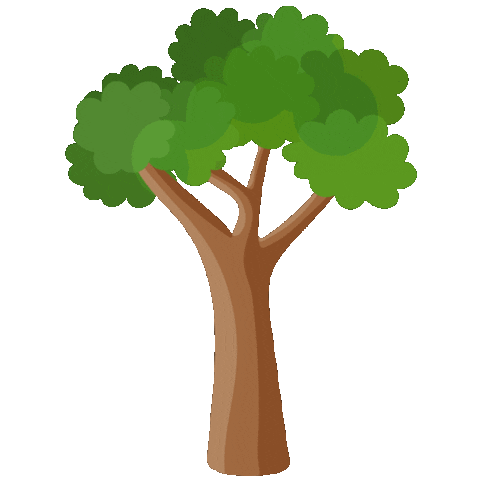 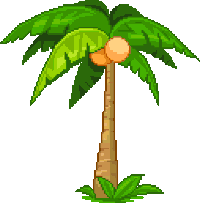 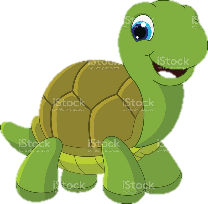 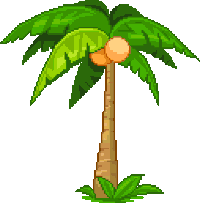 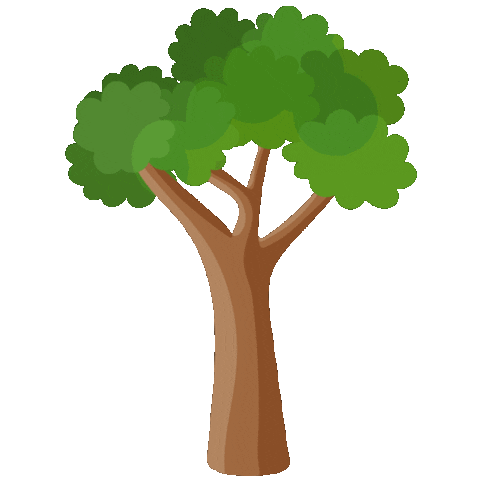 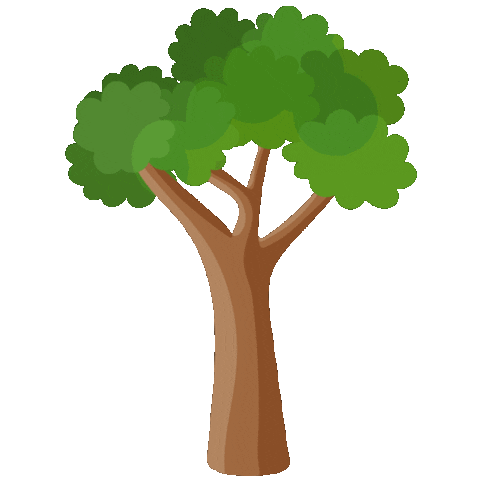 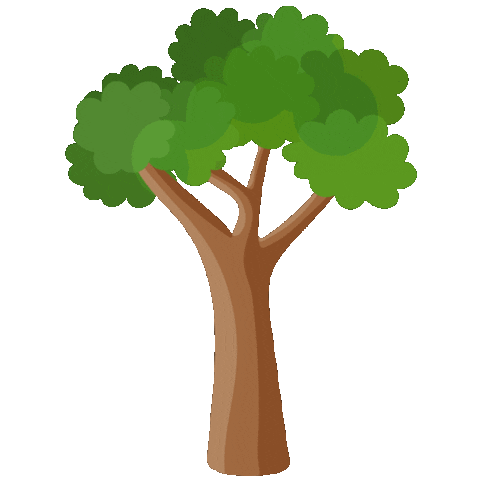 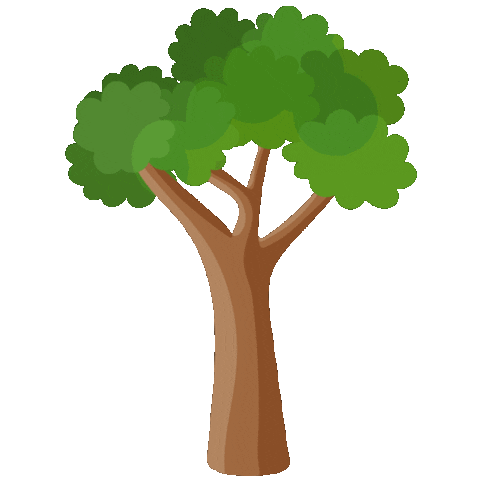 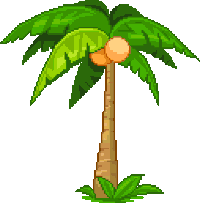 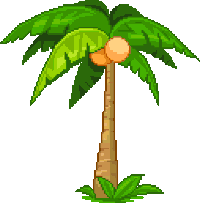 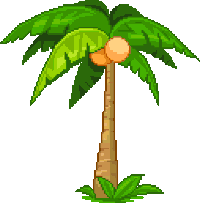 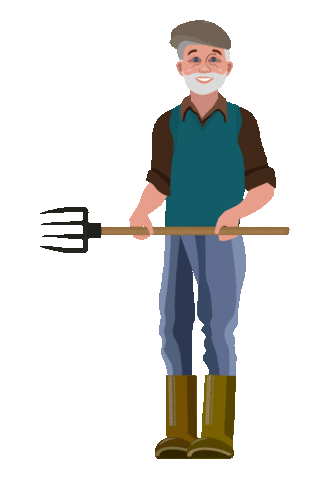 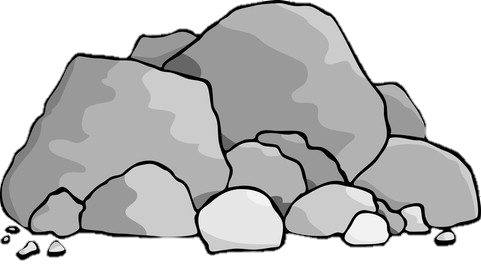 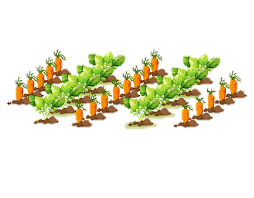 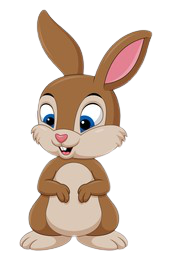 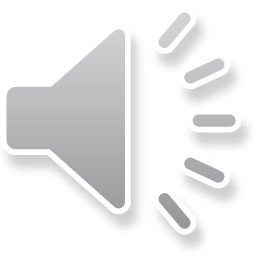 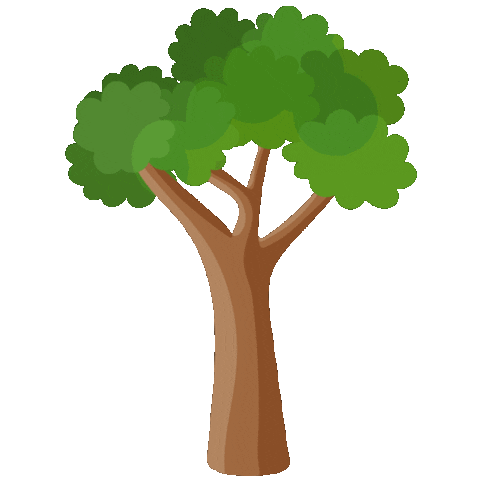 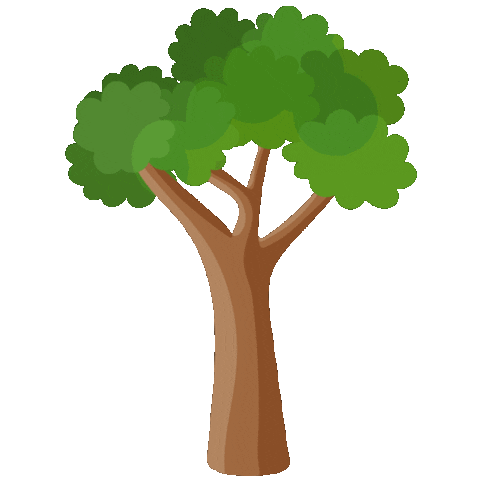 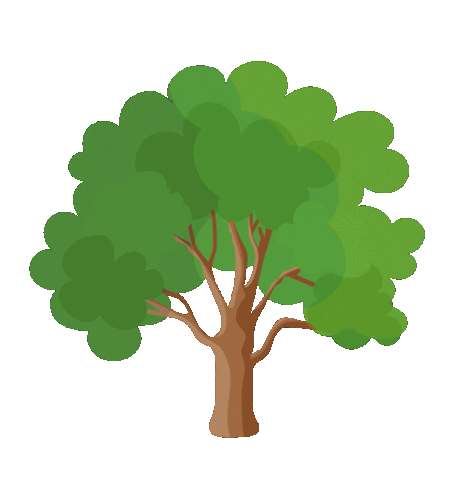 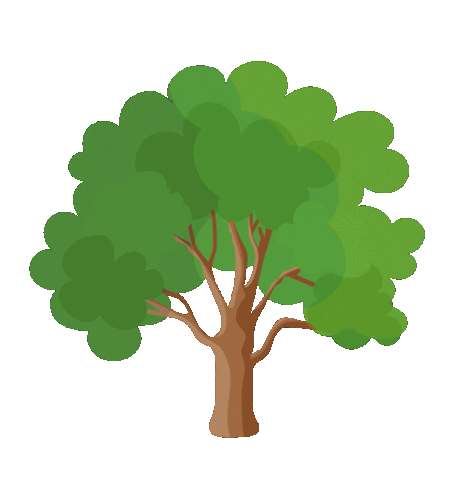 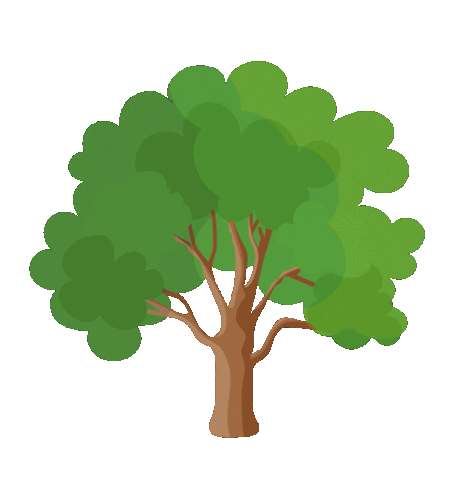 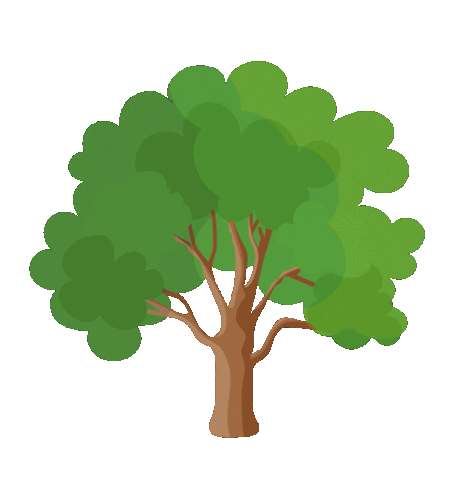 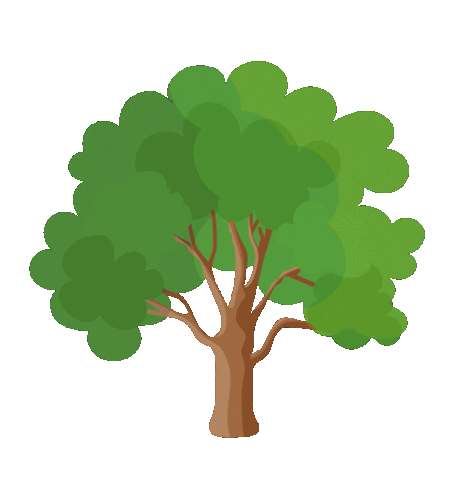 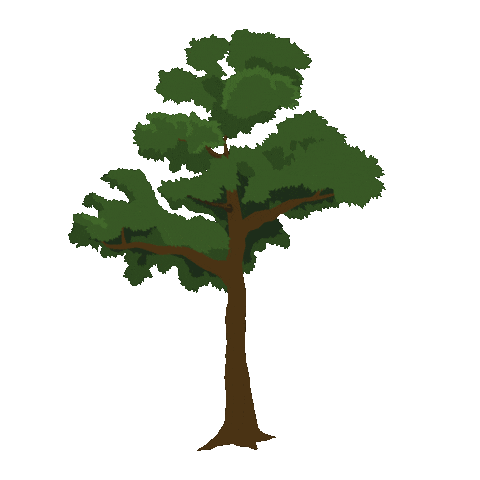 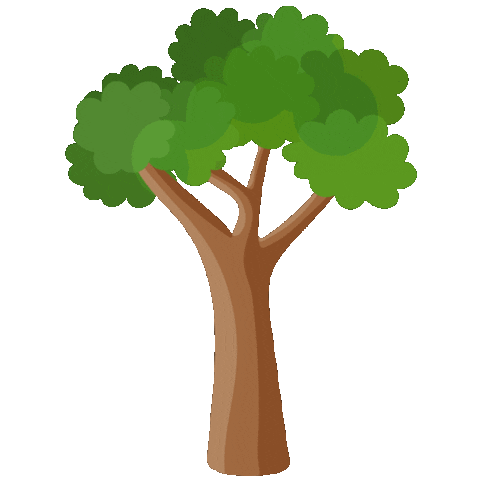 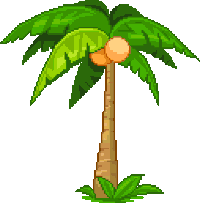 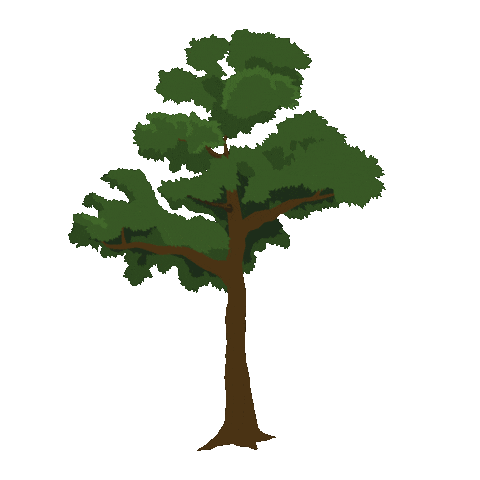 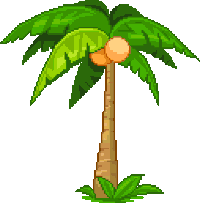 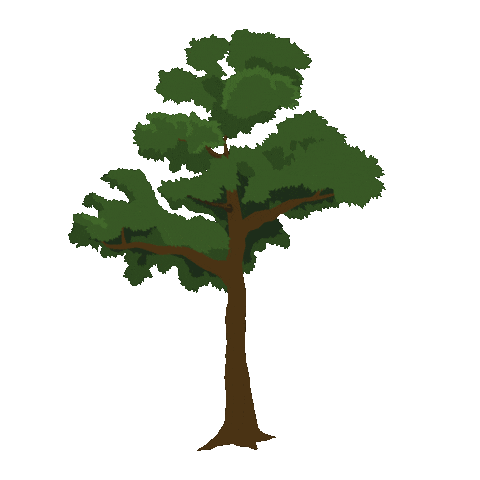 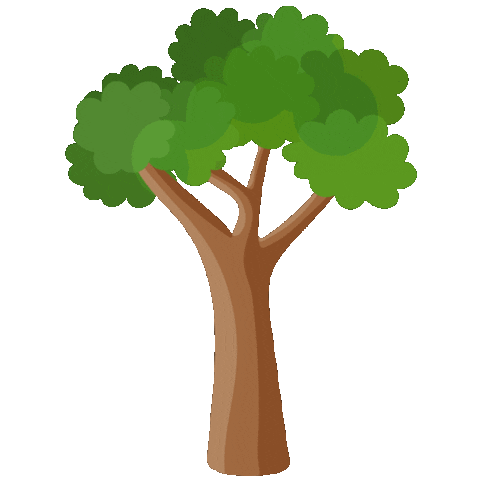 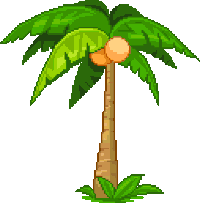 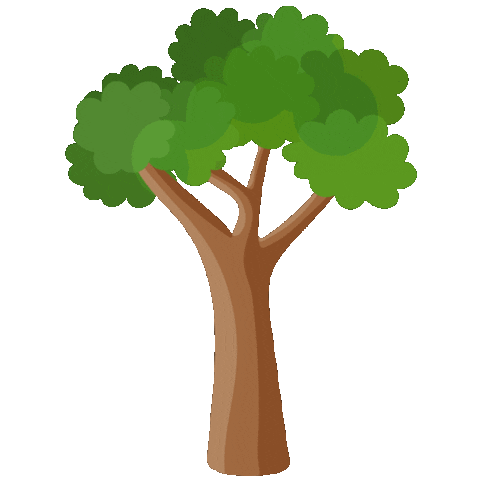 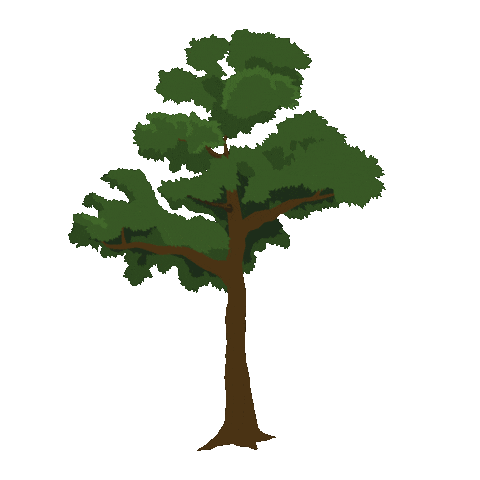 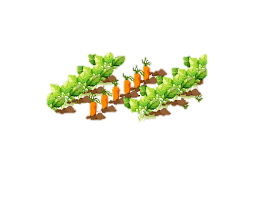 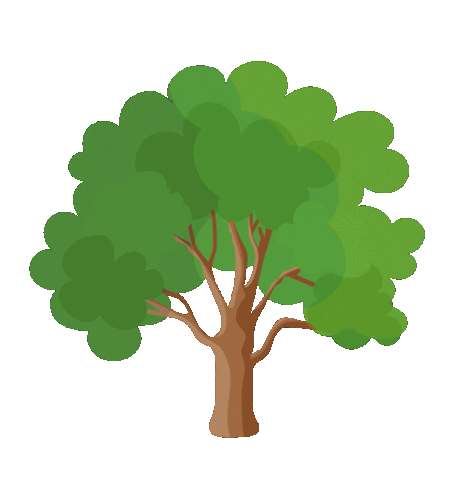 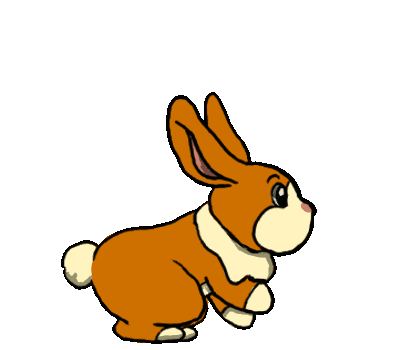 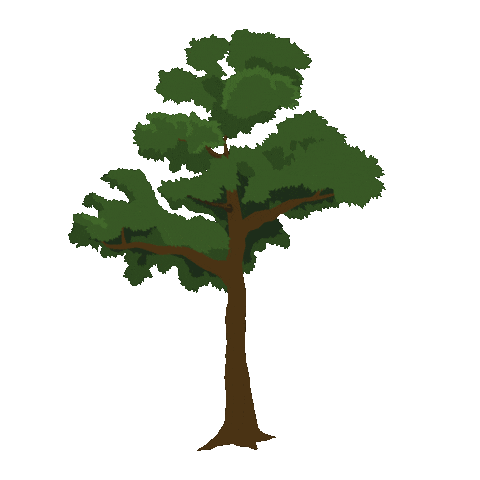 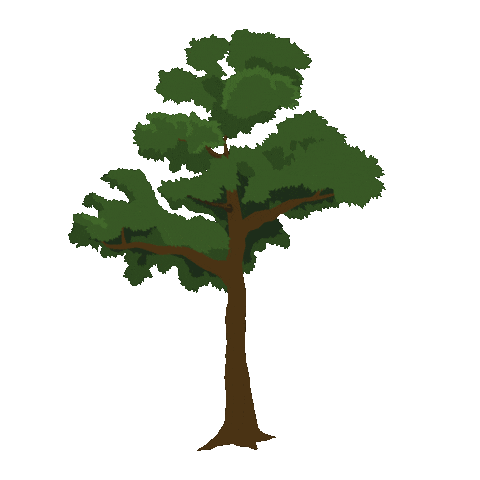 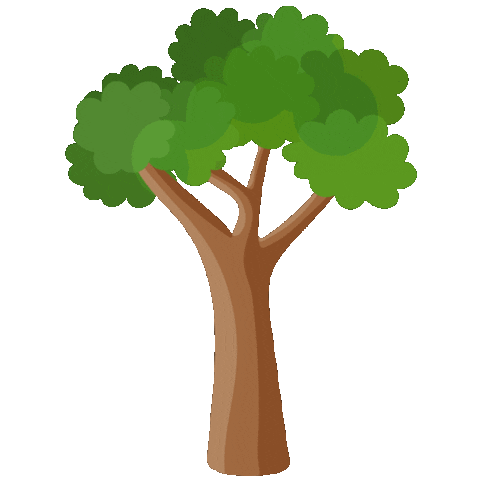 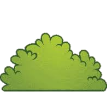 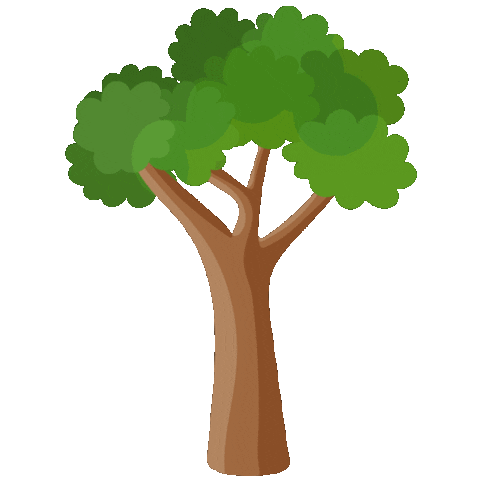 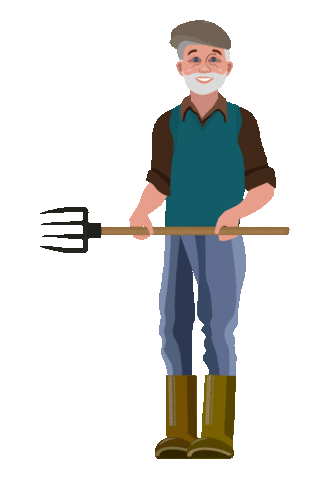 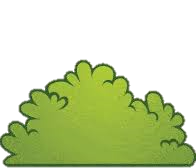 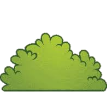 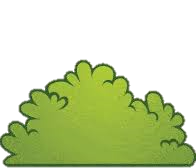 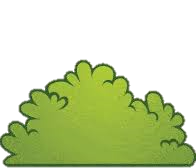 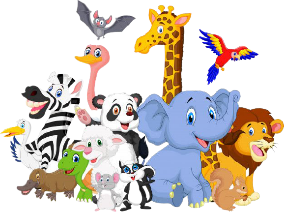 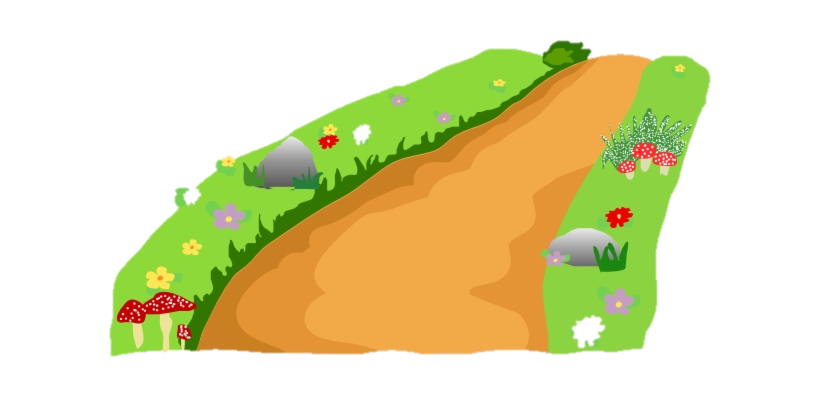 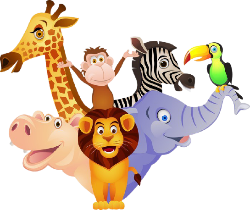 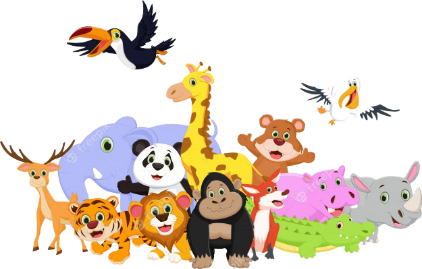 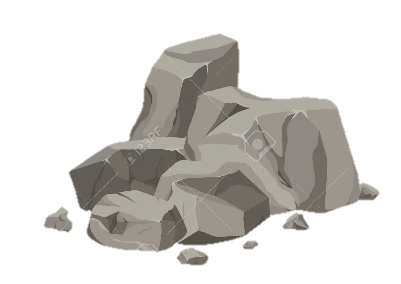 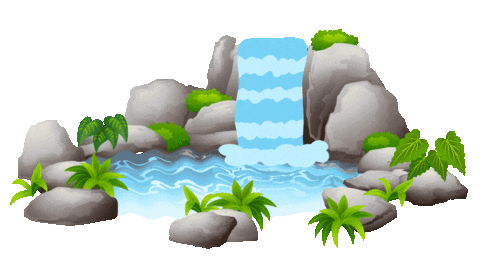 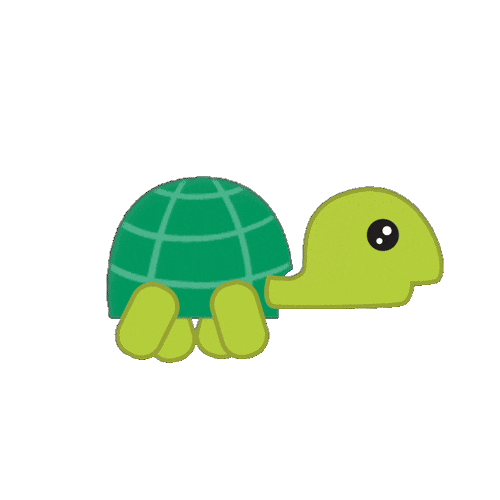 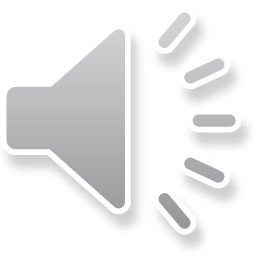 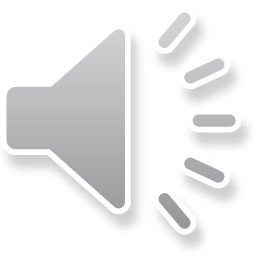 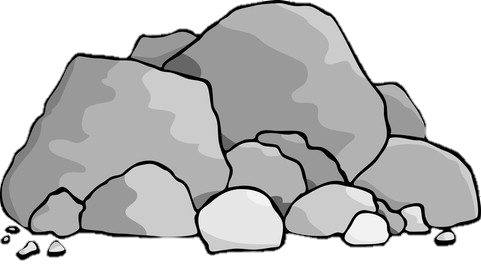 1
0
2
4
3
5
6
8
7
9
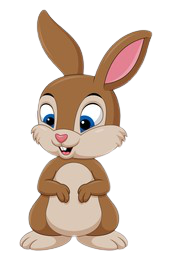 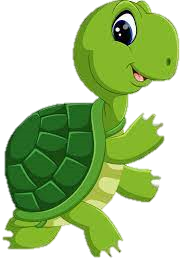 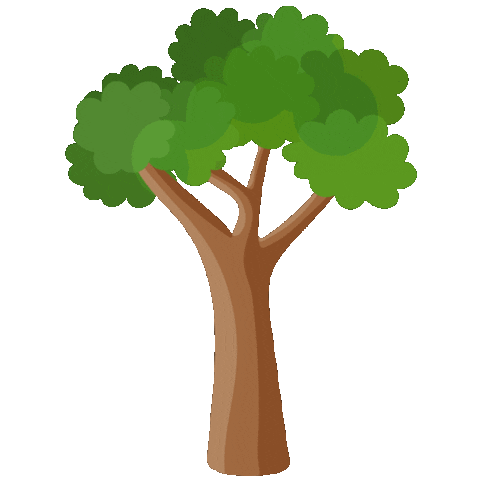 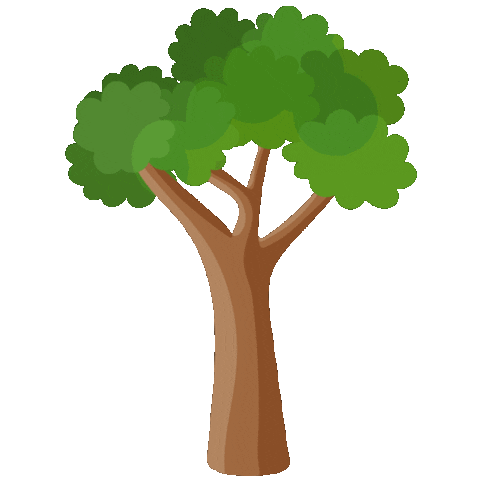 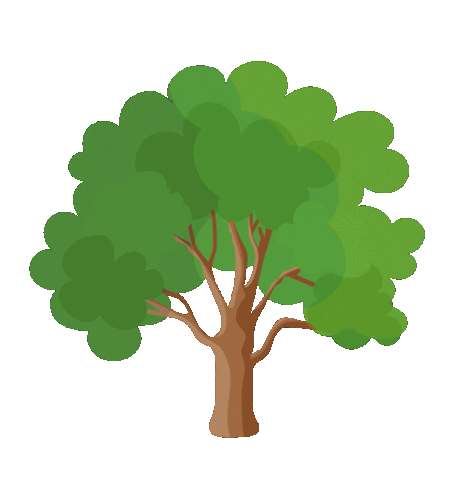 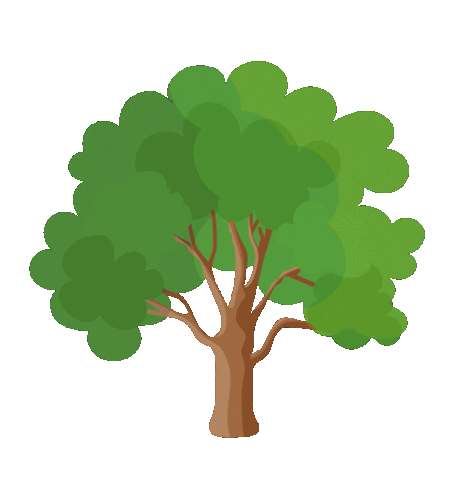 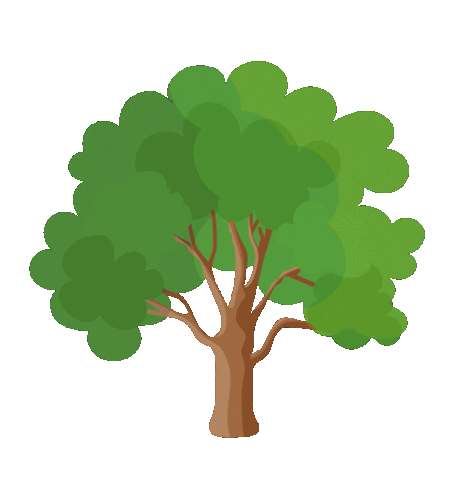 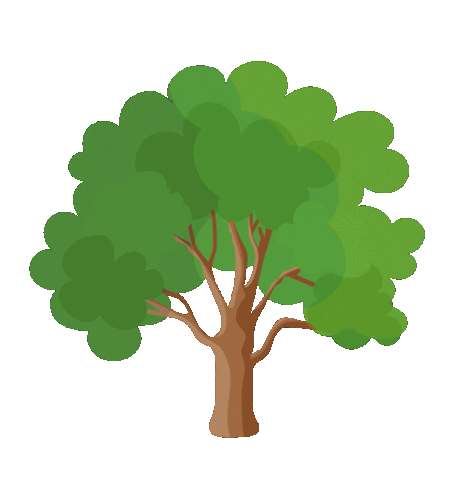 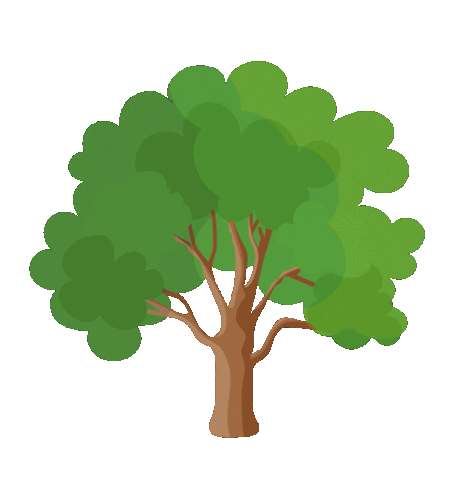 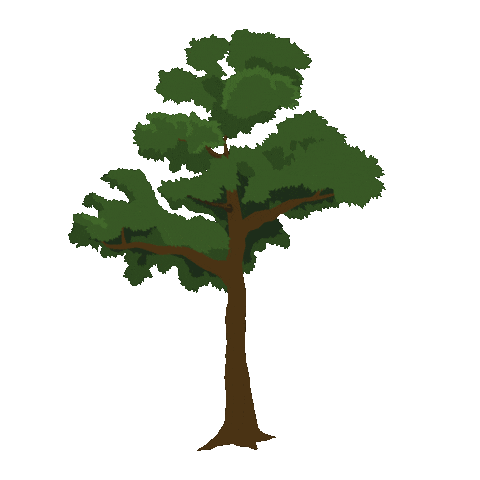 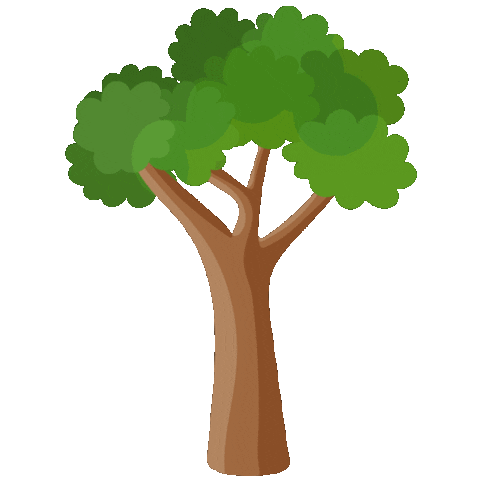 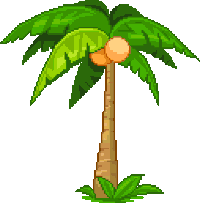 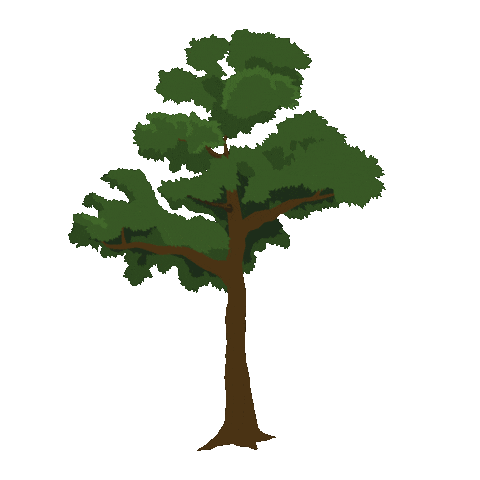 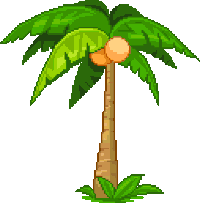 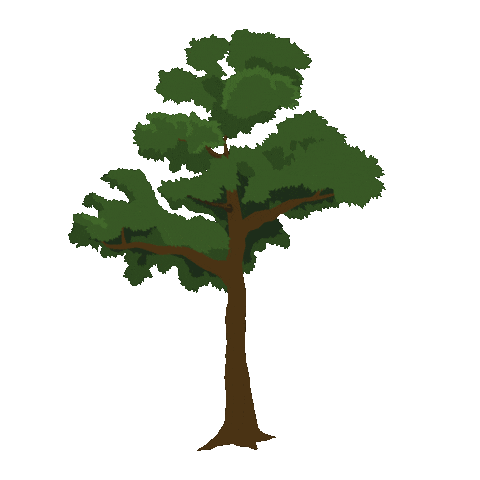 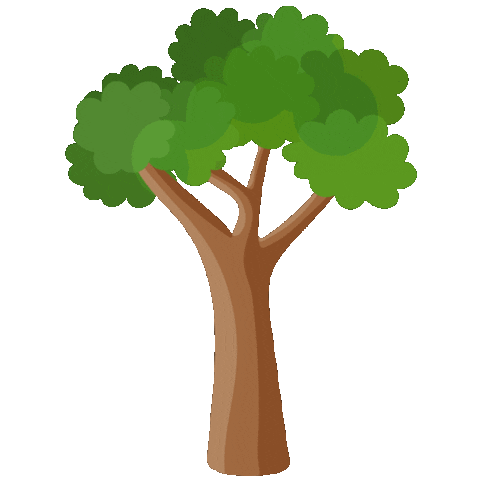 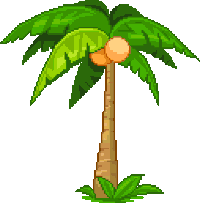 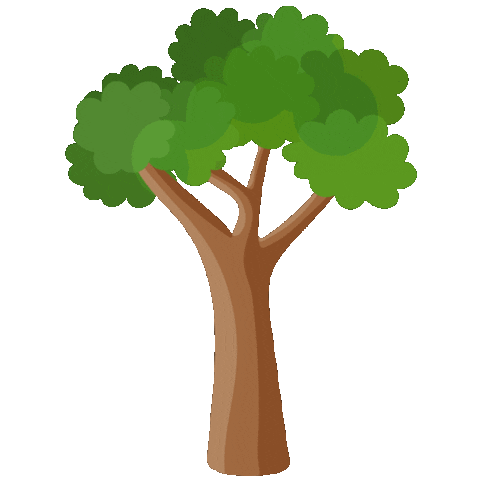 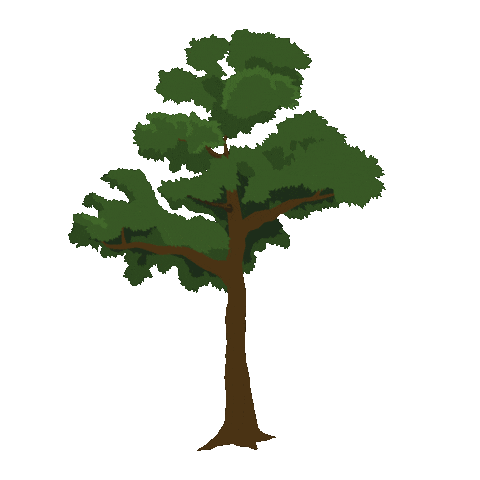 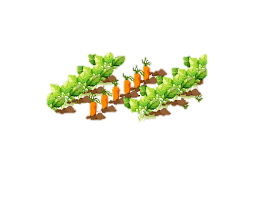 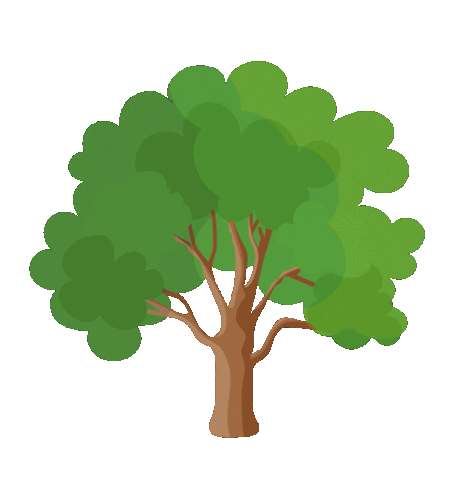 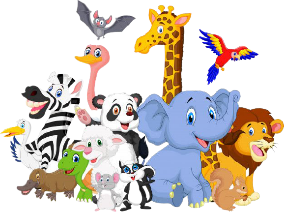 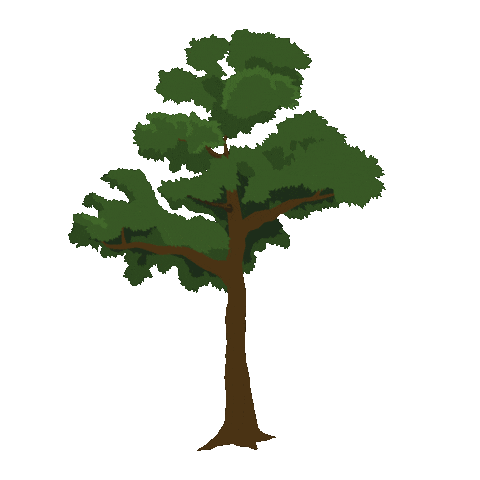 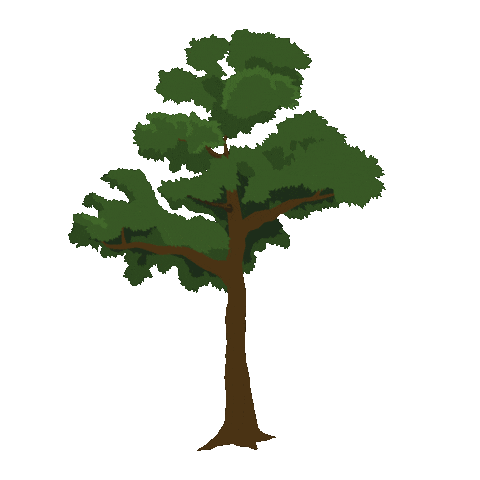 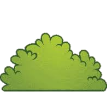 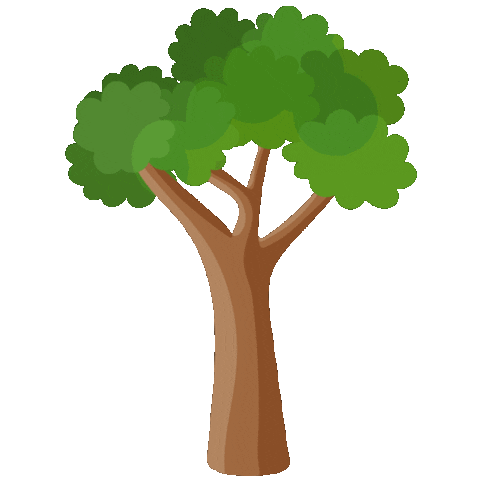 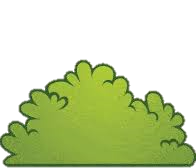 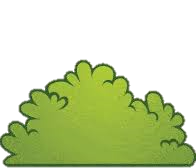 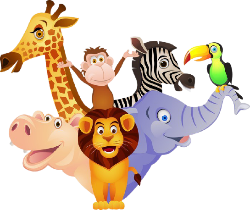 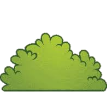 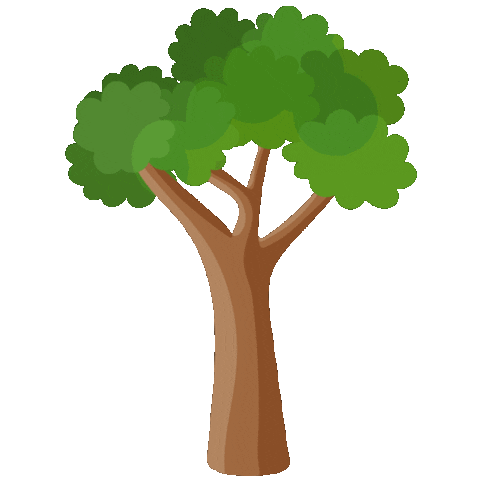 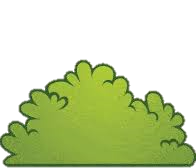 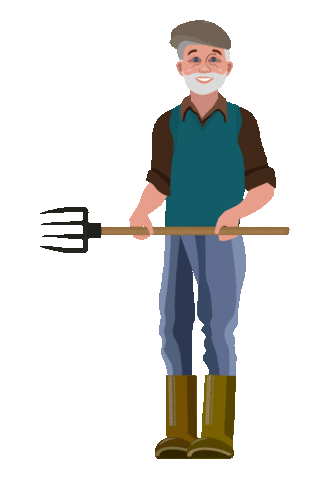 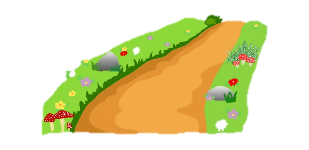 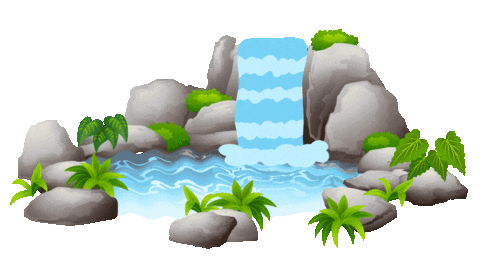 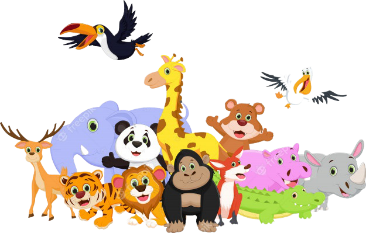 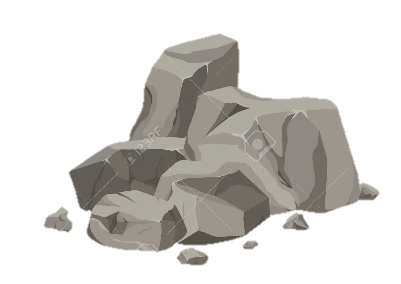 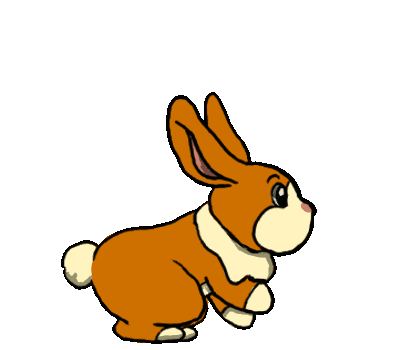 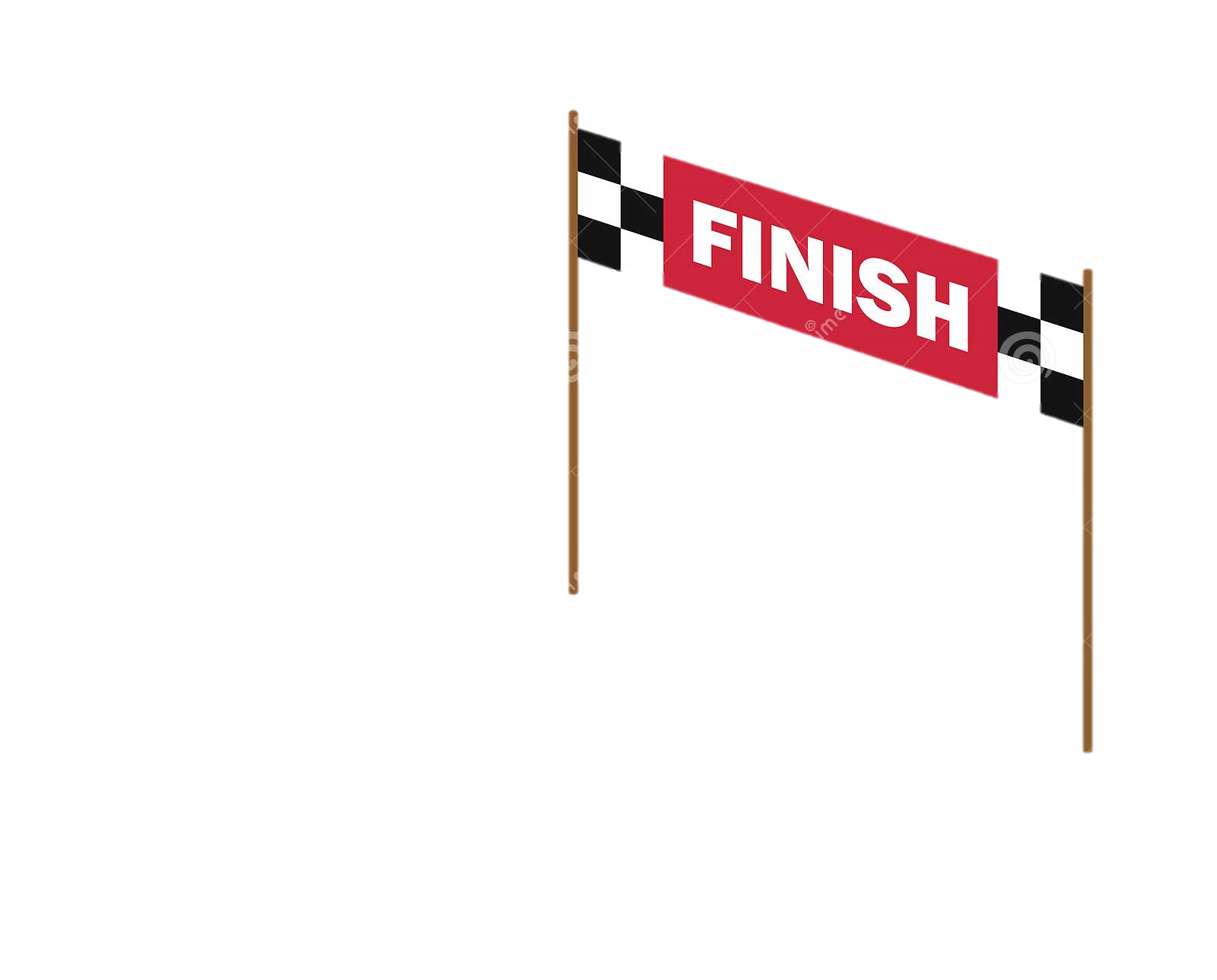 VỀ ĐÍCH
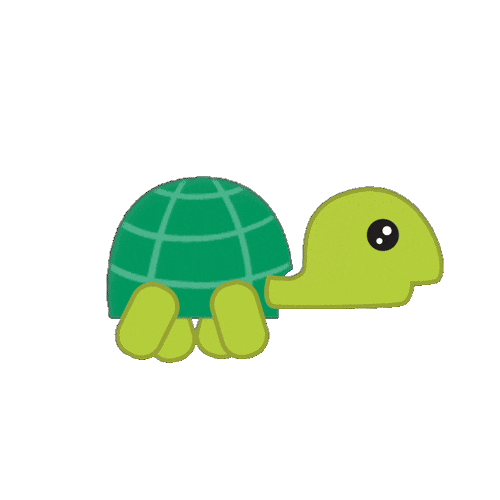 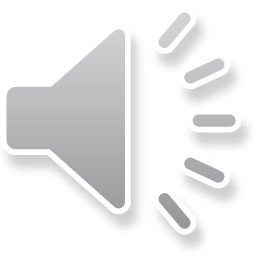 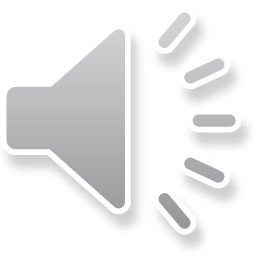 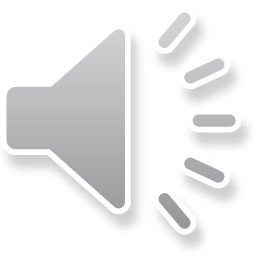 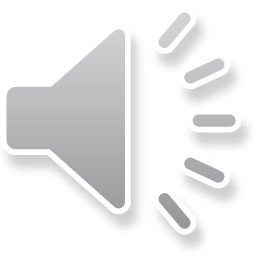 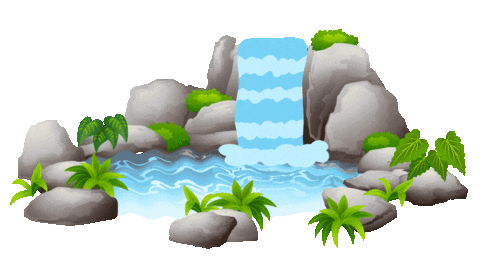 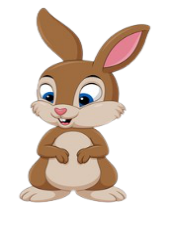 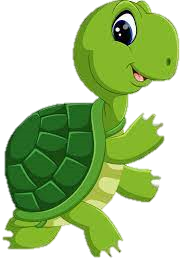 ?
1
2
0
?
2
?
?
6
?
8
9
?
7
?
5
?
3
?
3
2
?
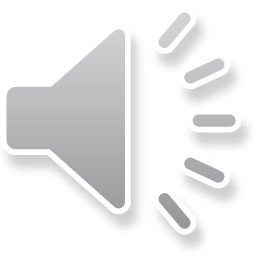 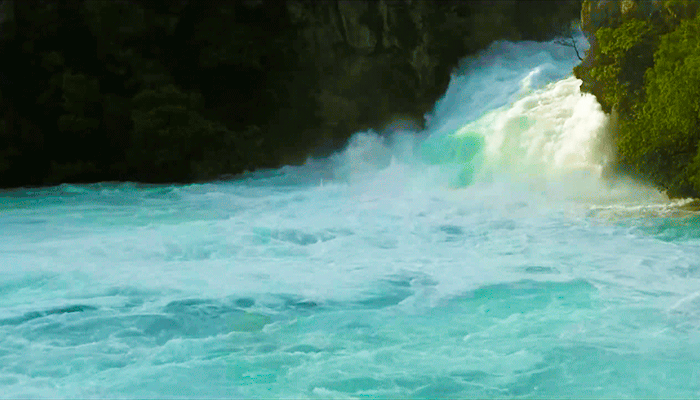 0
?
1
2
0
1
?
2
3
?
5
?
6
7
?
8
9
8
?
7
6
?
5
4
?
3
4
?
3
2
1
?
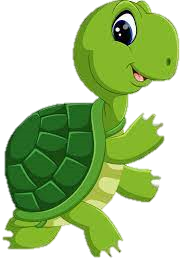 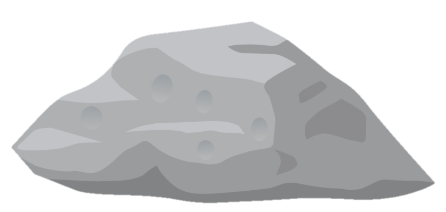 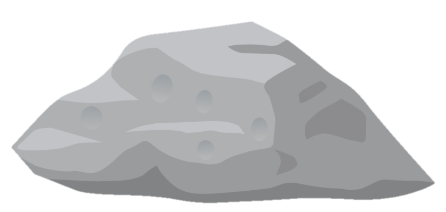 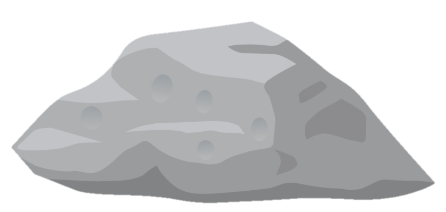 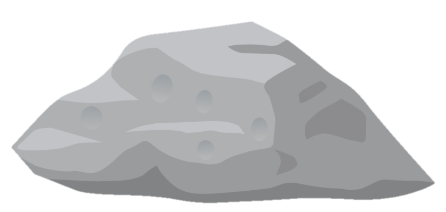 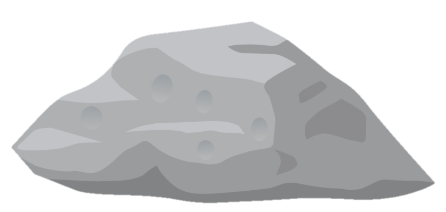 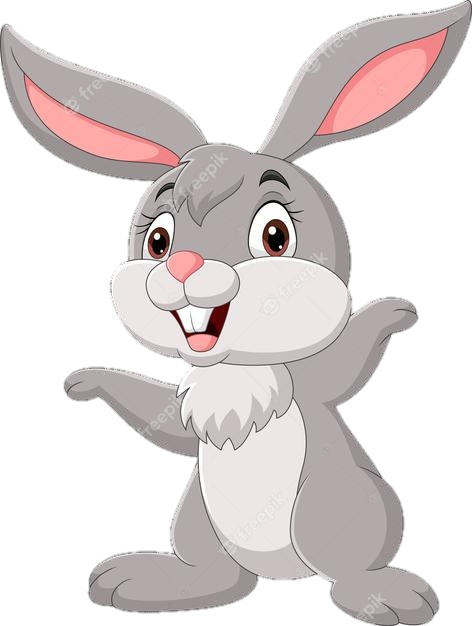 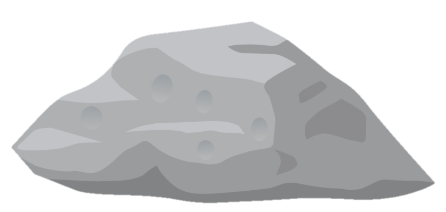 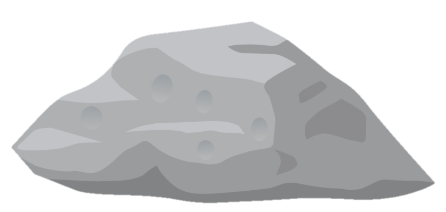 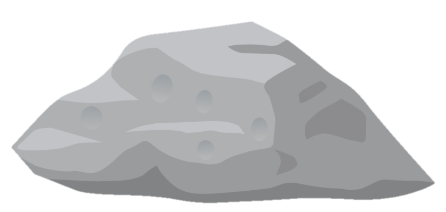 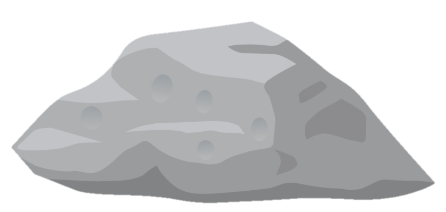 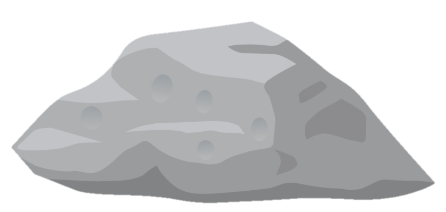 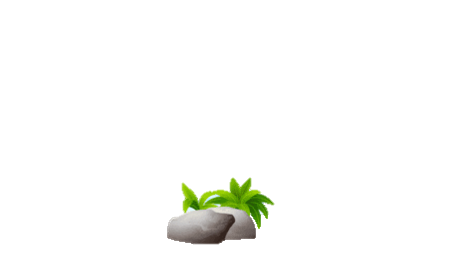 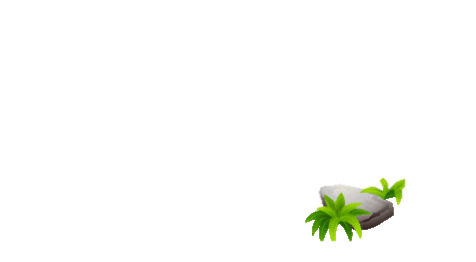 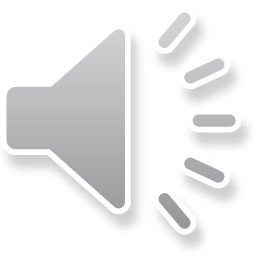 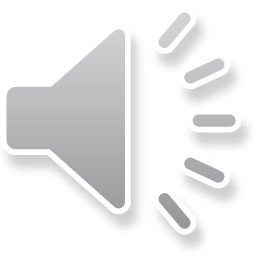 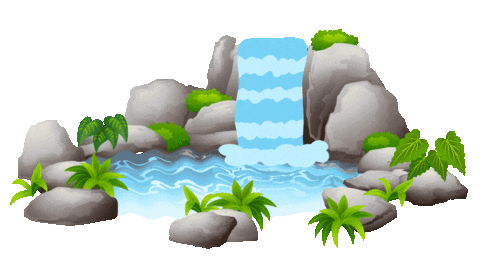 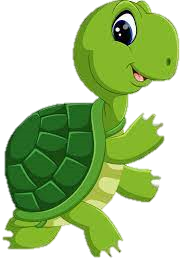 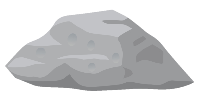 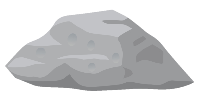 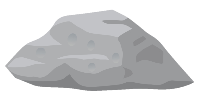 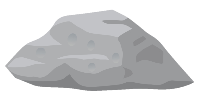 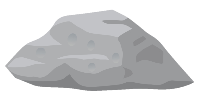 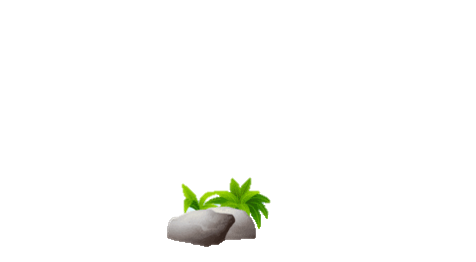 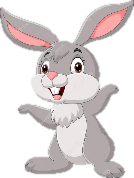 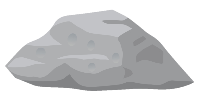 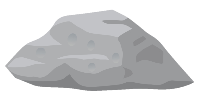 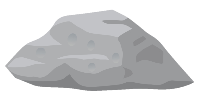 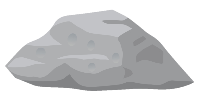 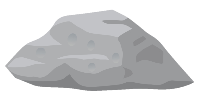 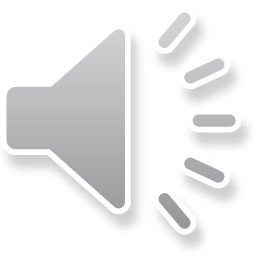 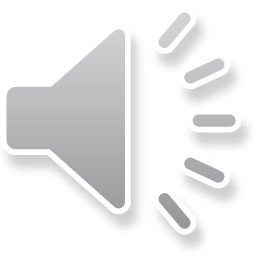 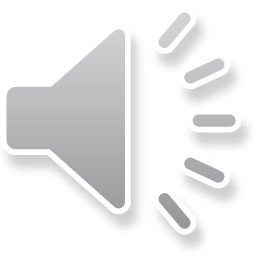 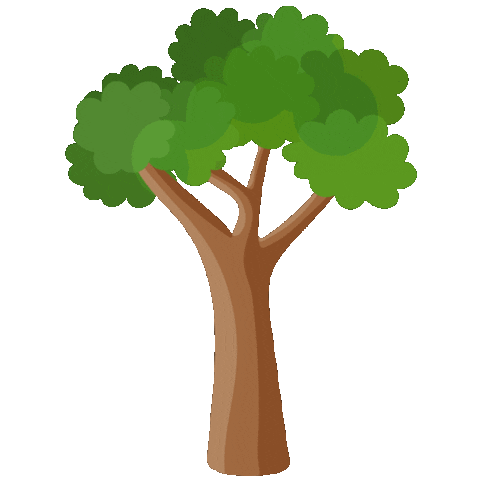 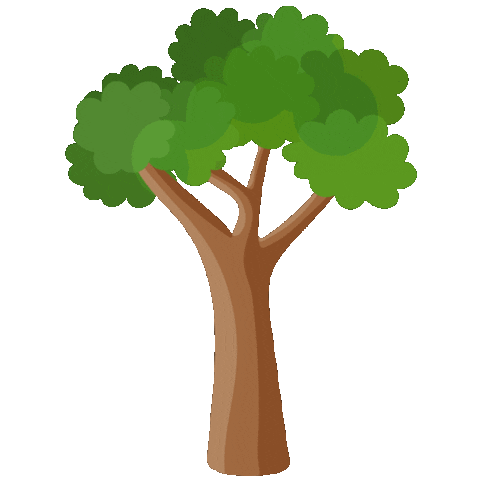 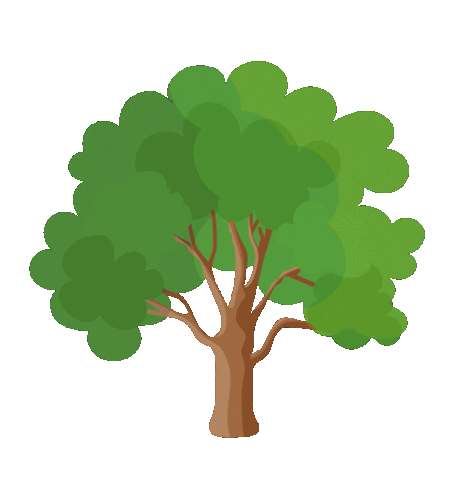 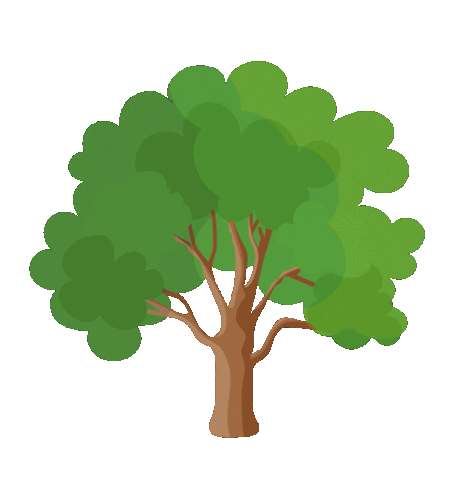 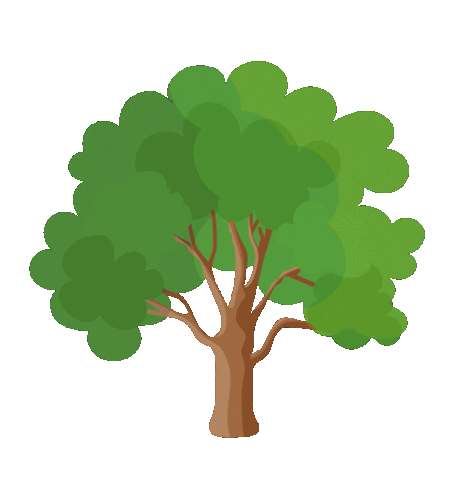 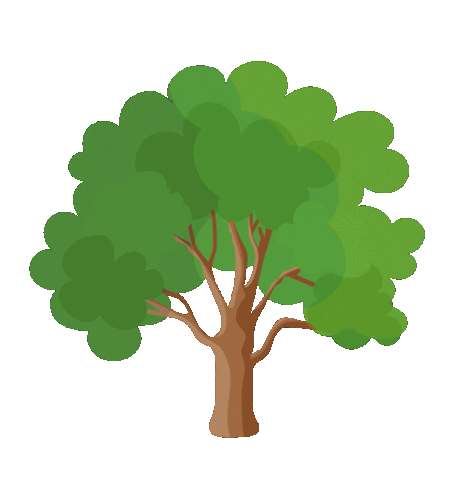 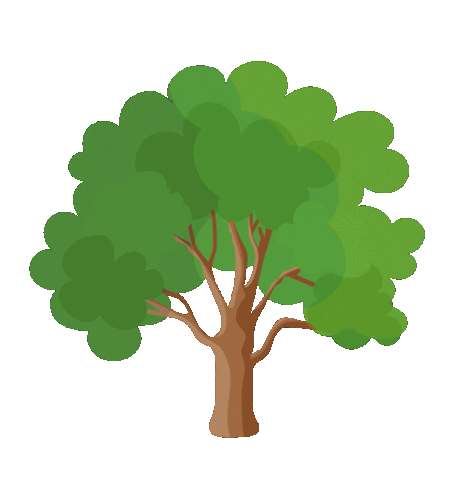 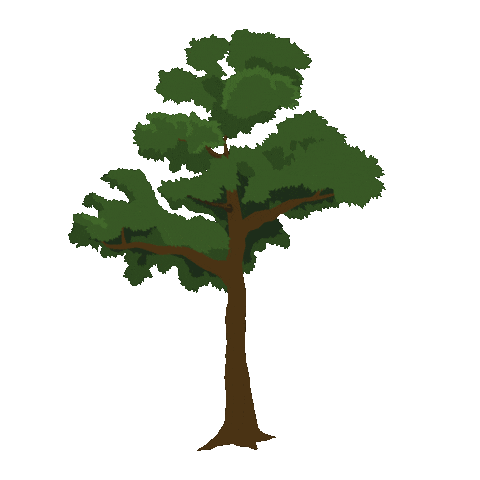 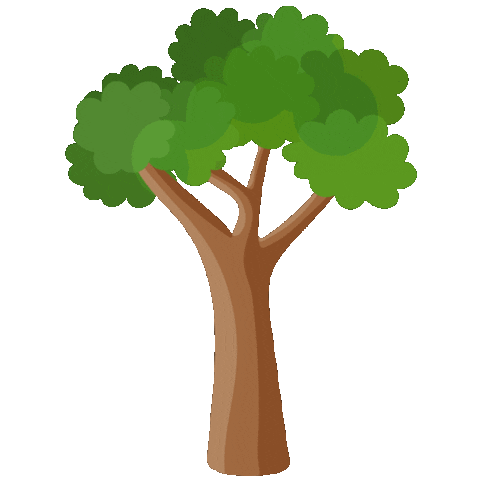 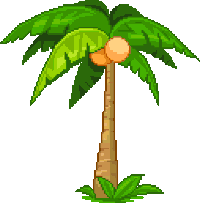 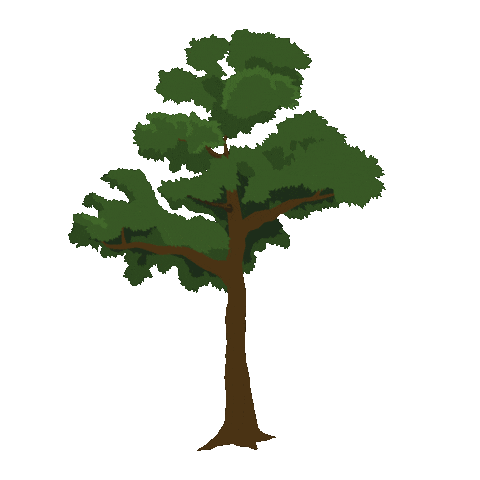 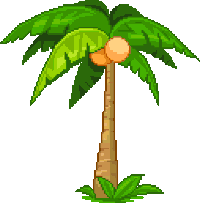 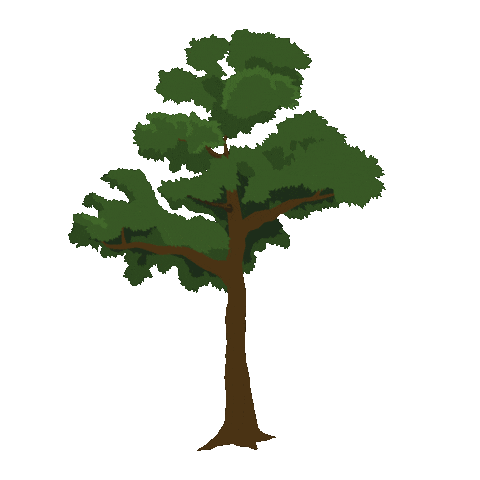 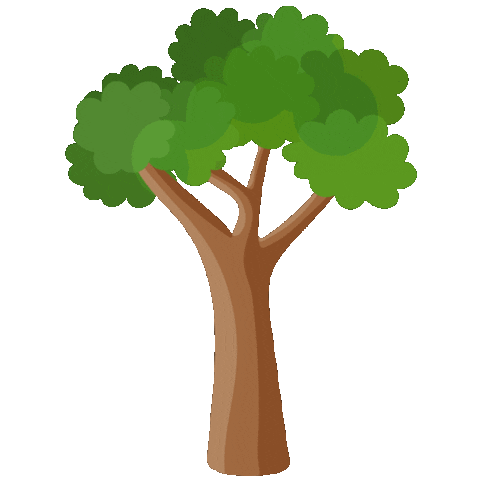 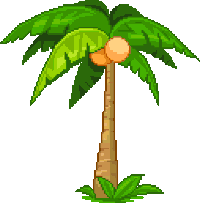 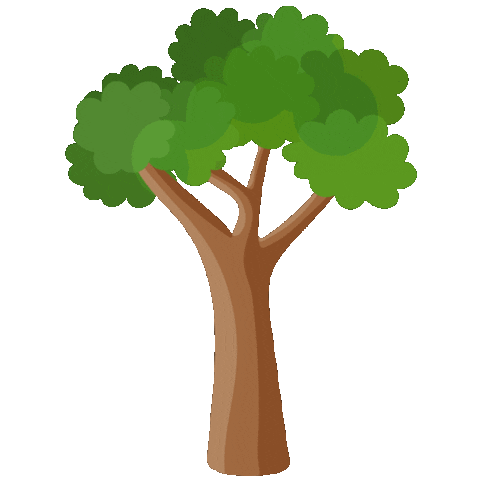 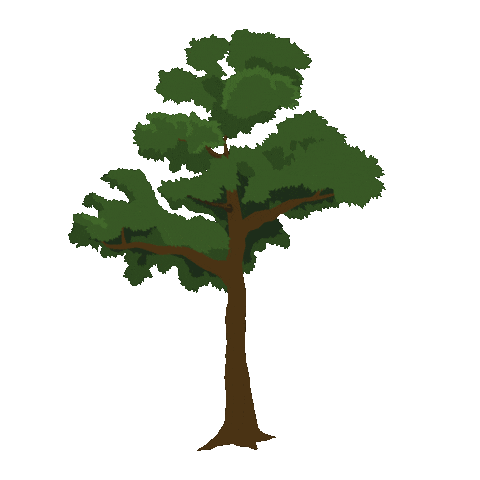 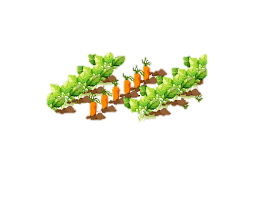 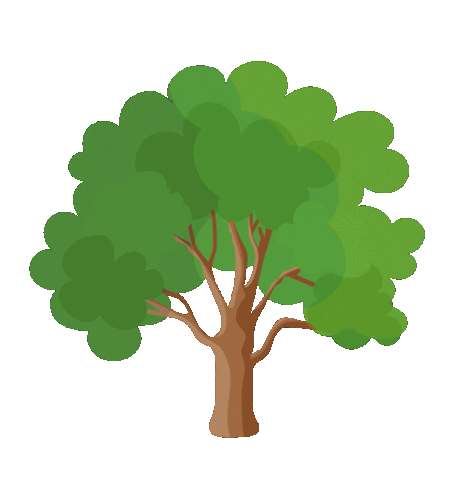 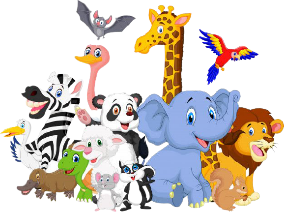 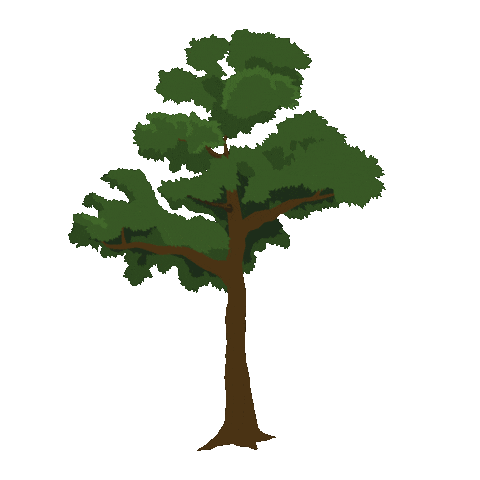 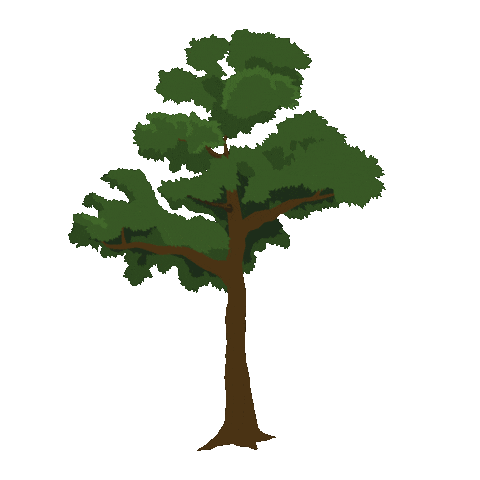 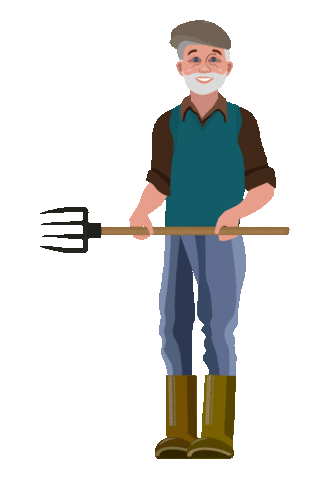 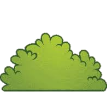 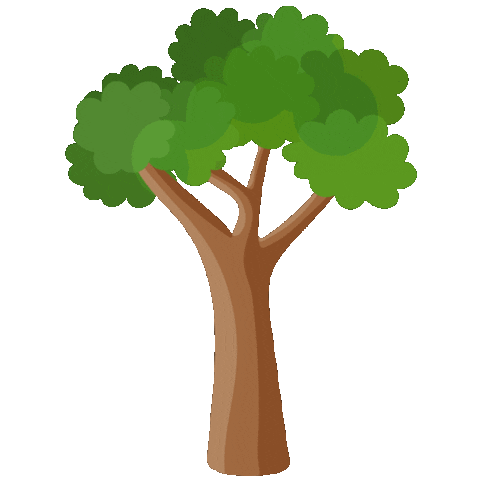 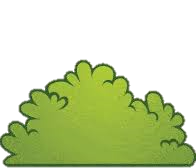 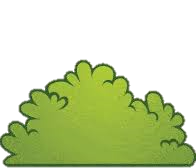 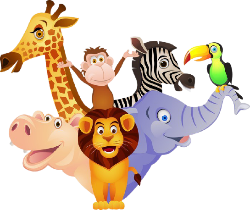 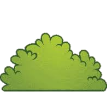 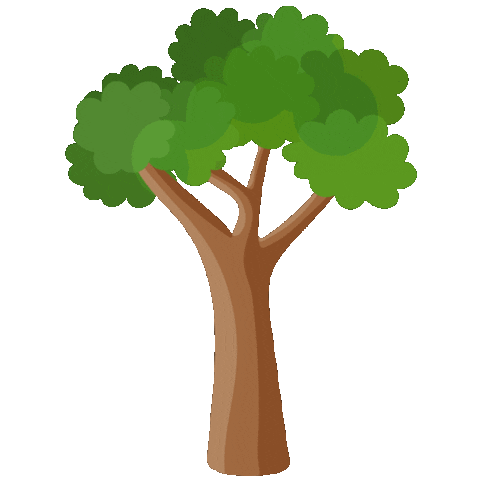 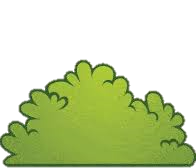 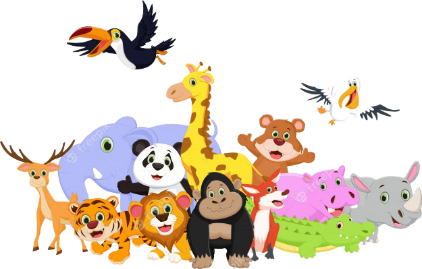 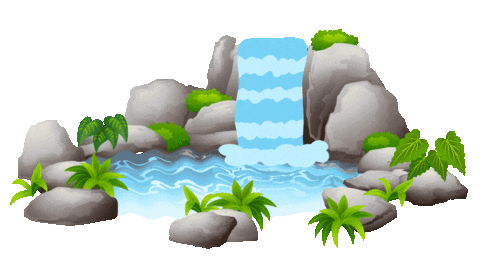 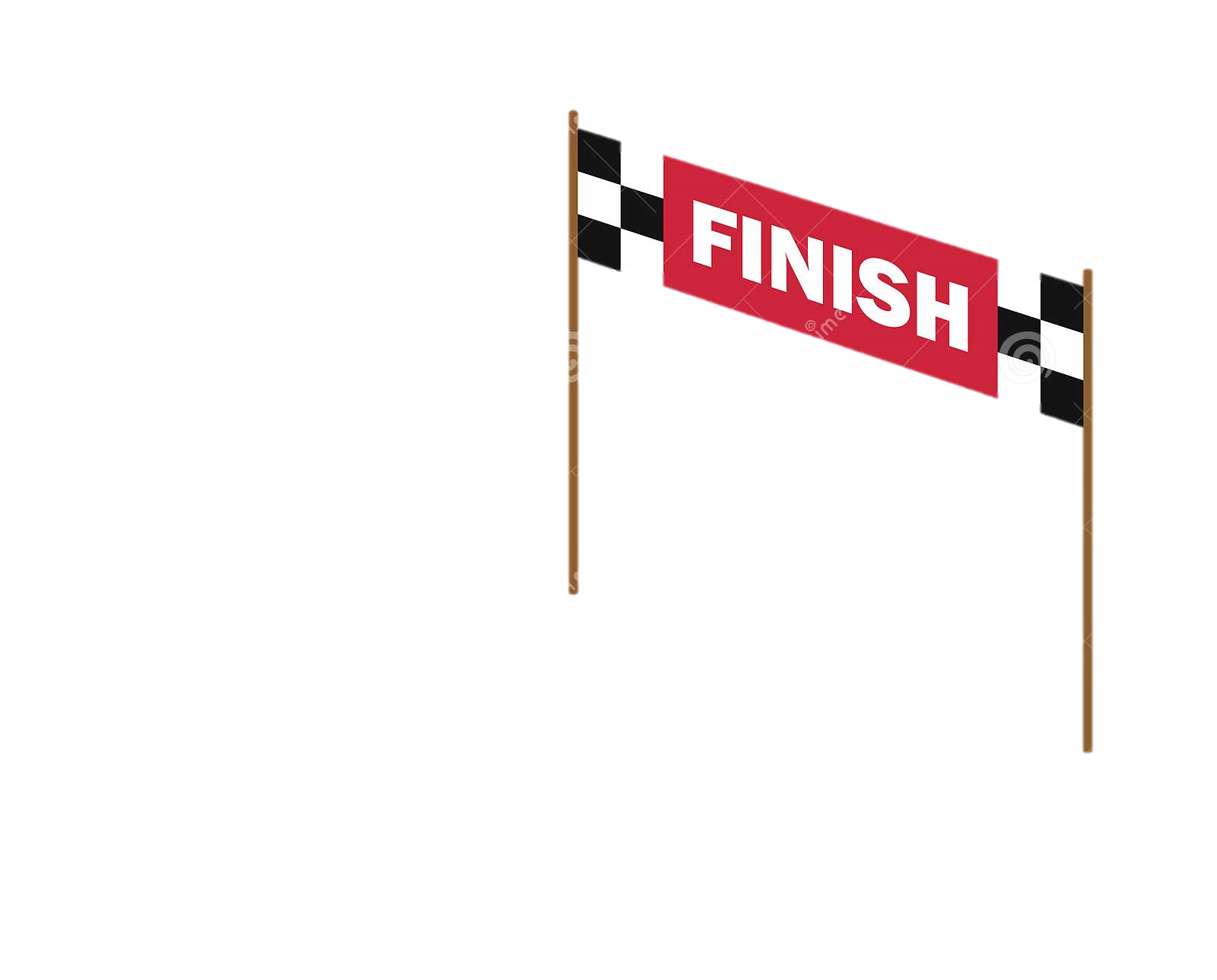 VỀ ĐÍCH
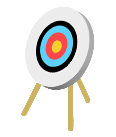 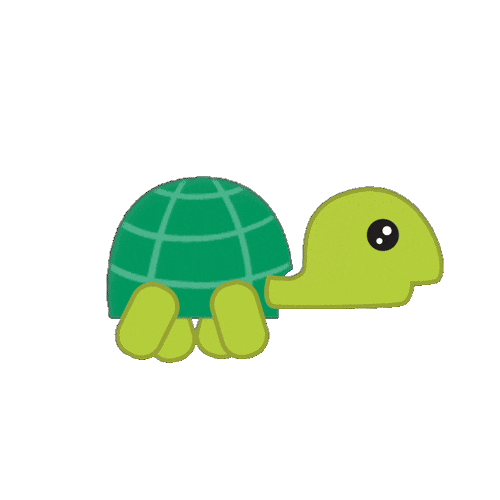 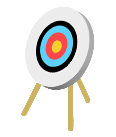 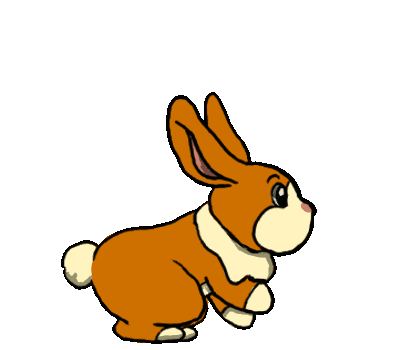 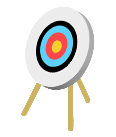 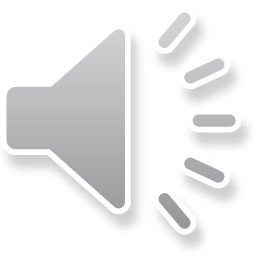 0
<
?
1
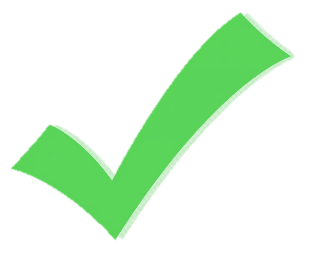 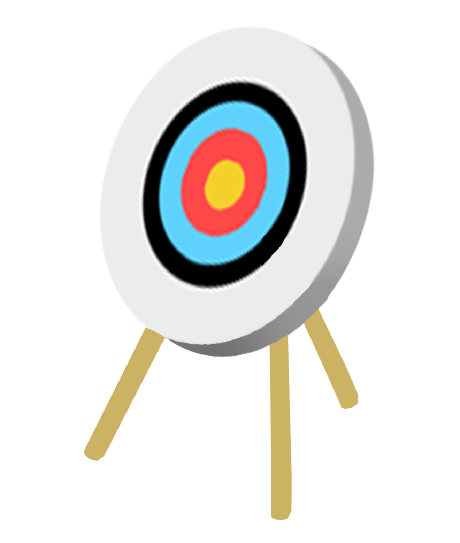 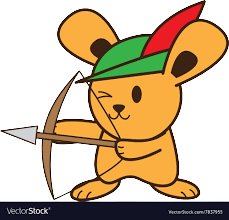 <
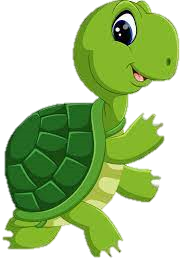 <
>
=
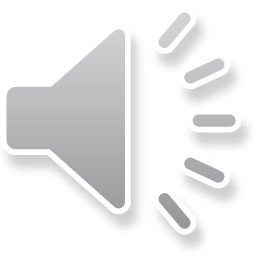 3
>
?
0
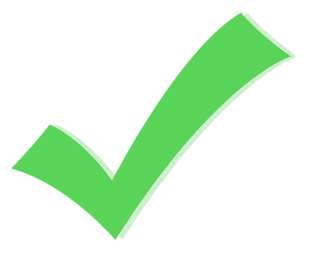 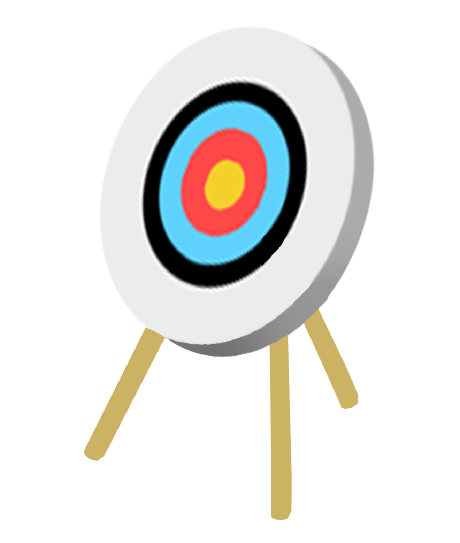 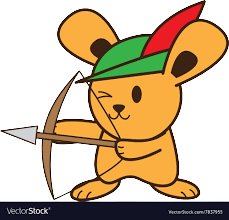 >
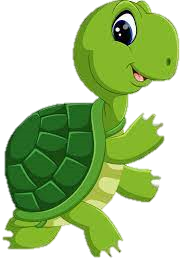 <
>
=
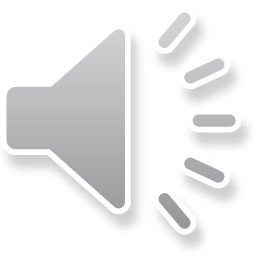 0
=
0
?
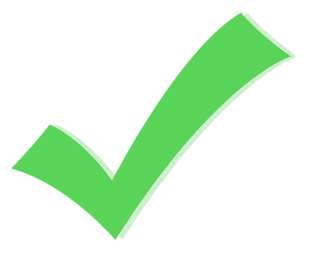 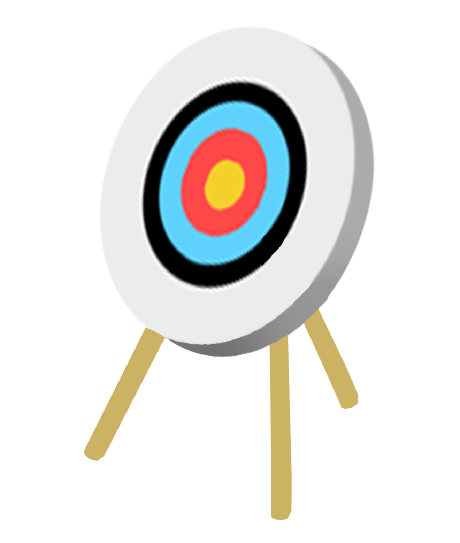 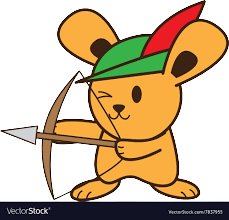 =
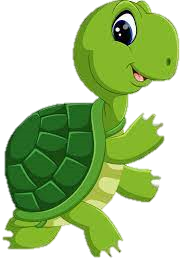 <
>
=
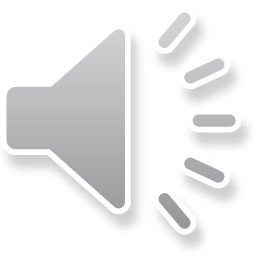 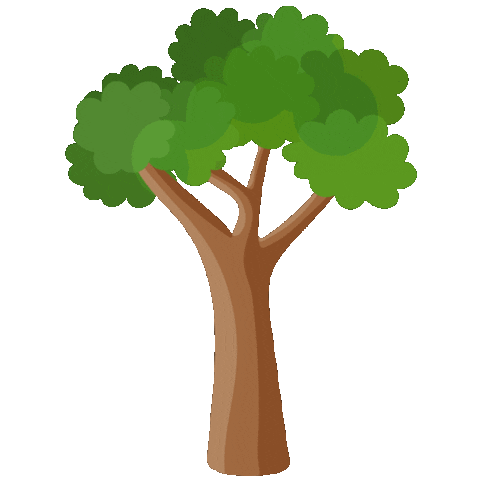 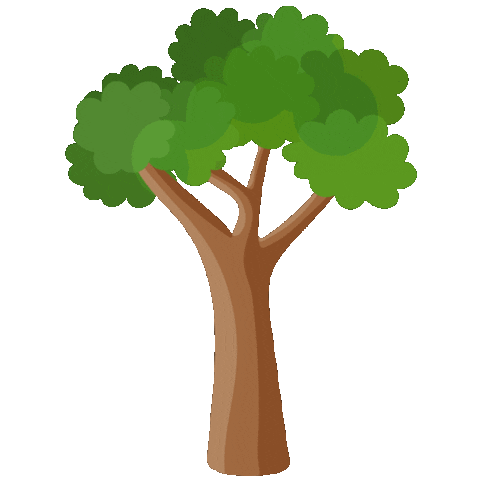 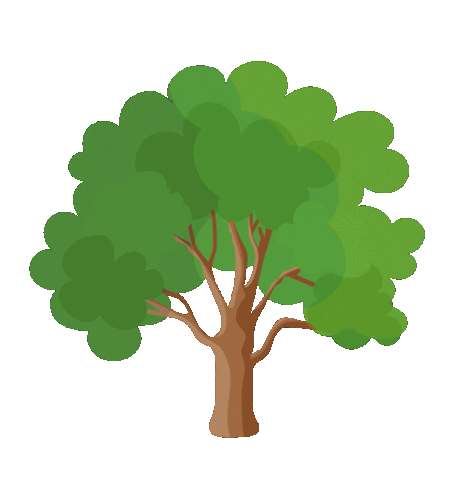 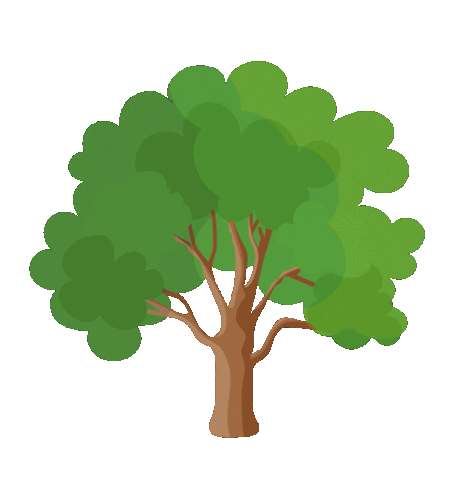 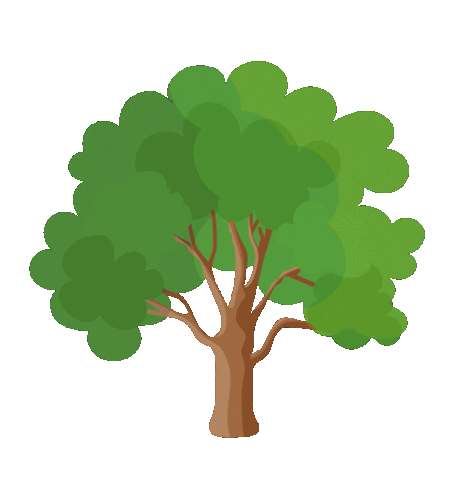 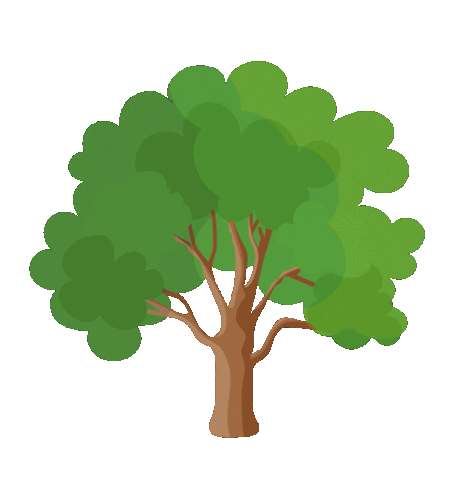 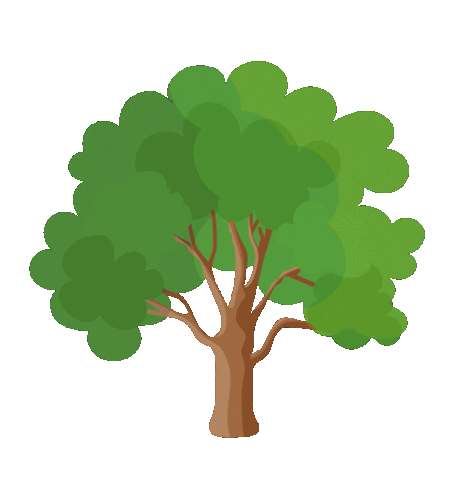 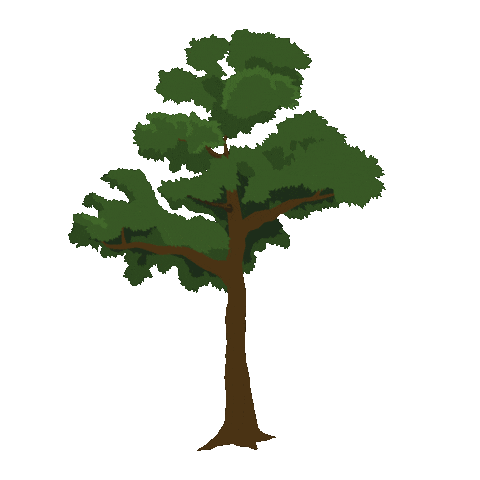 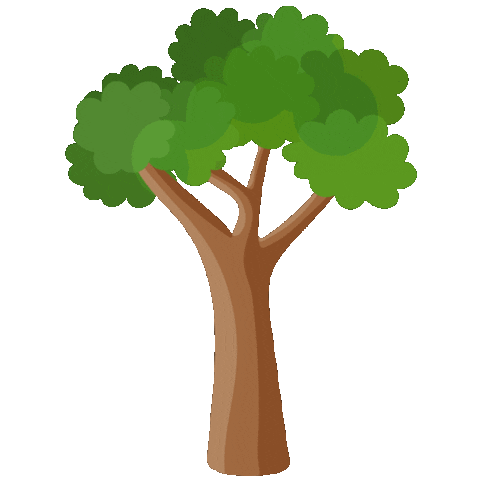 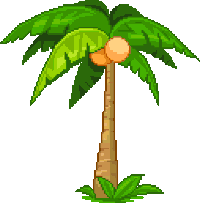 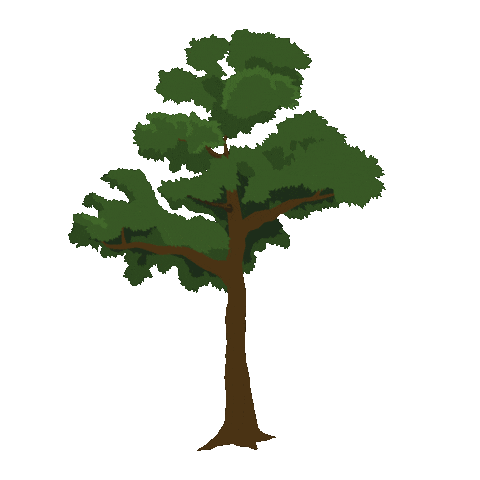 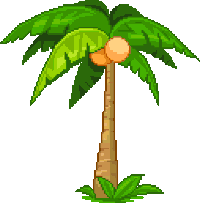 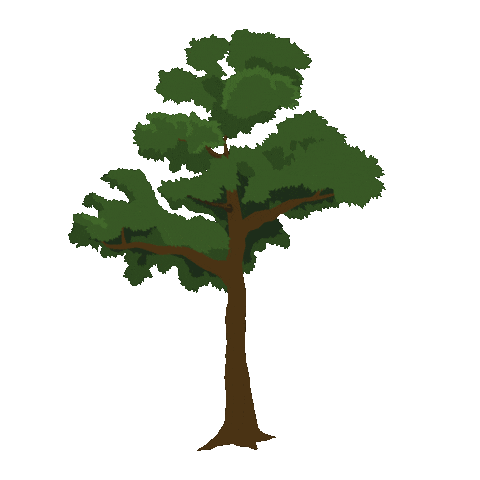 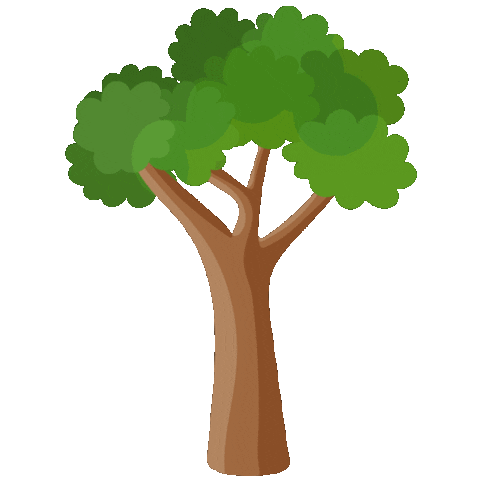 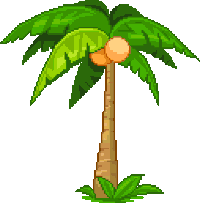 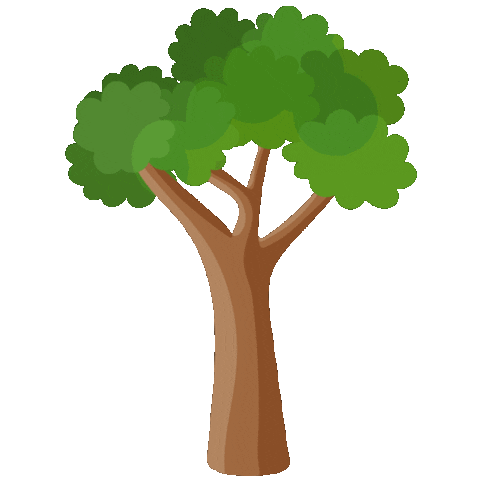 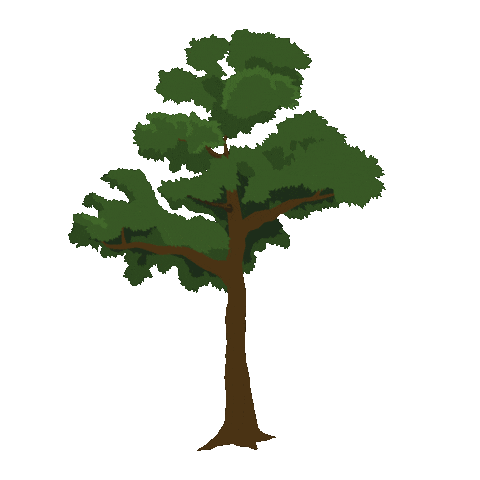 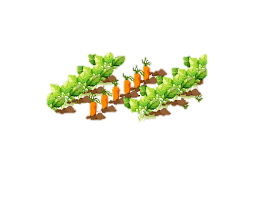 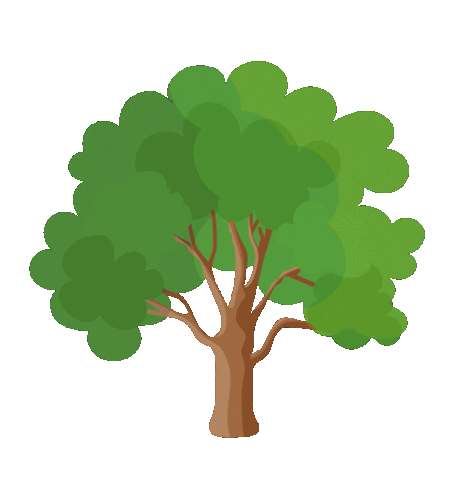 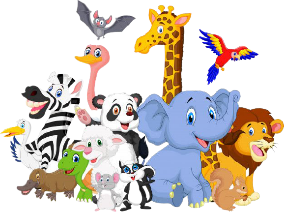 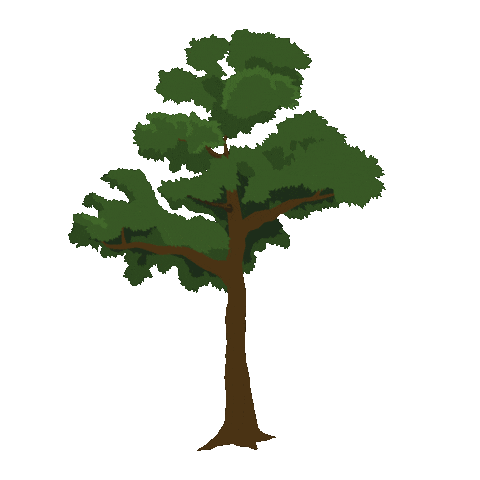 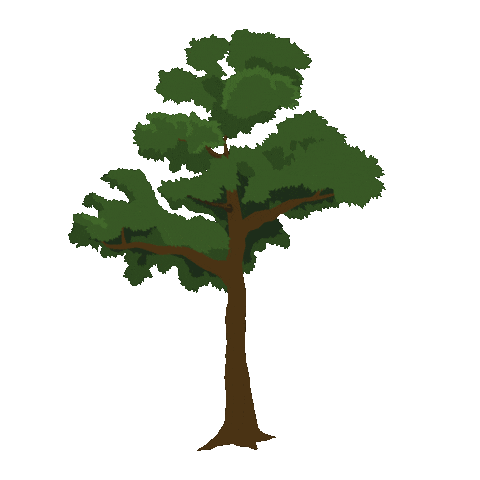 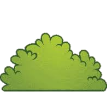 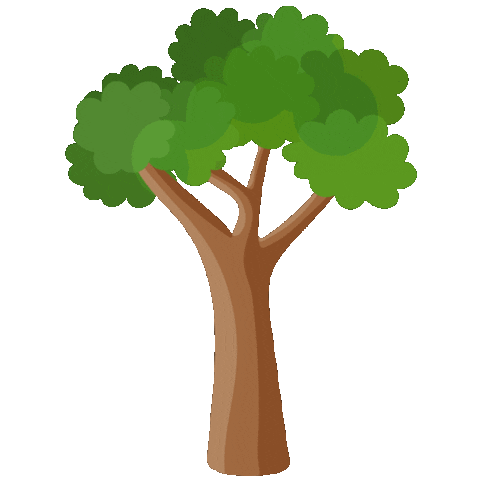 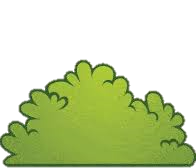 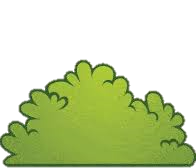 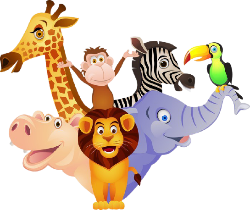 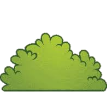 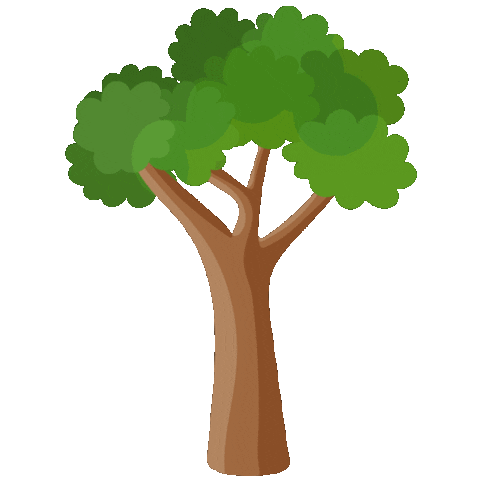 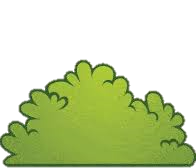 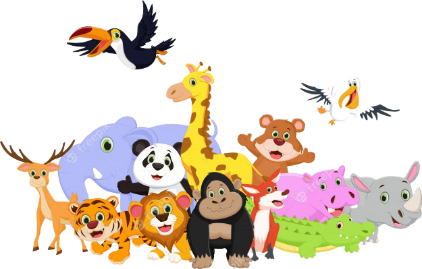 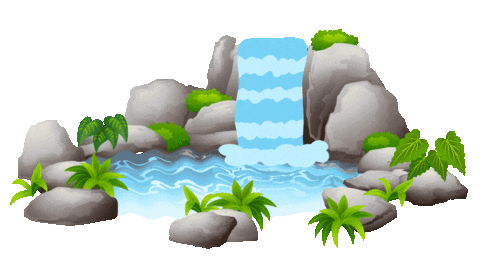 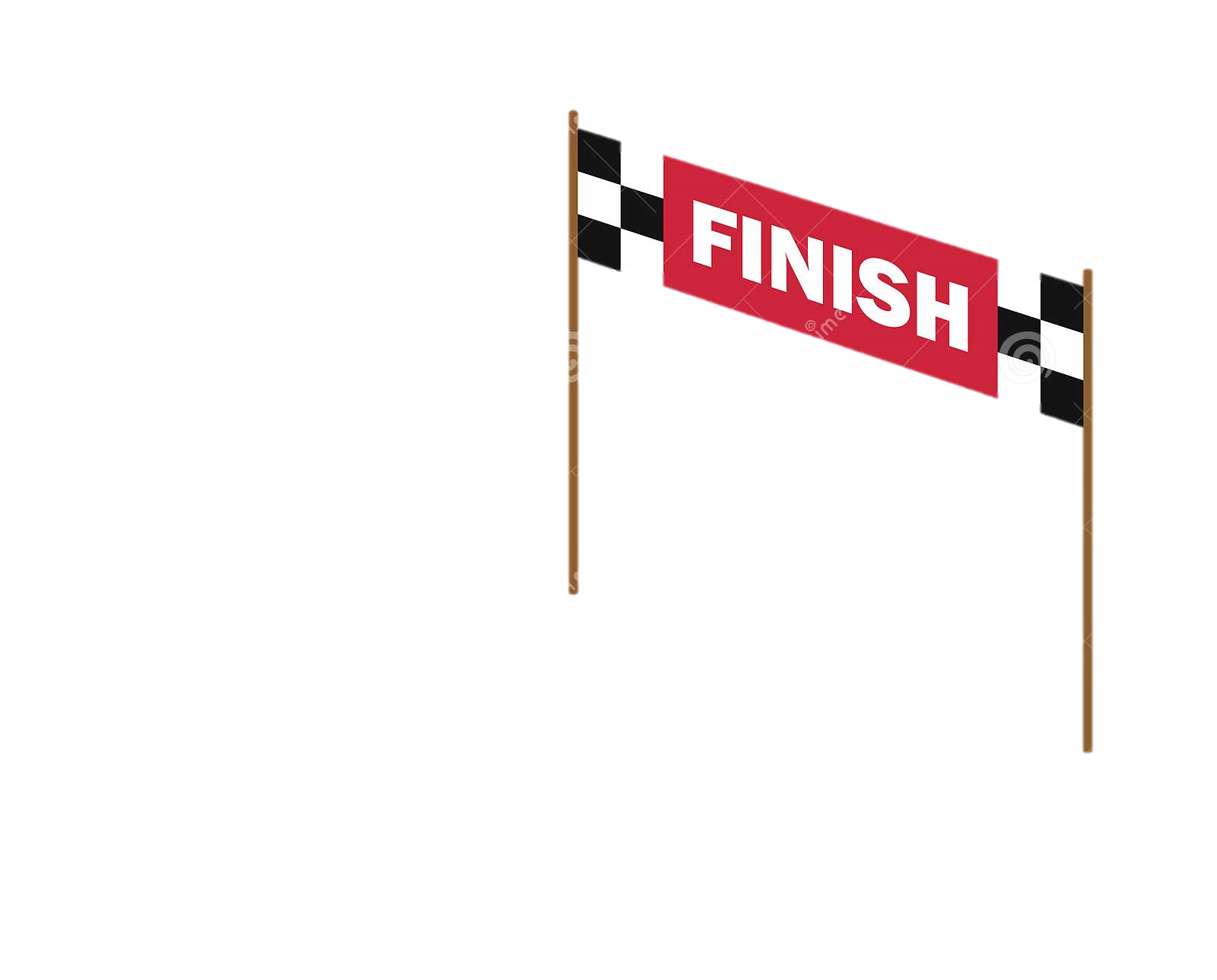 VỀ ĐÍCH
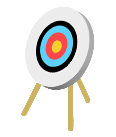 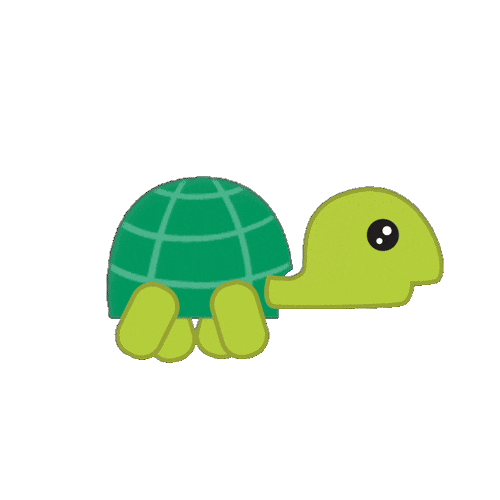 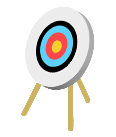 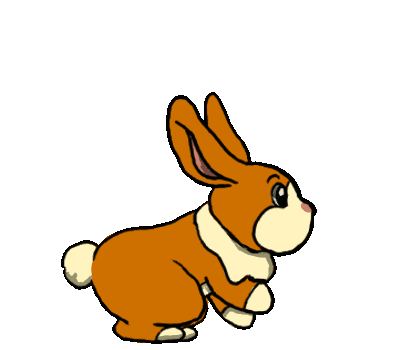 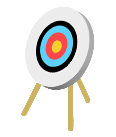 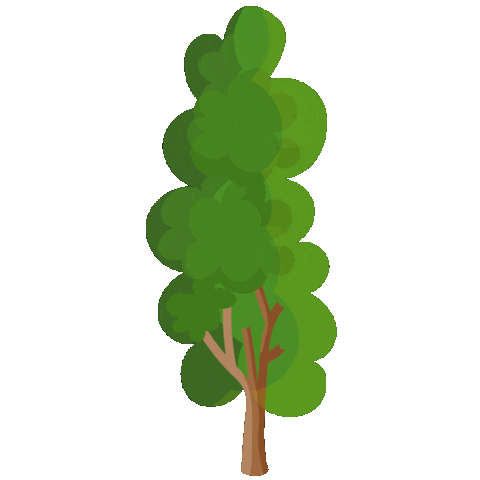 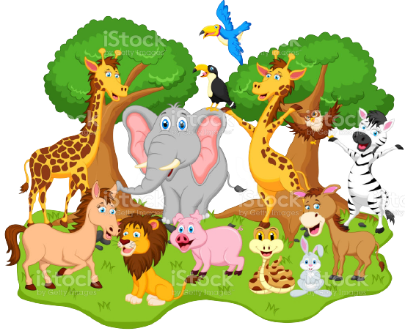 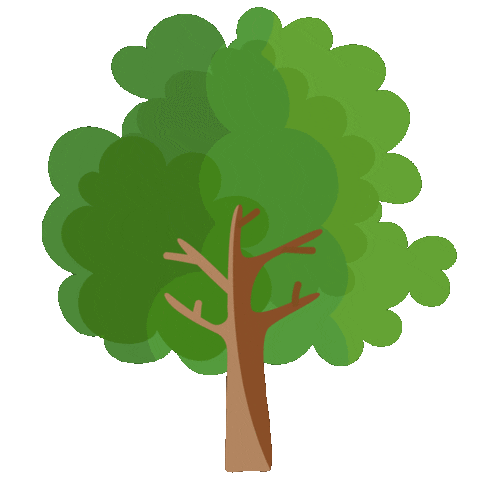 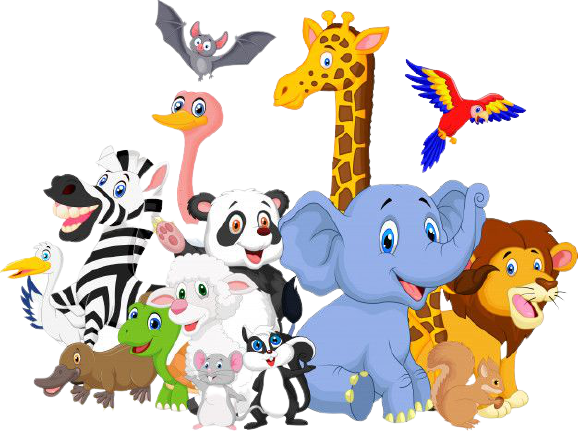 2
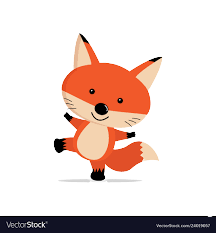 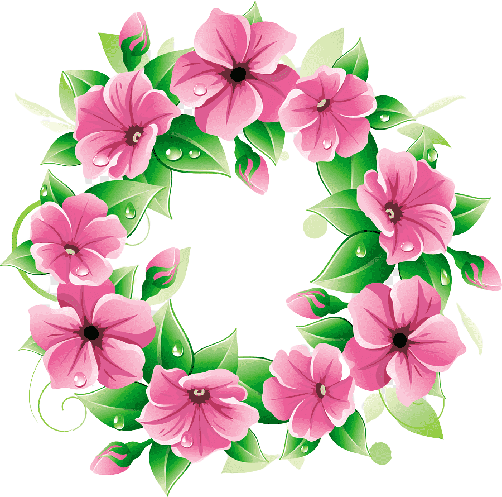 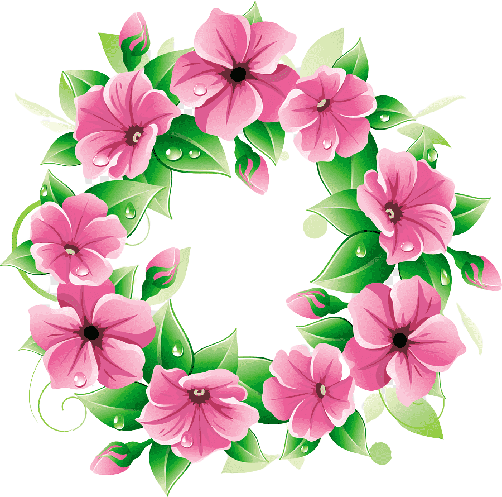 1
2
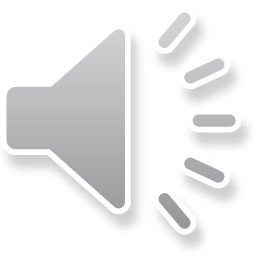 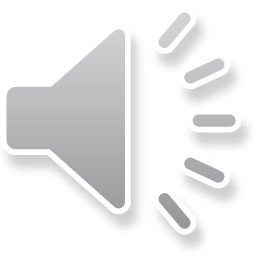 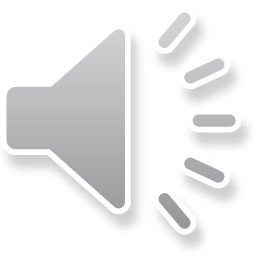 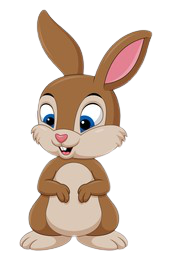 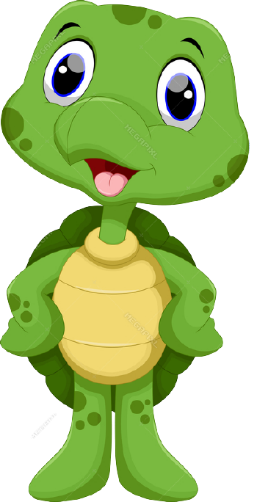 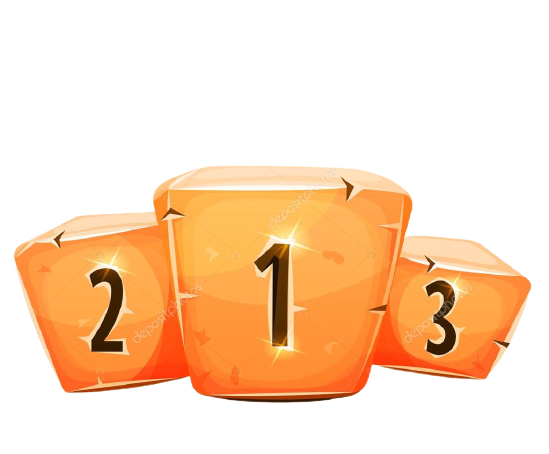 0
2
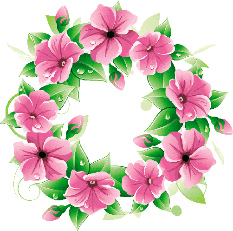 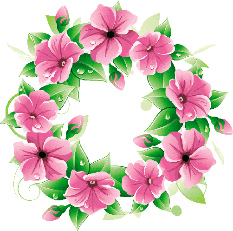 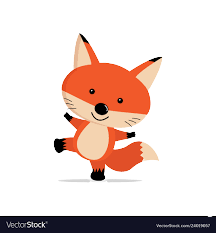 1
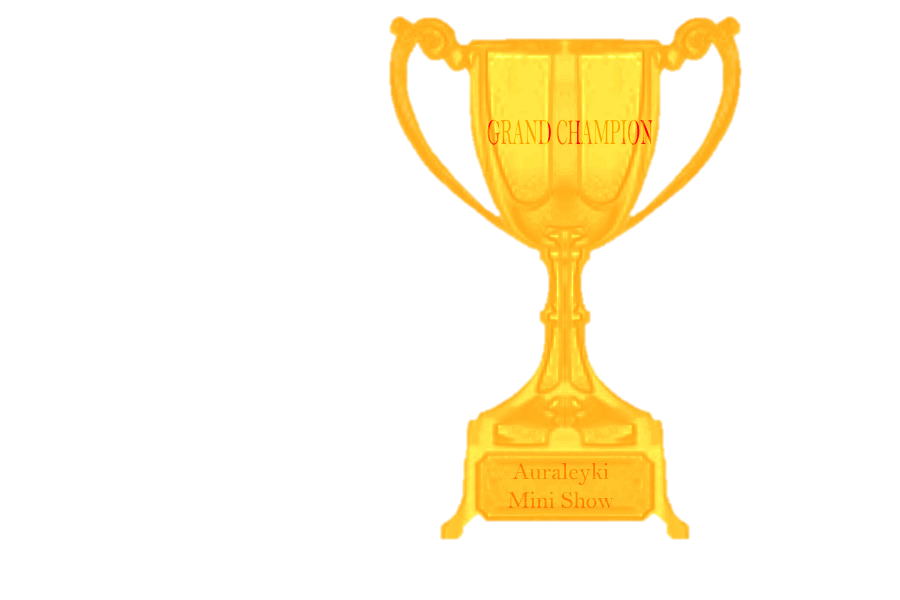 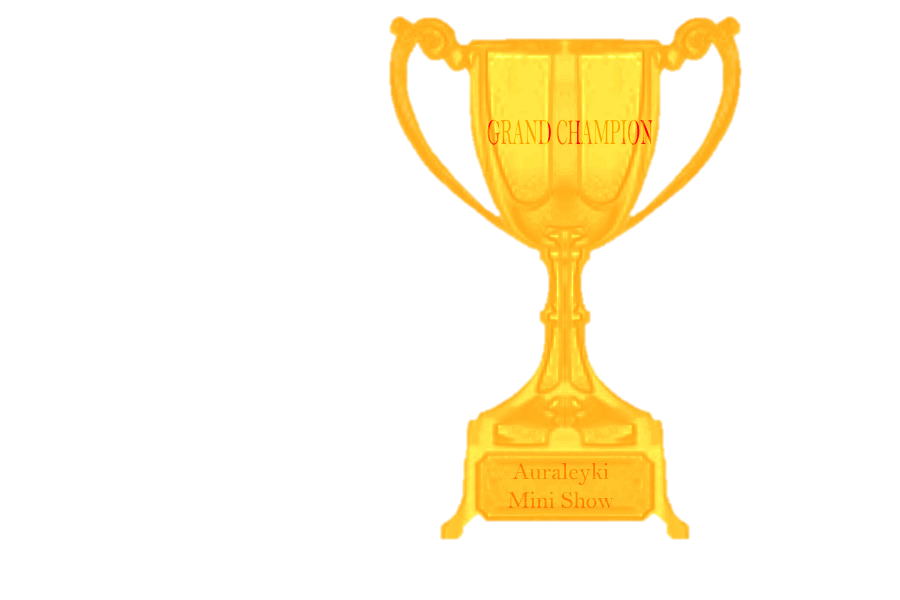 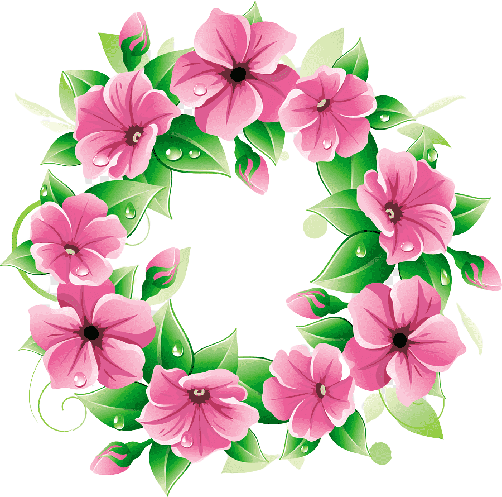 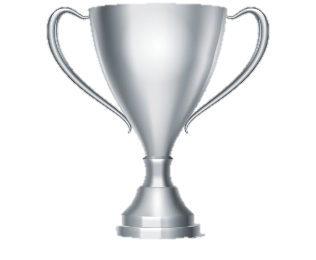 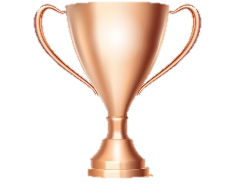 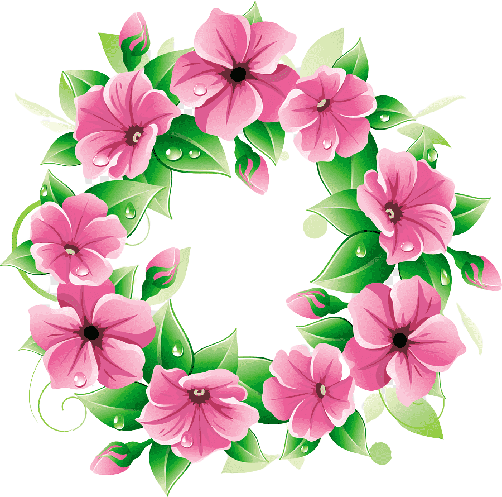 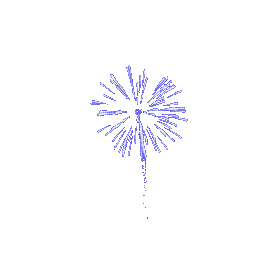 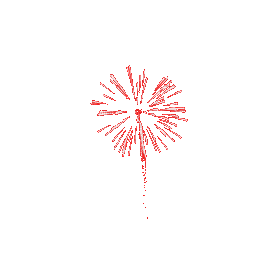 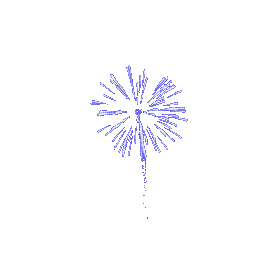 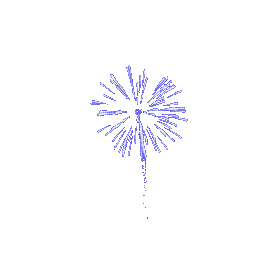 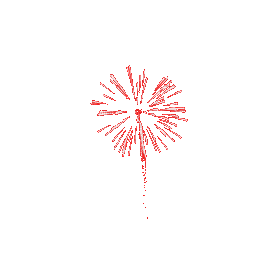 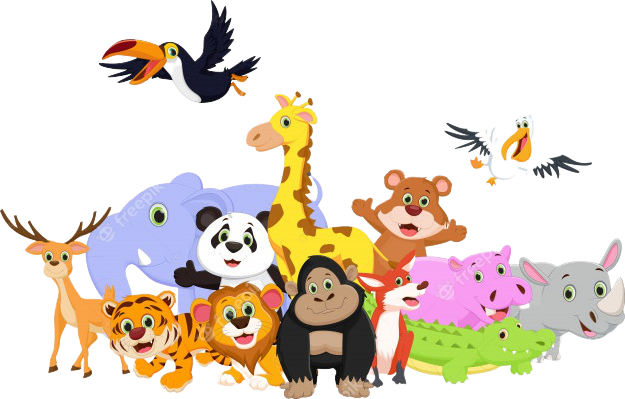 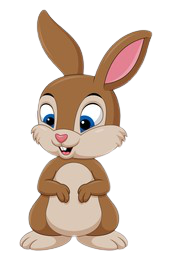 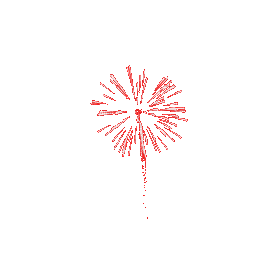 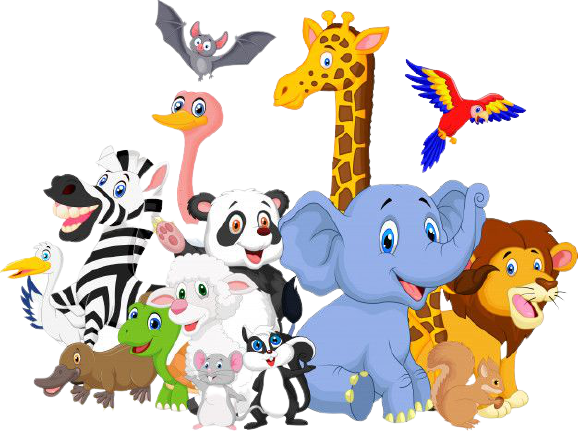 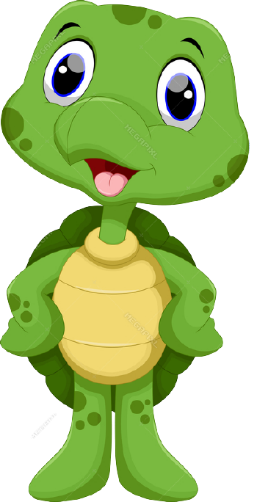 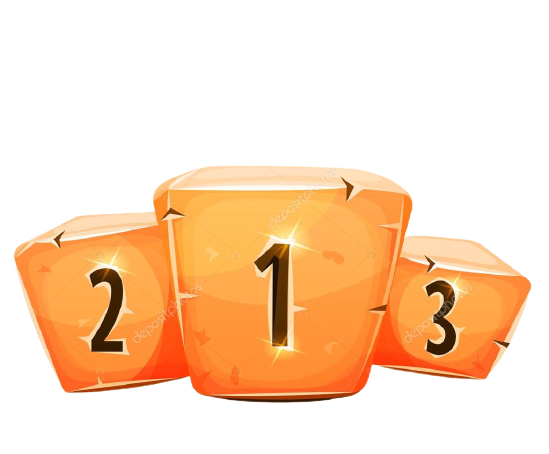 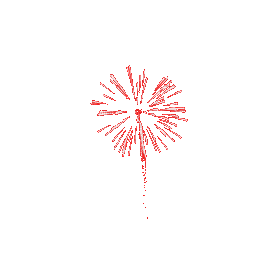 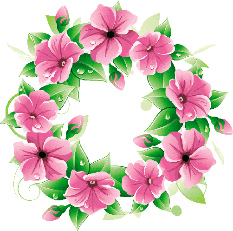 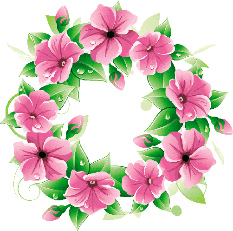 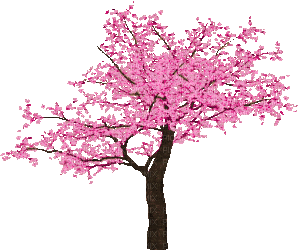 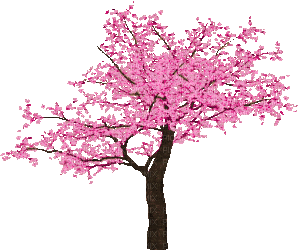 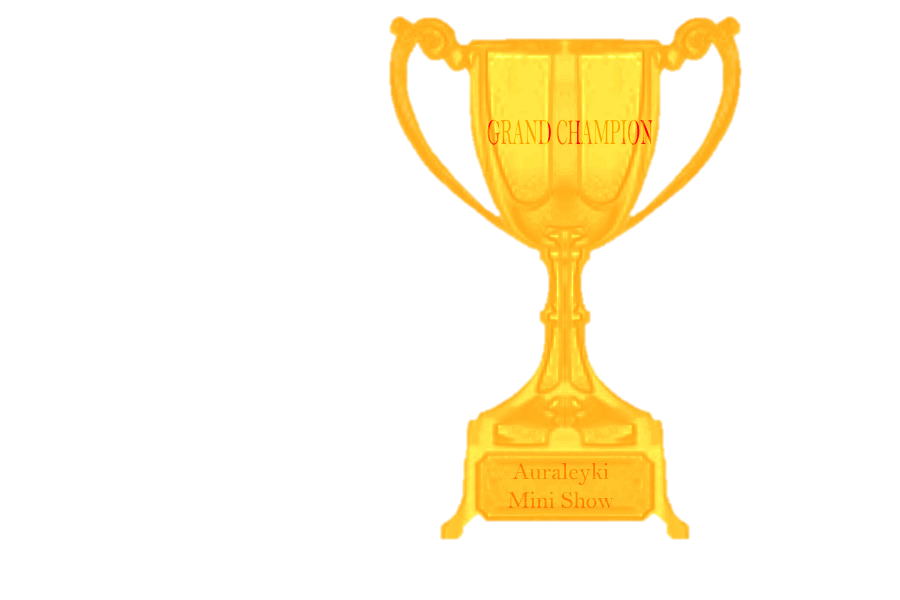 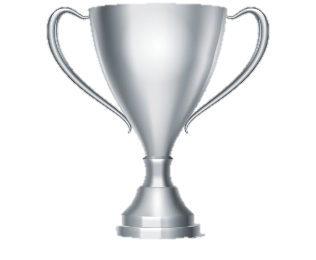 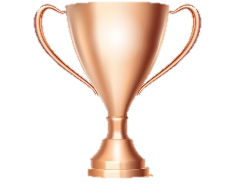 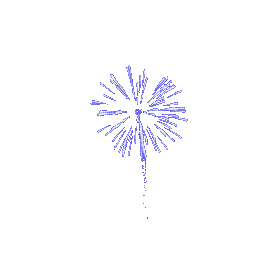 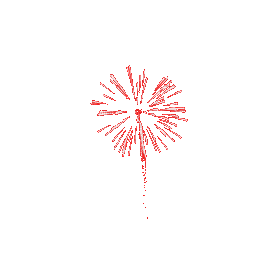 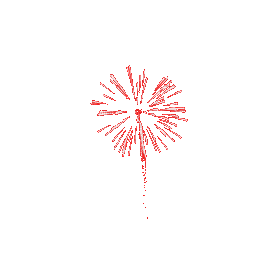 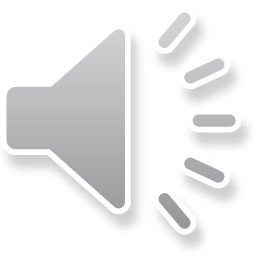 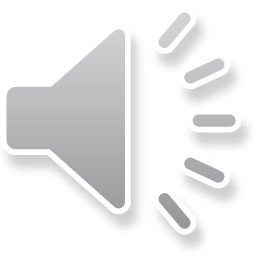 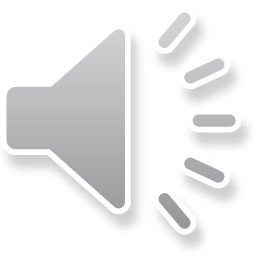 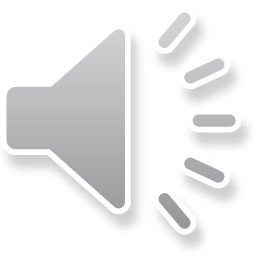